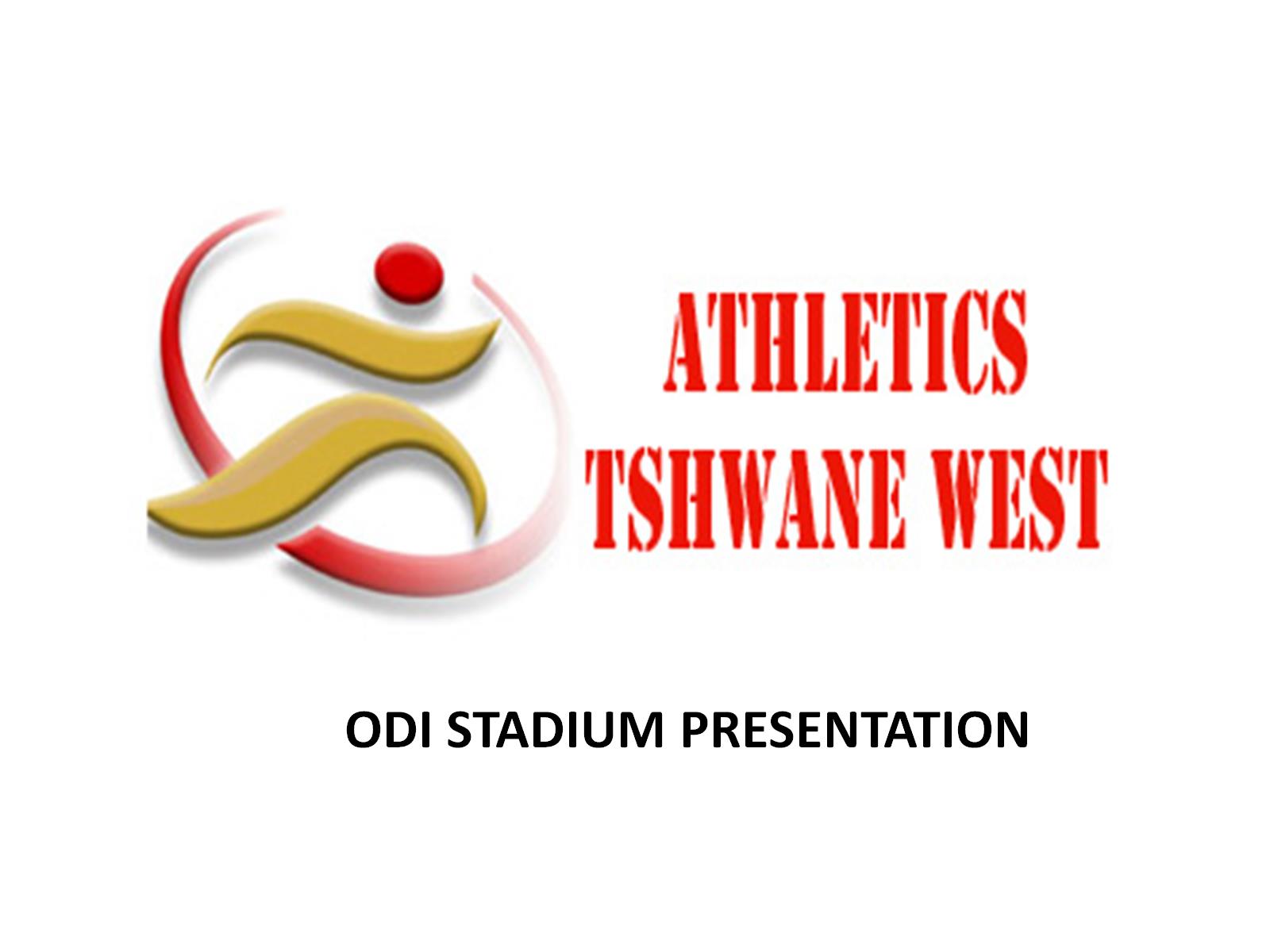 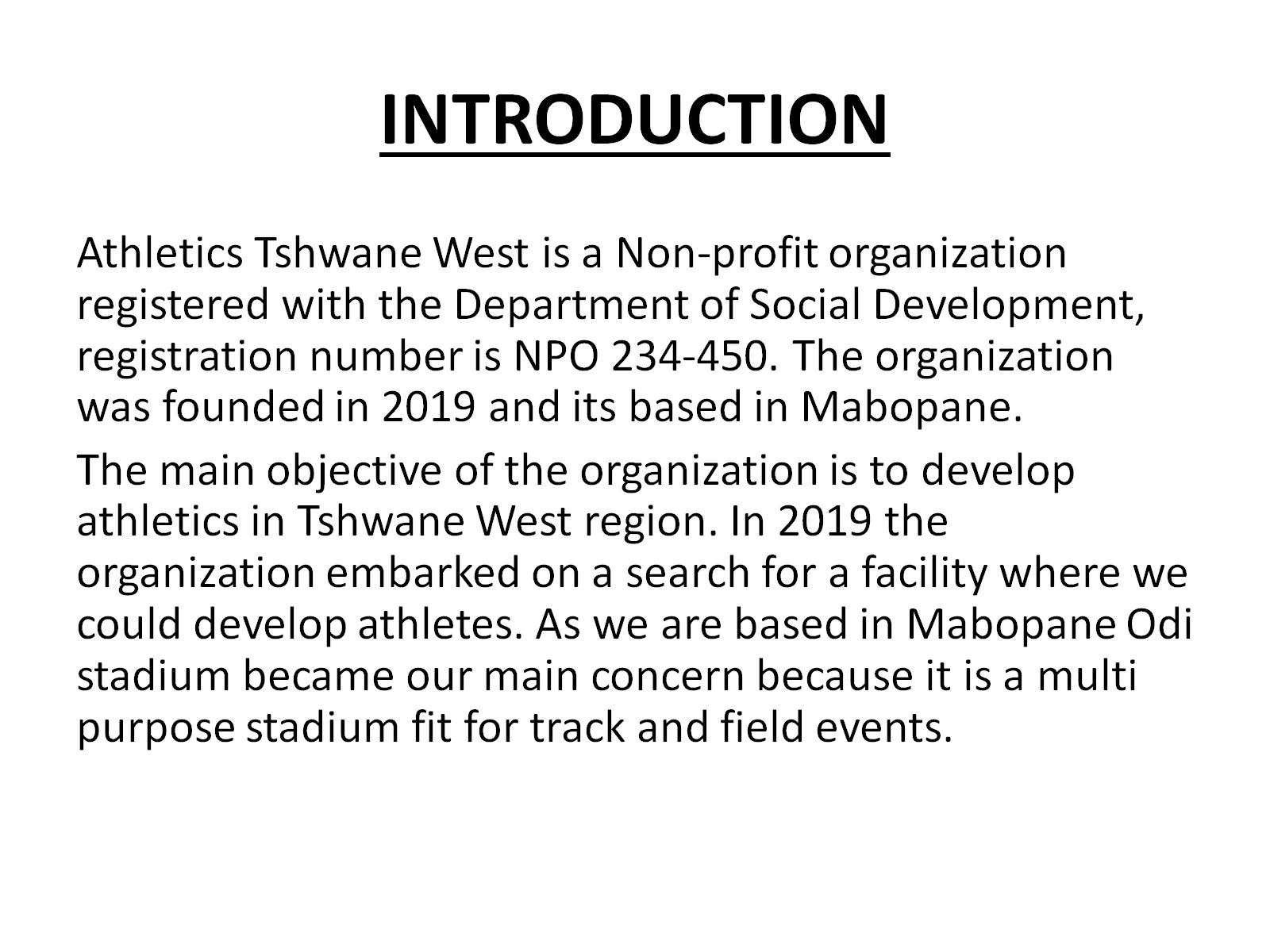 INTRODUCTION
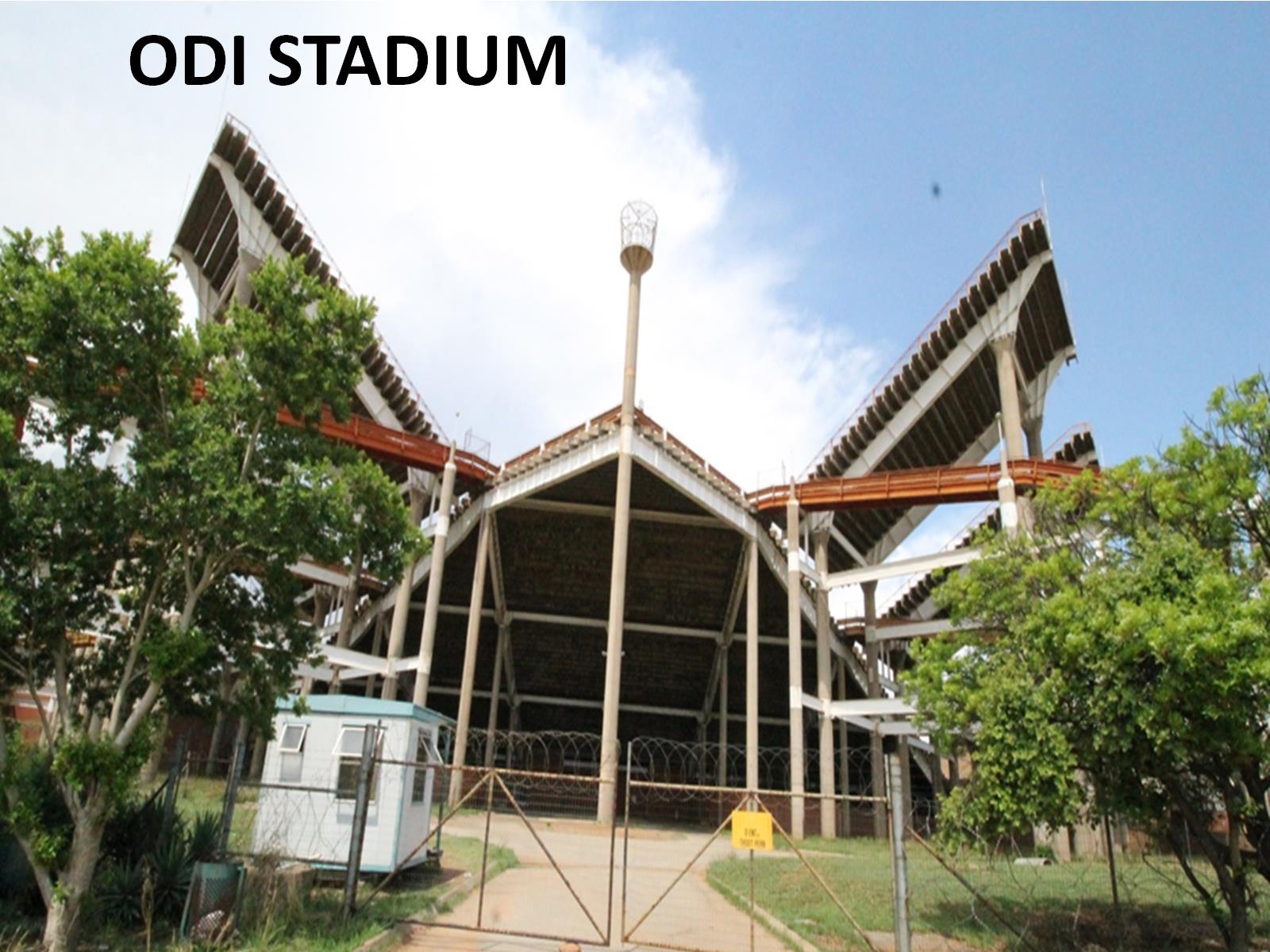 ODI STADIUM
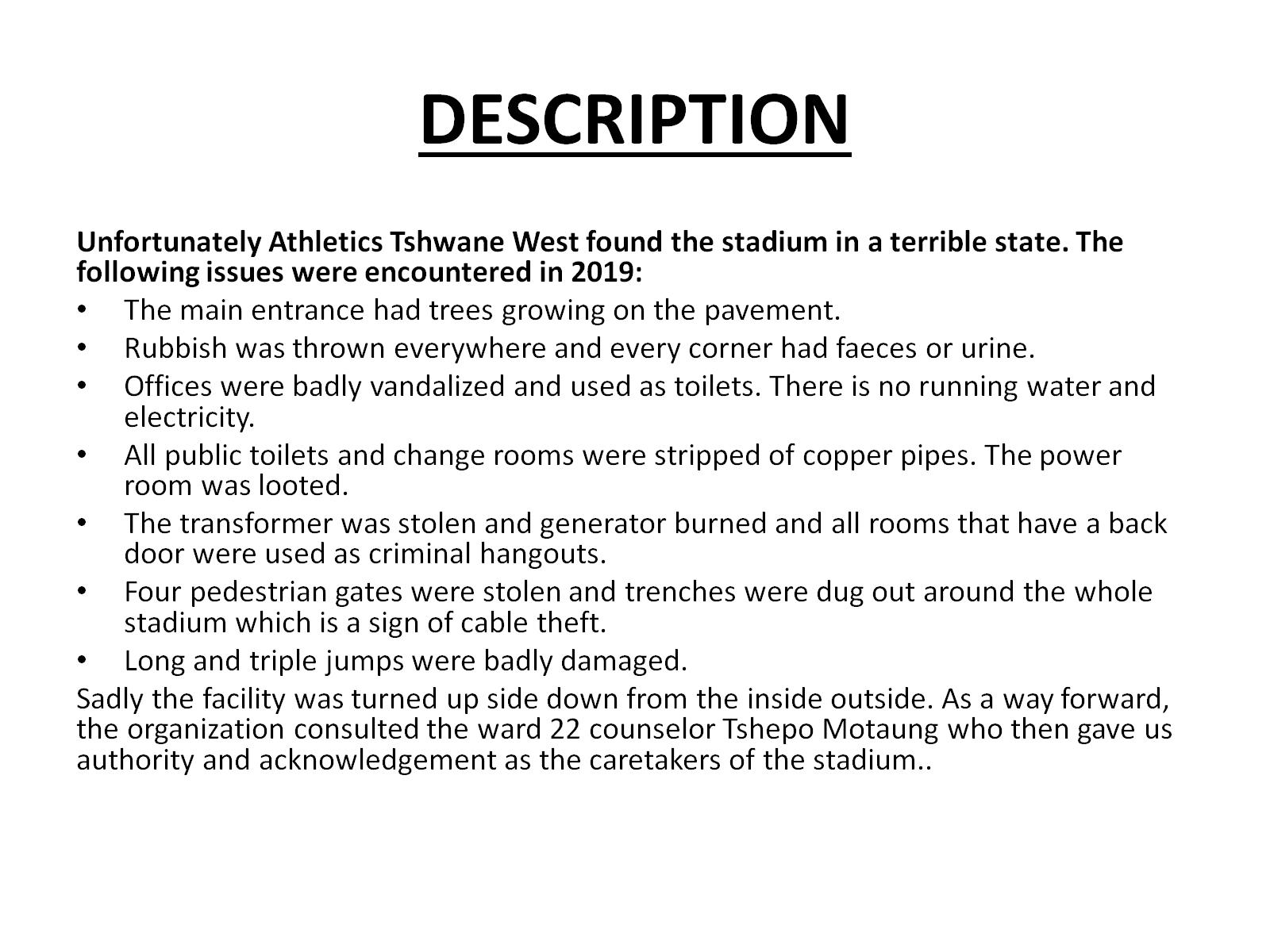 DESCRIPTION
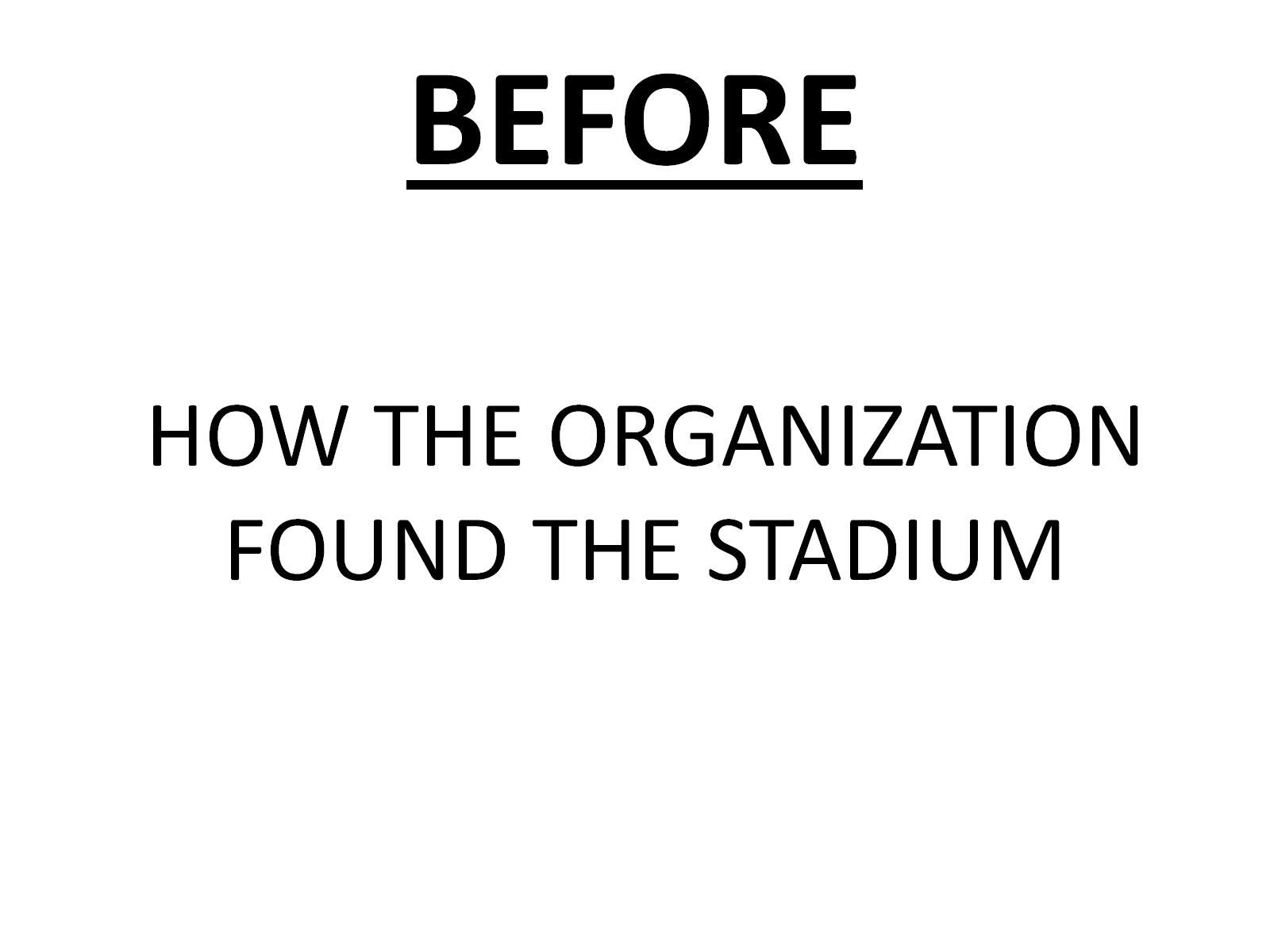 BEFORE
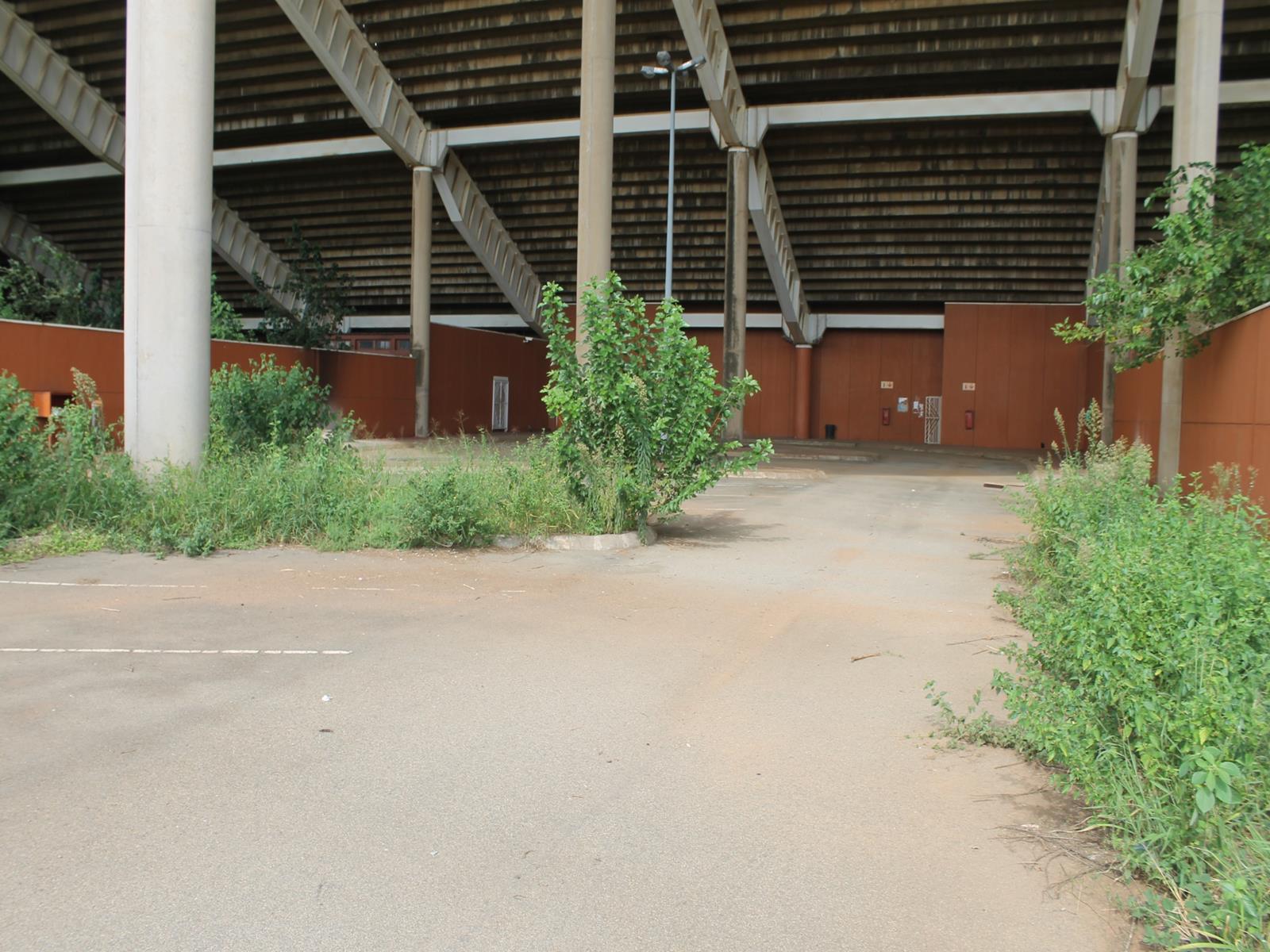 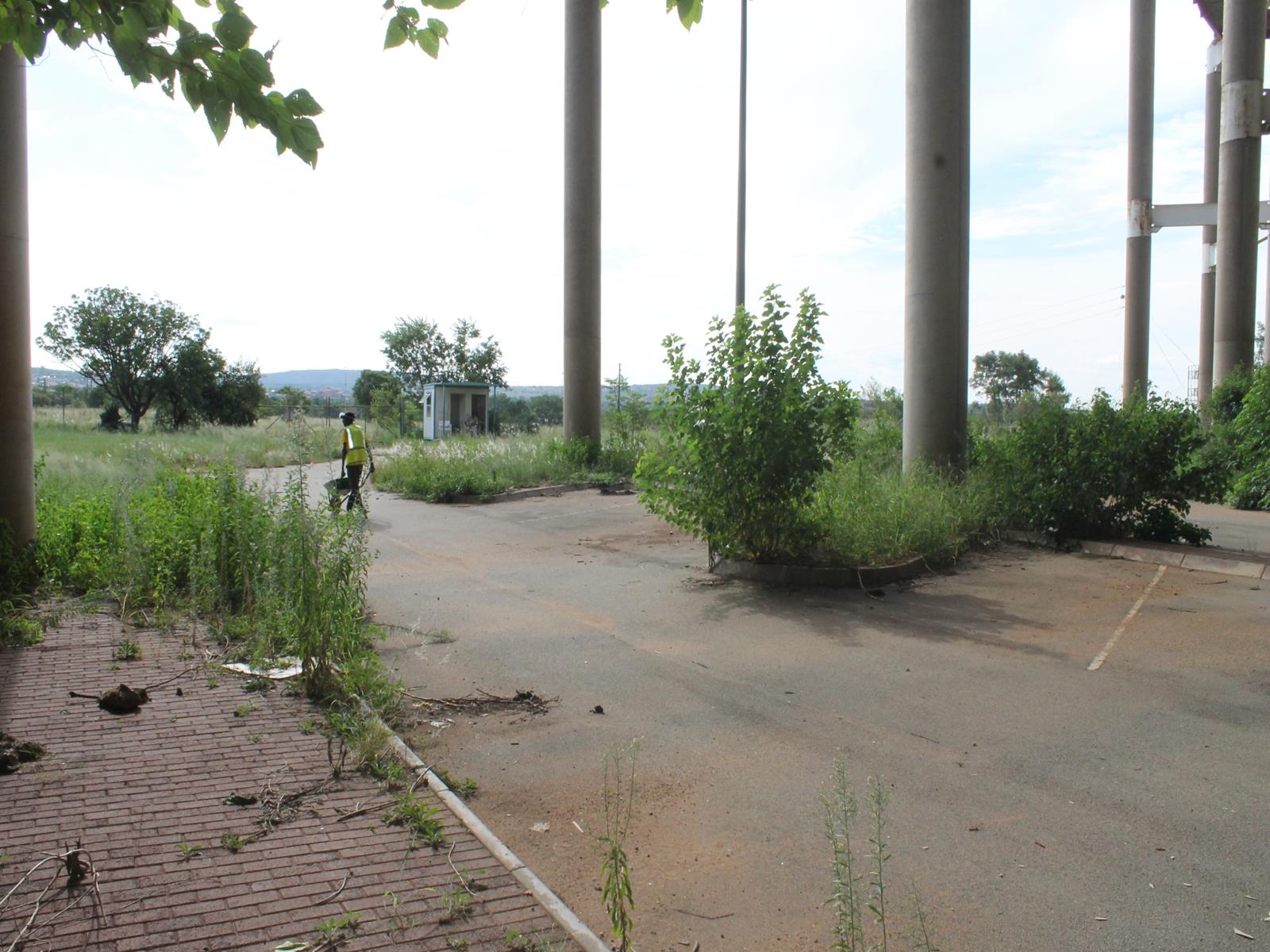 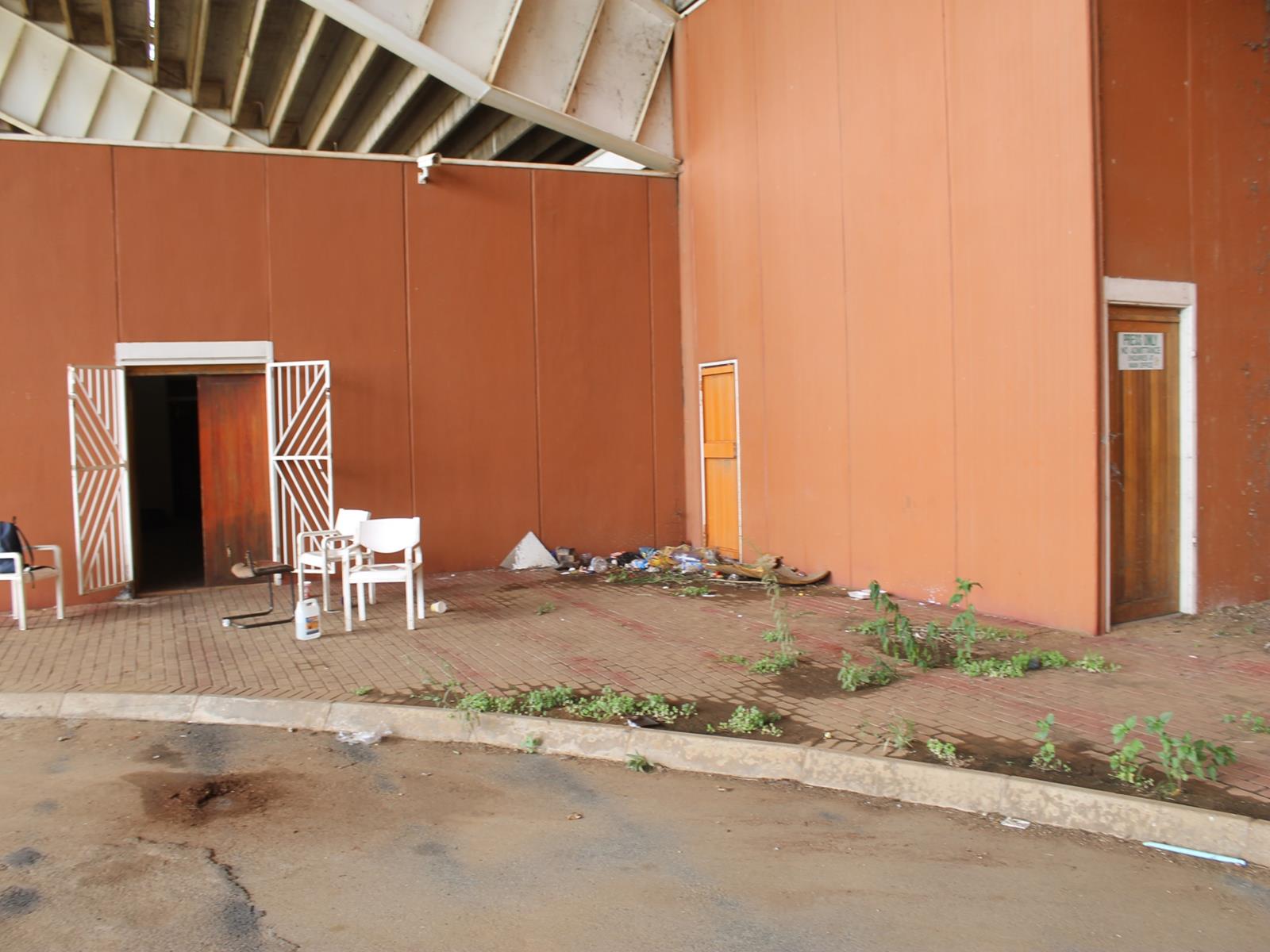 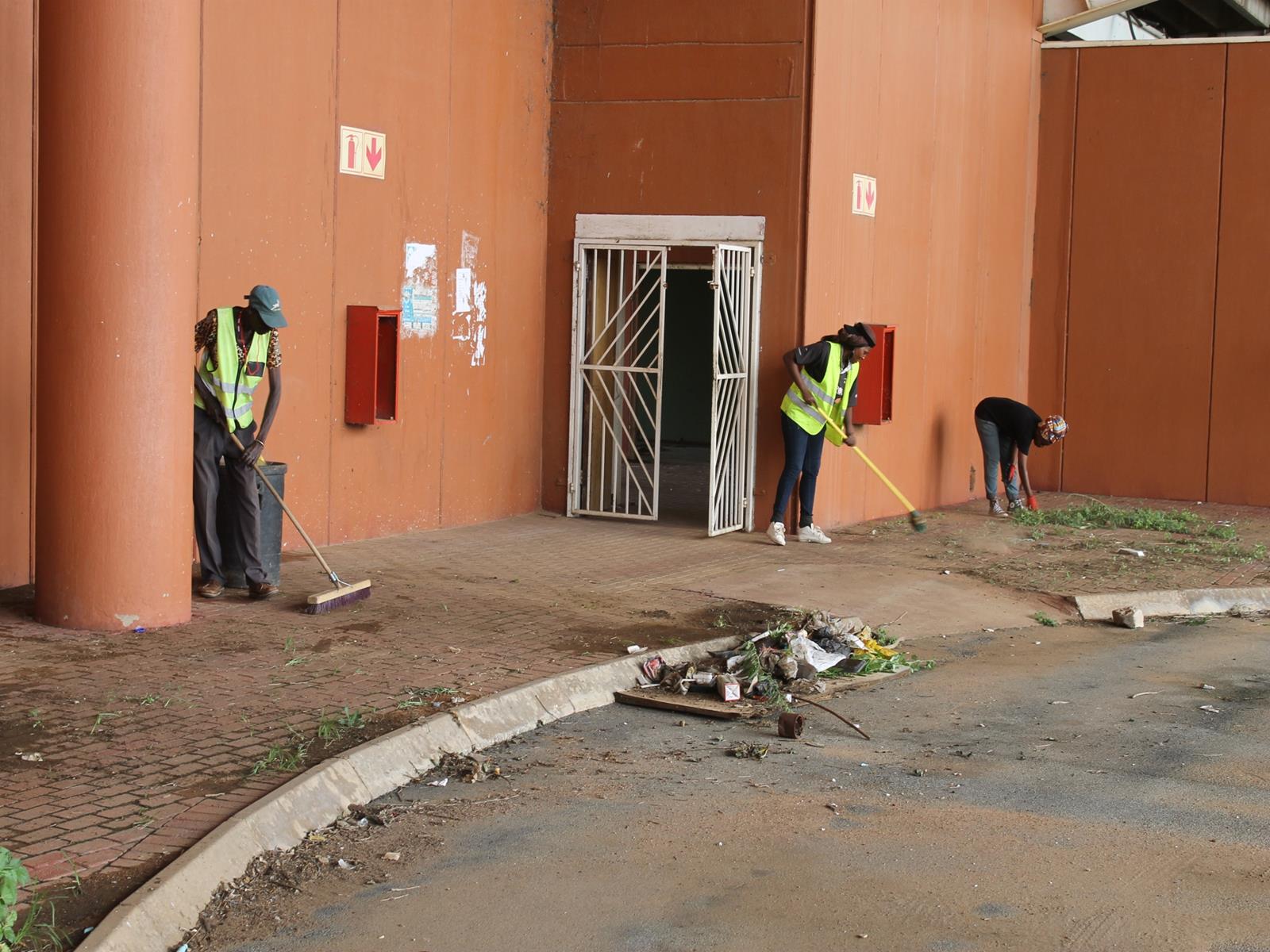 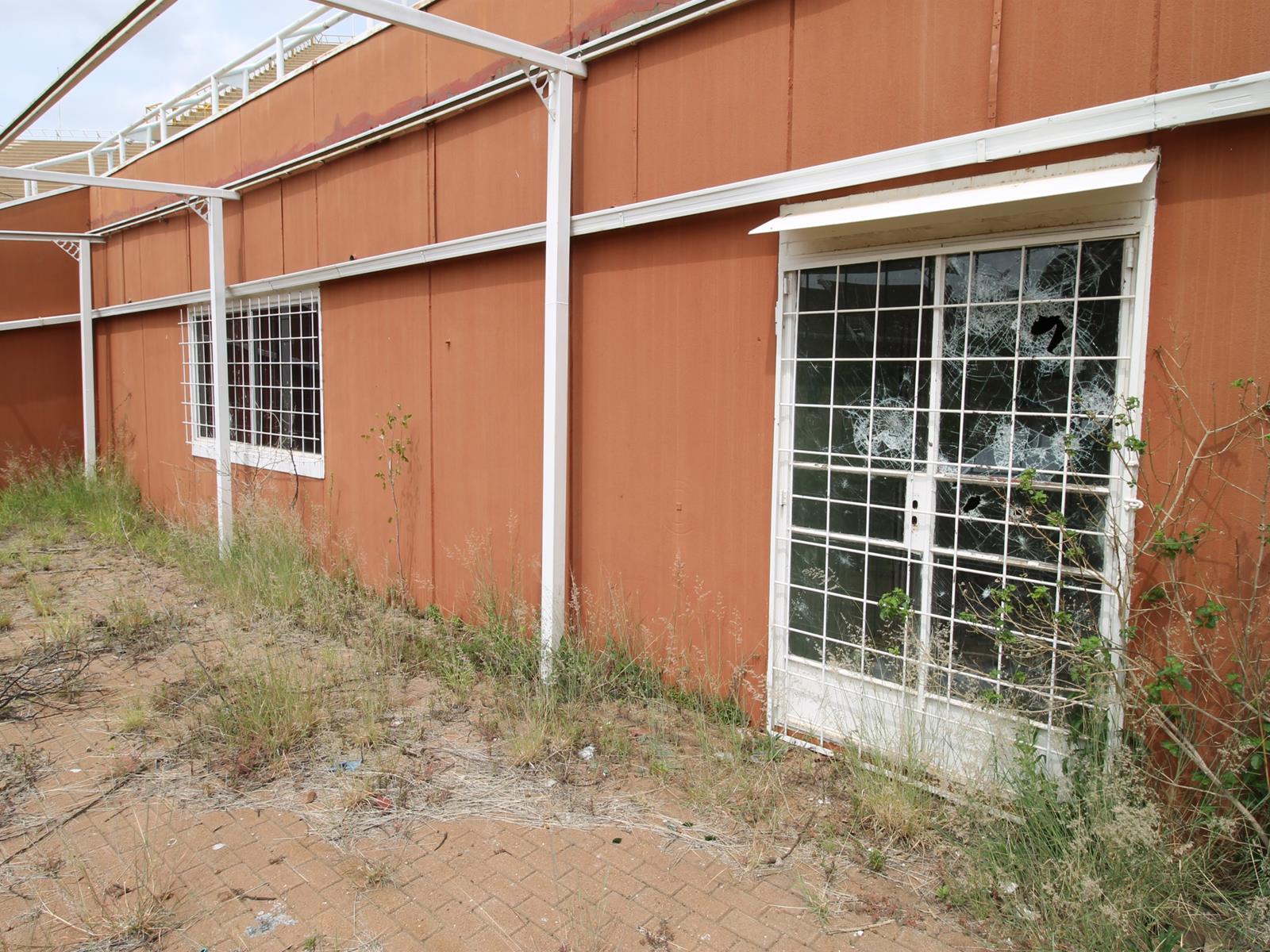 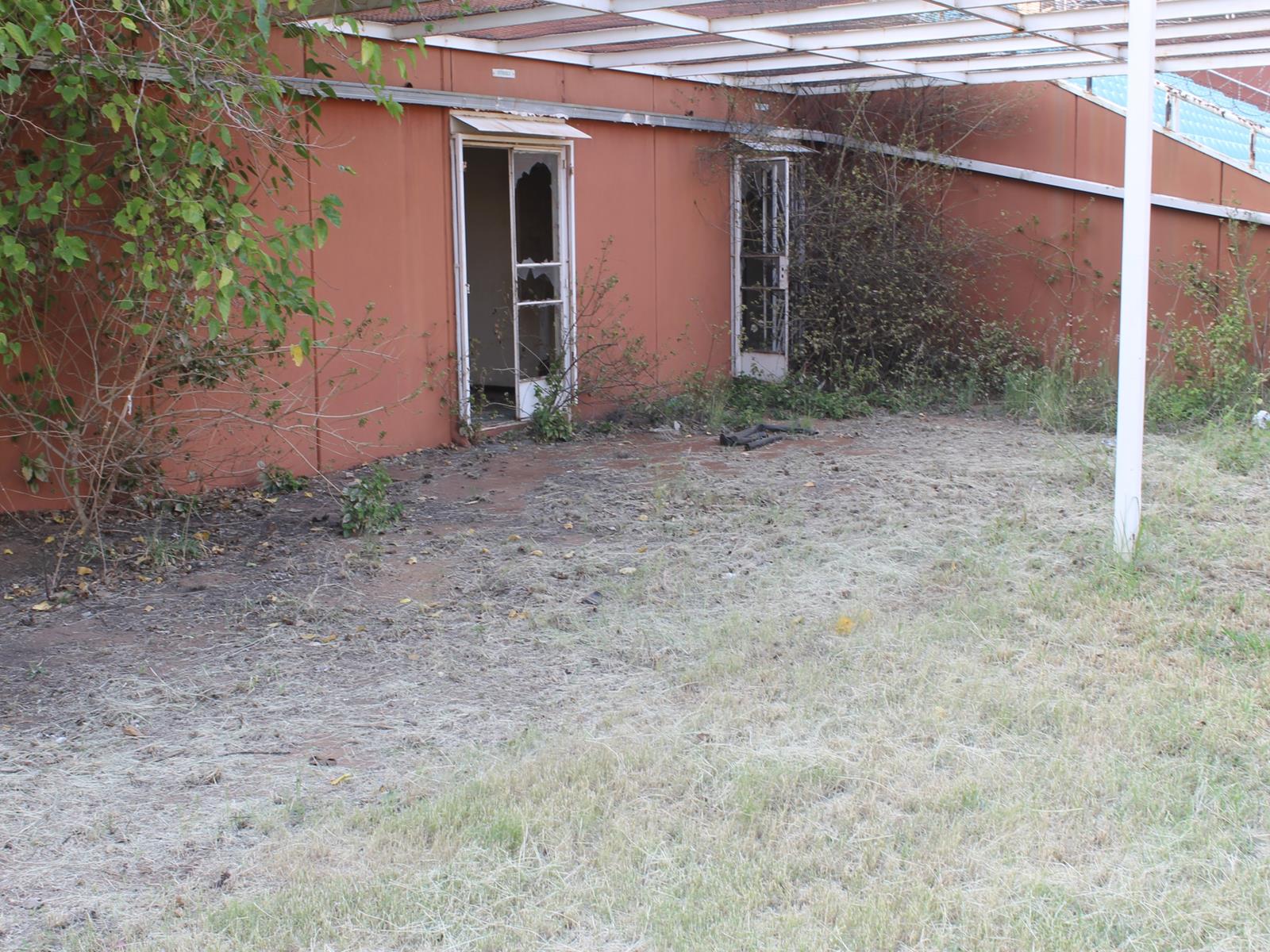 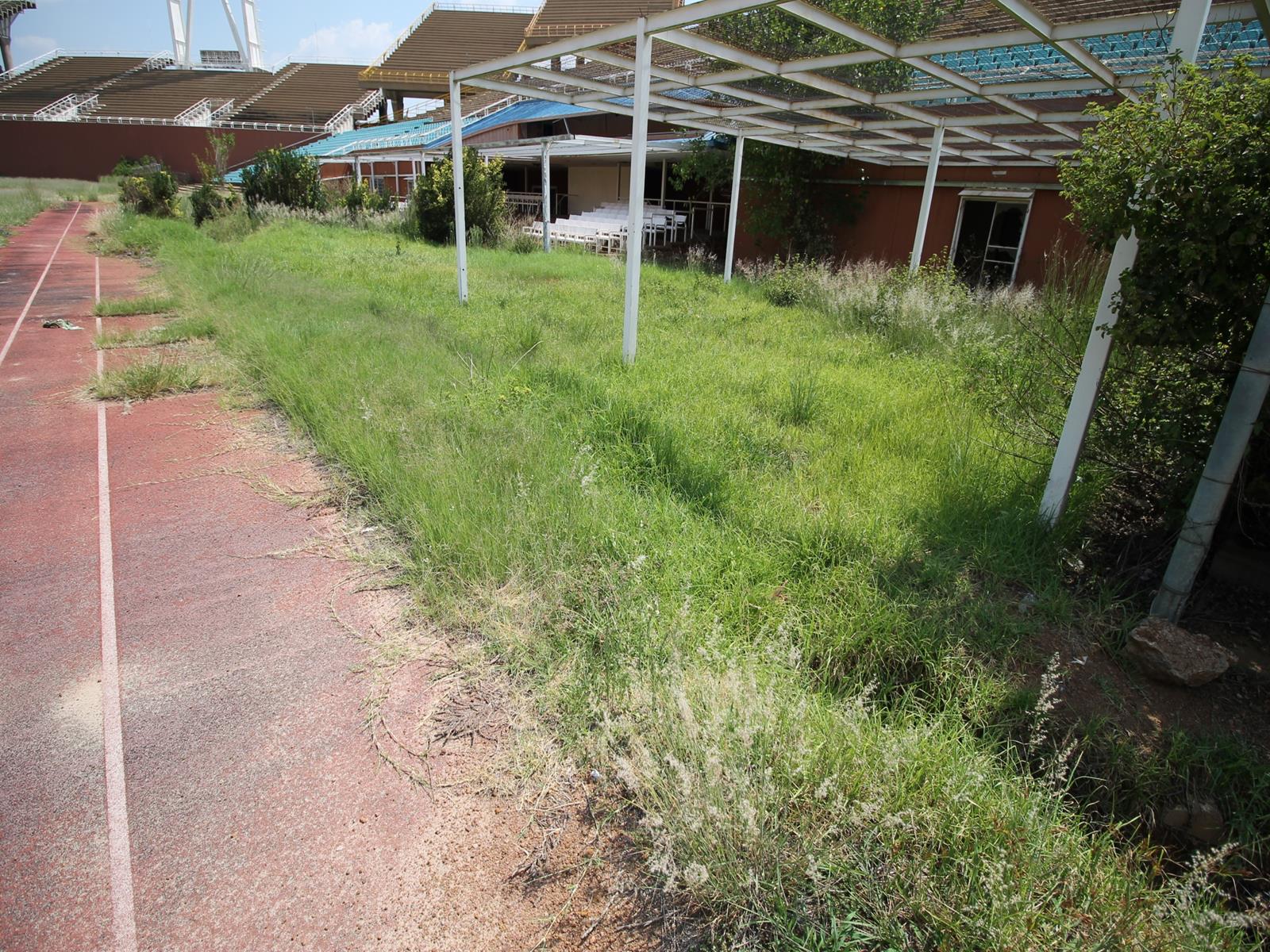 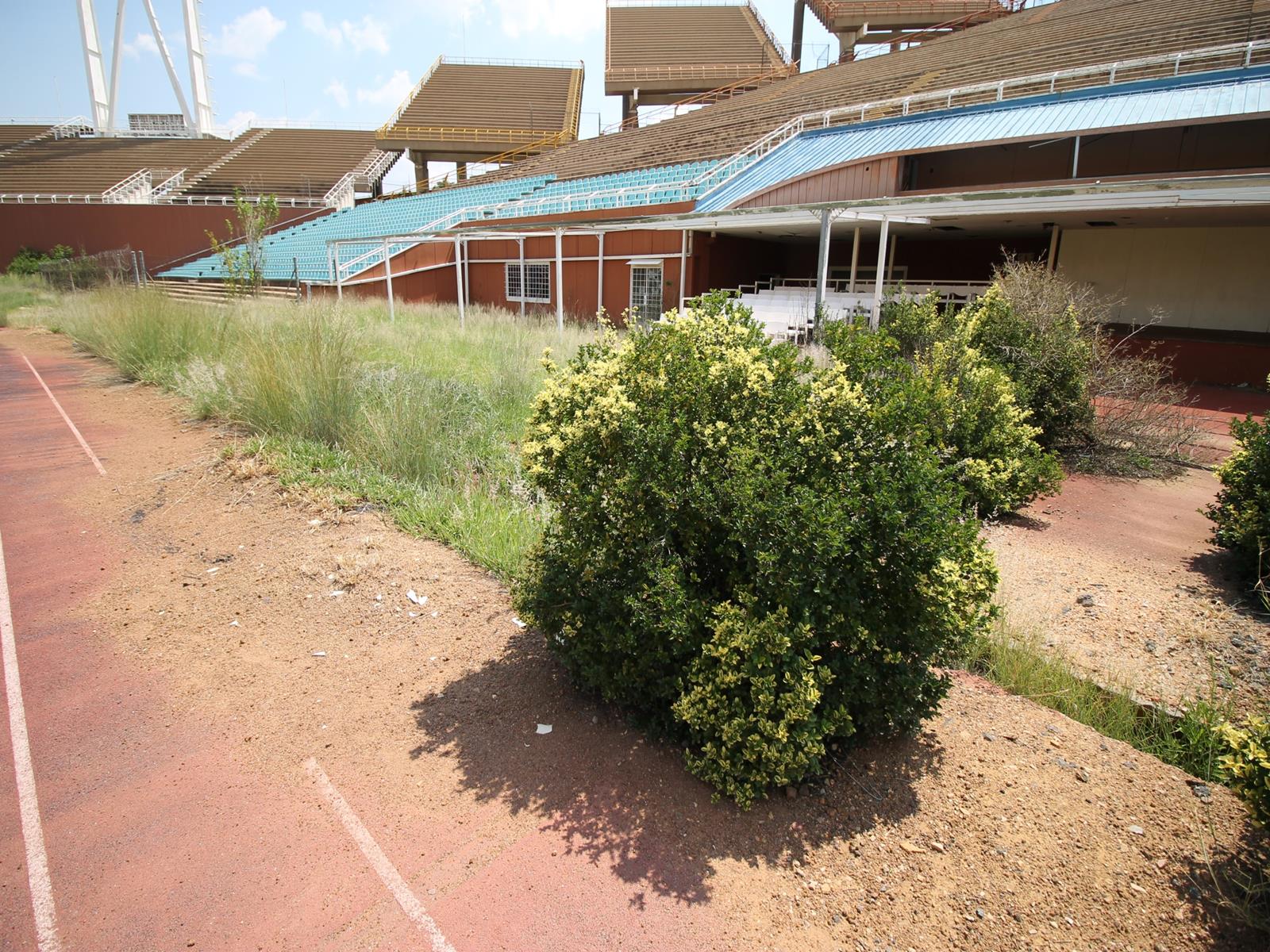 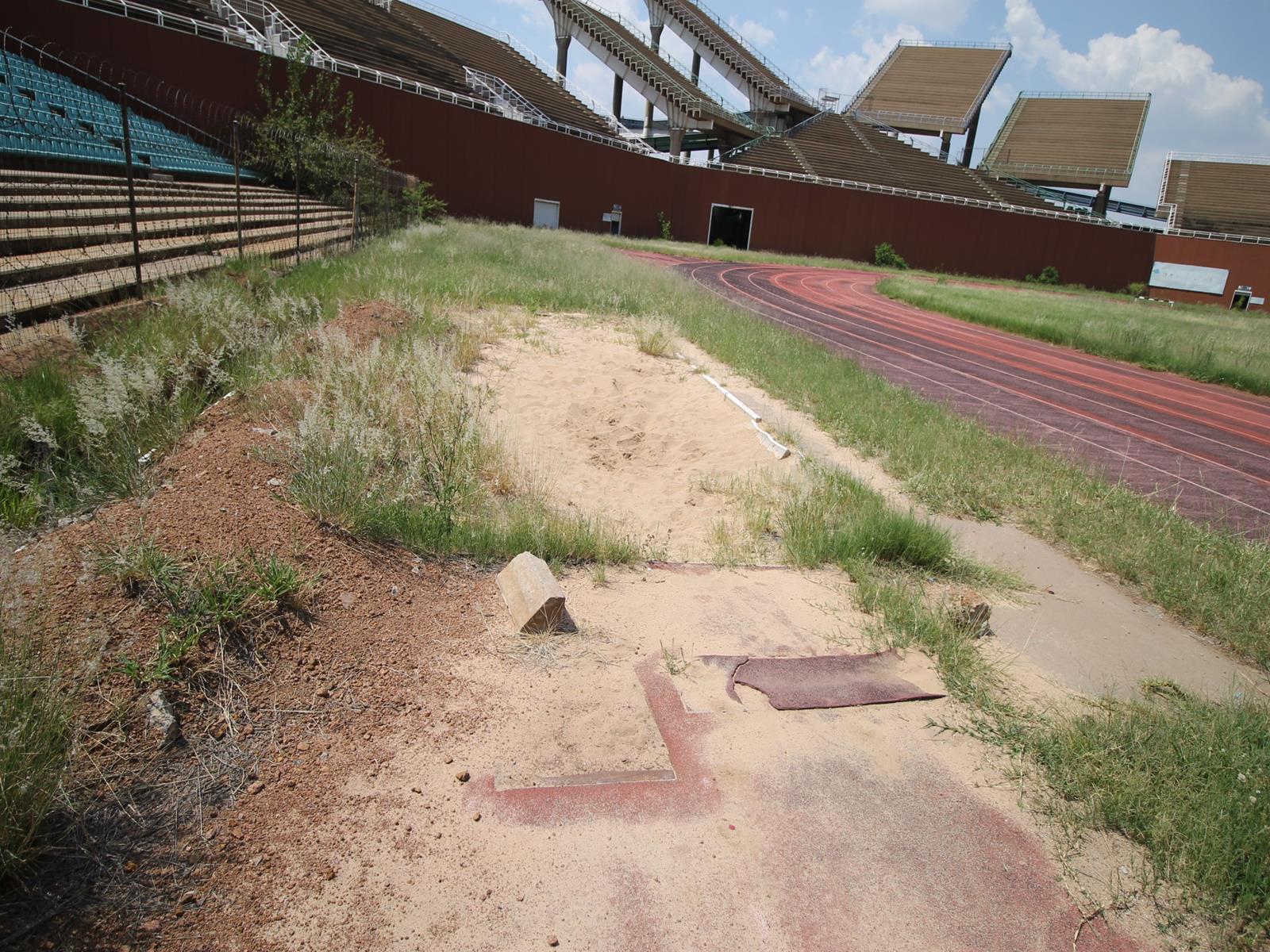 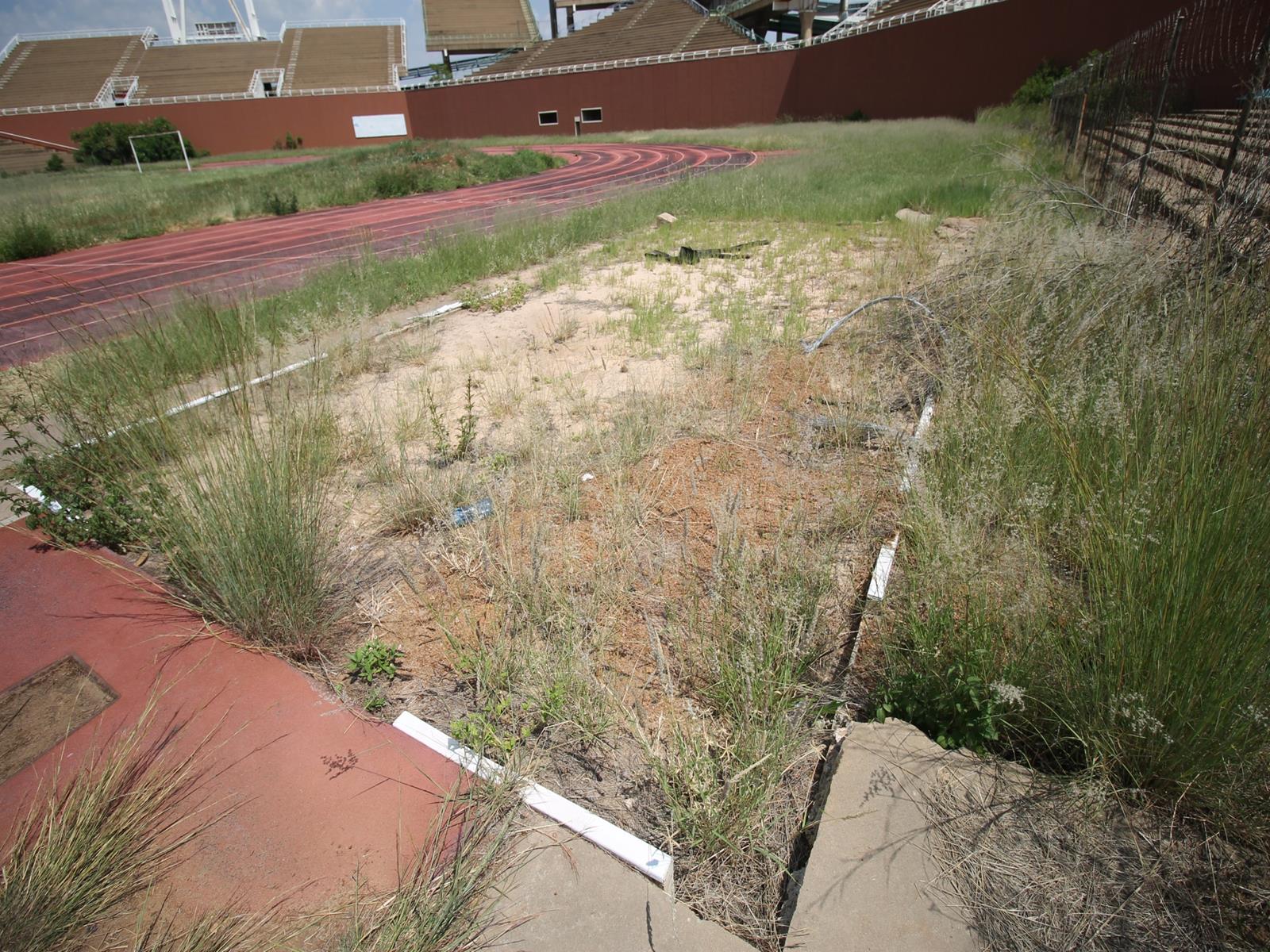 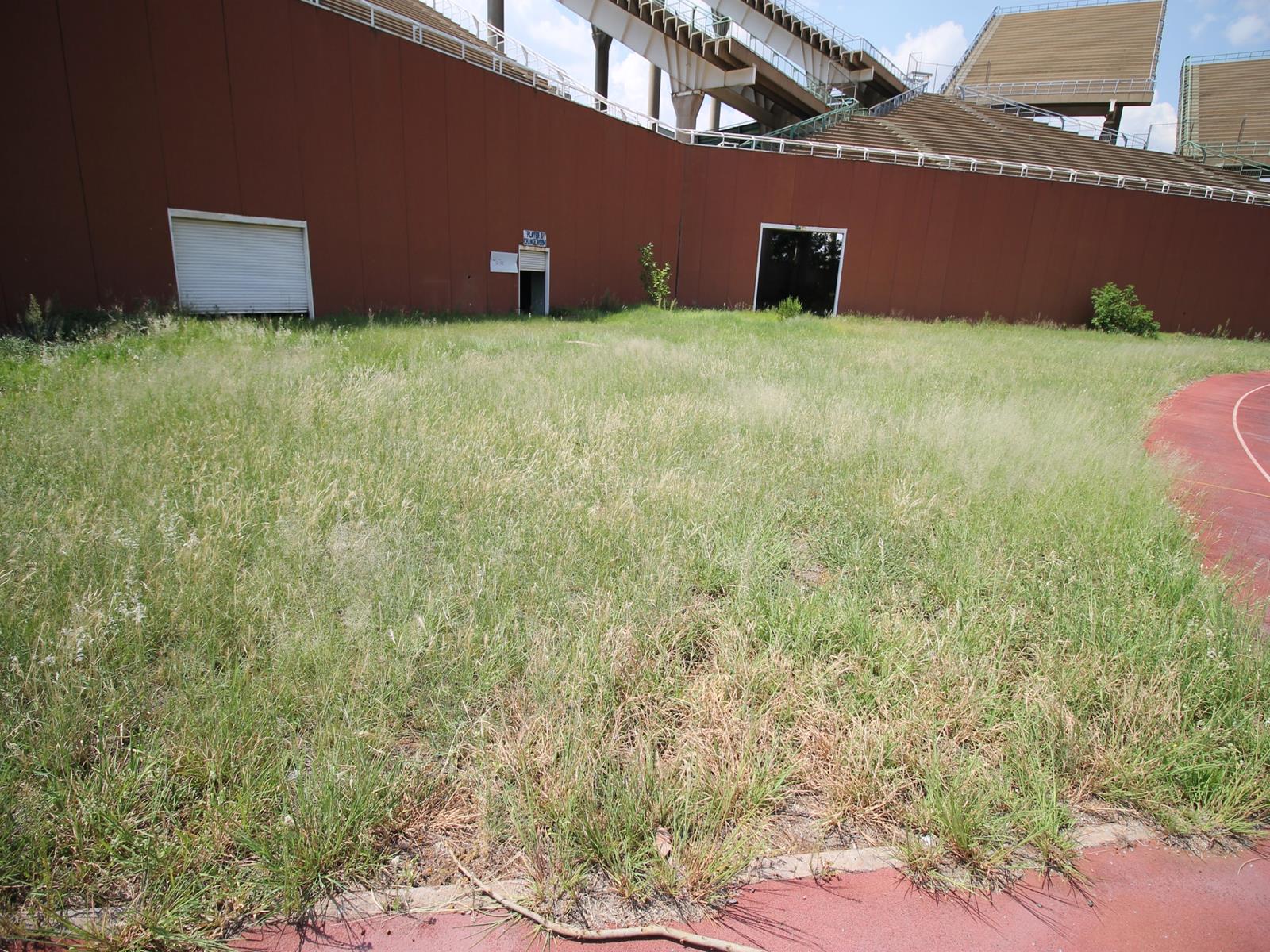 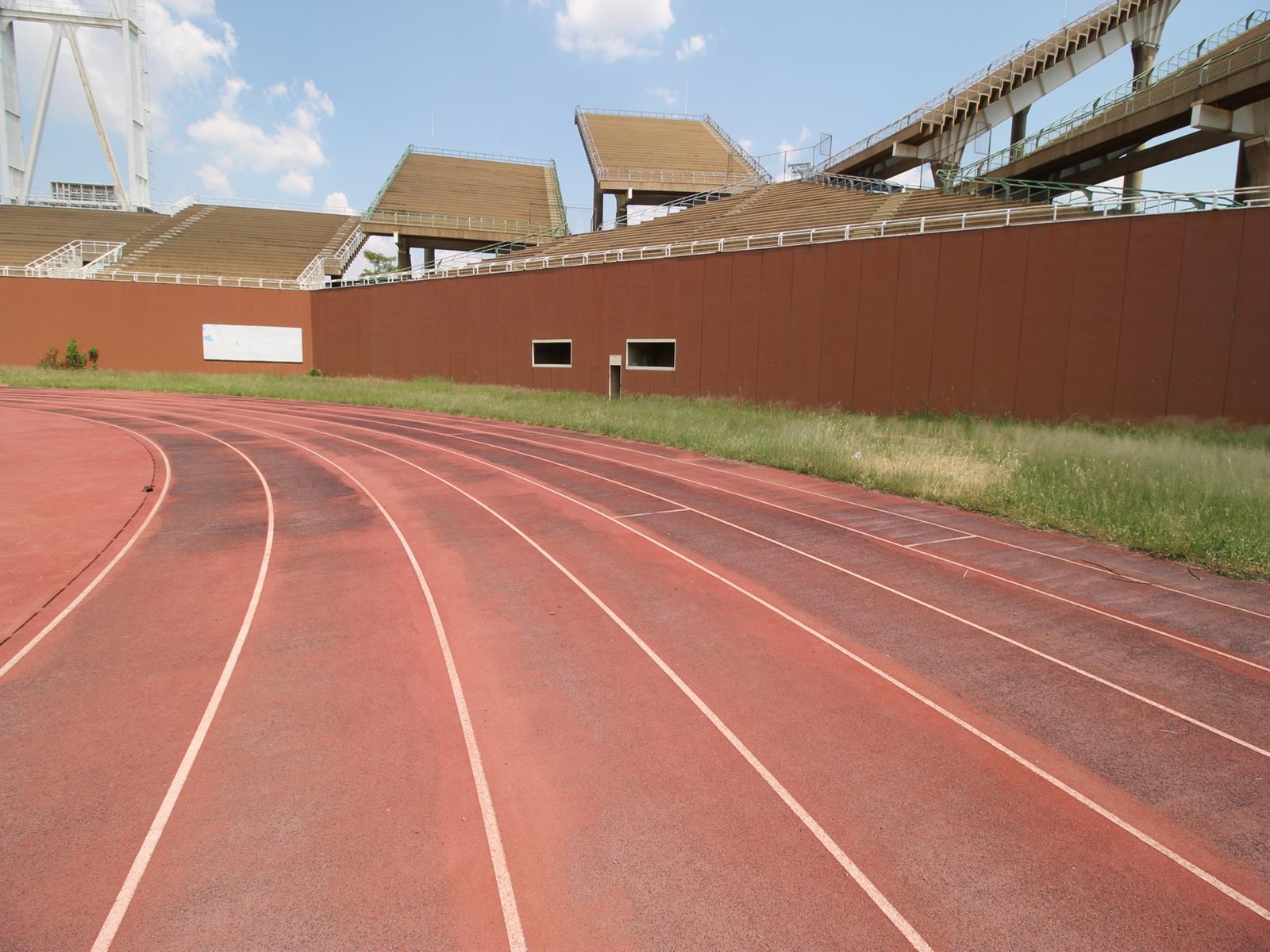 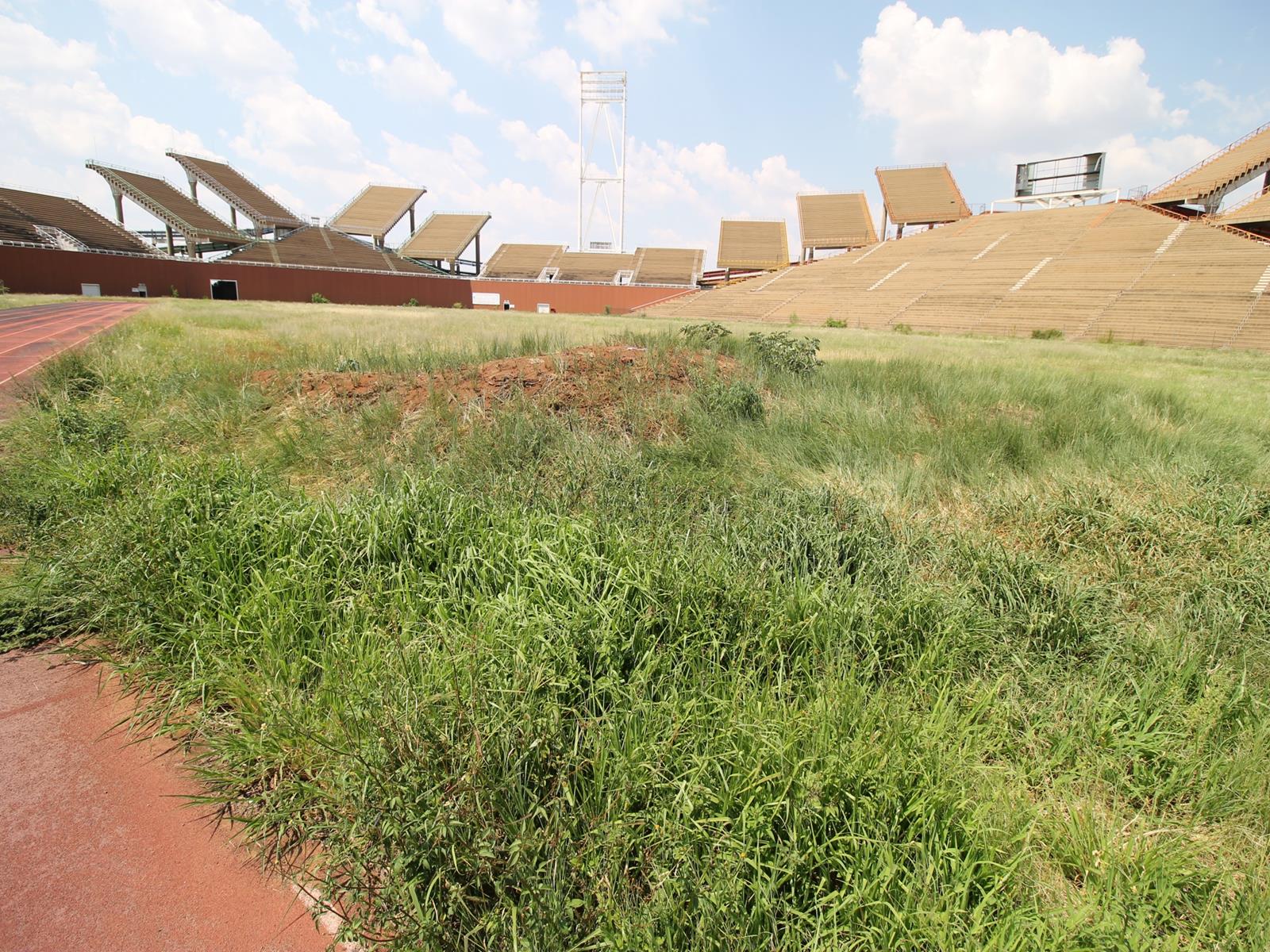 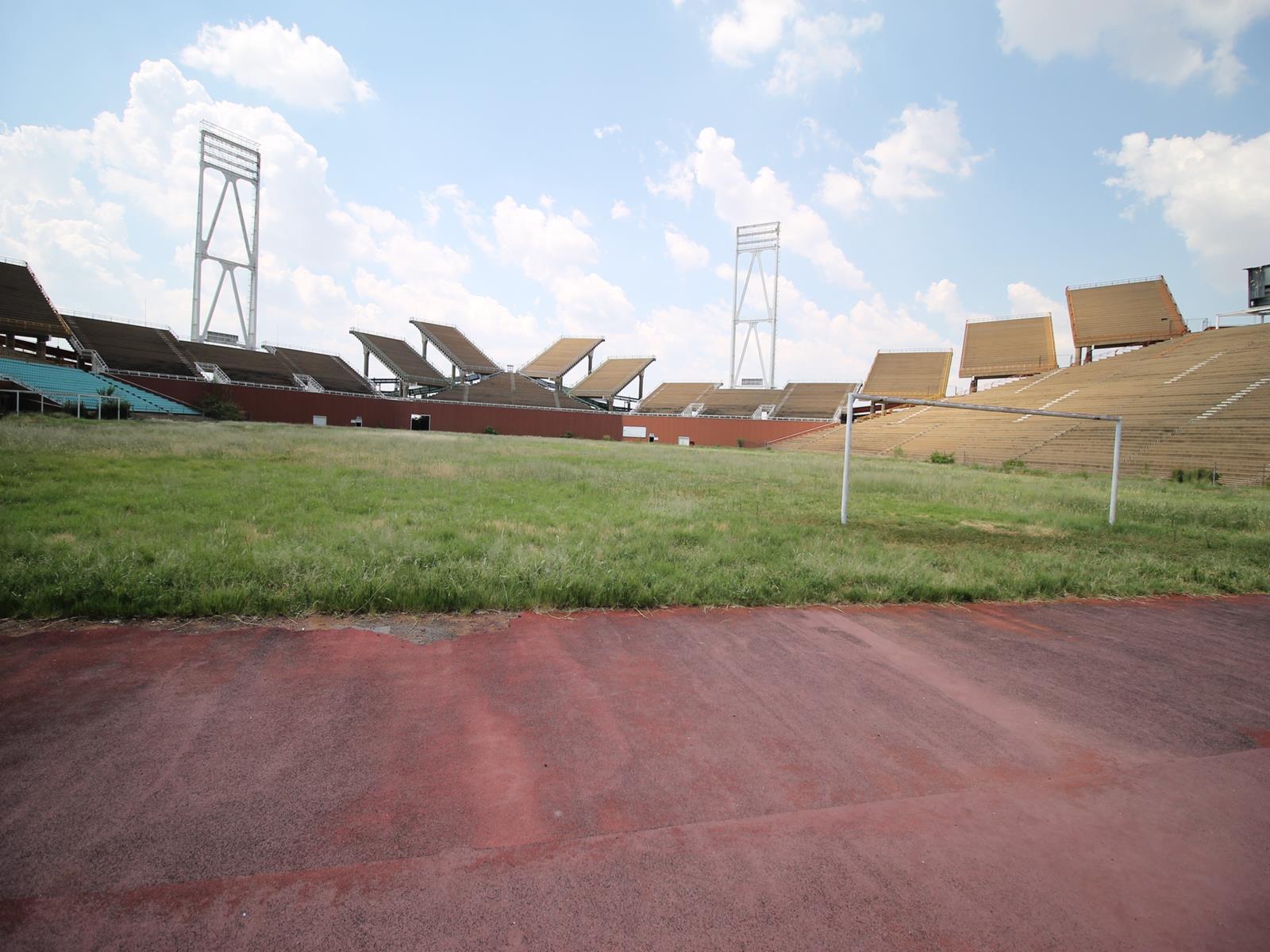 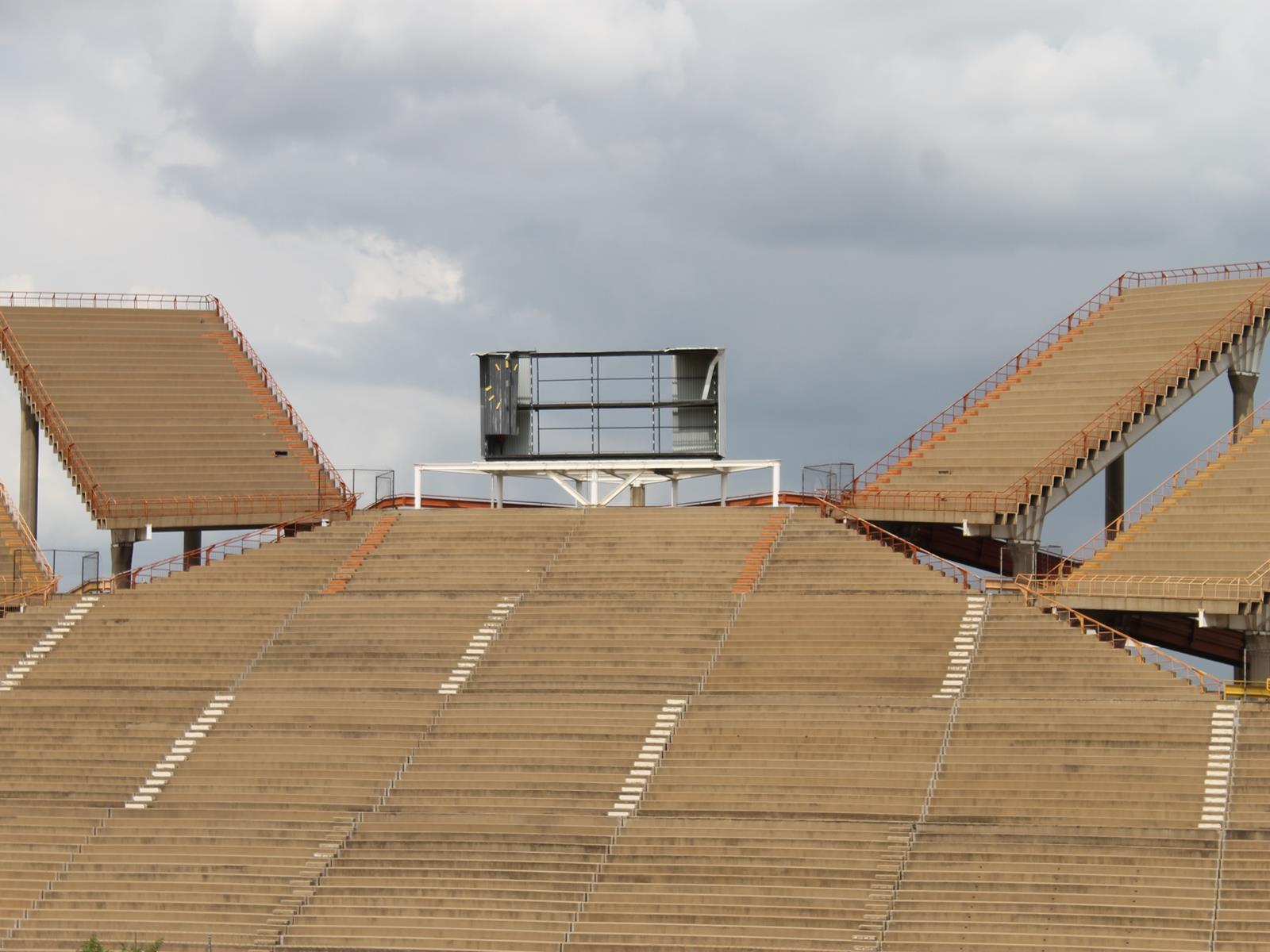 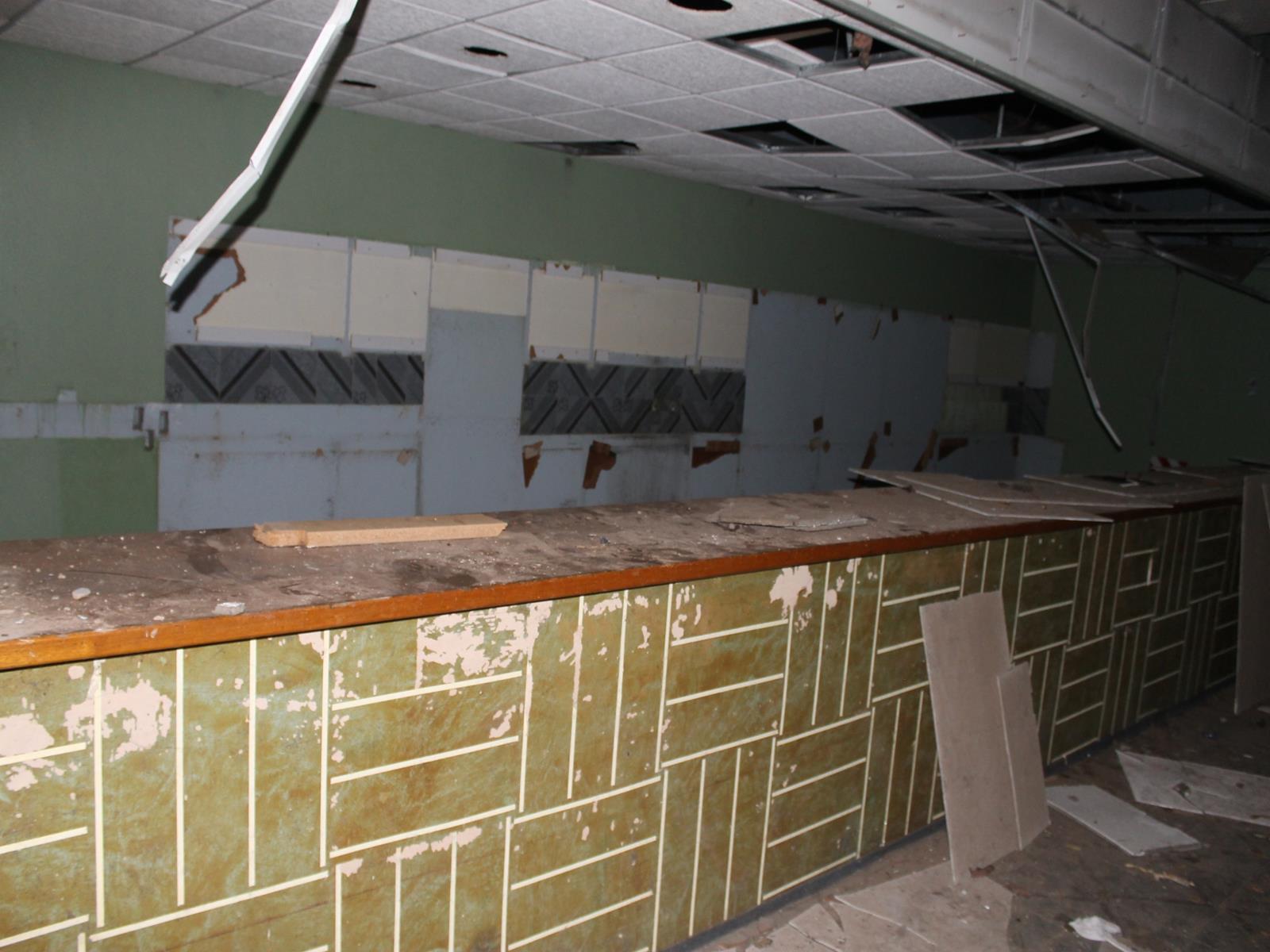 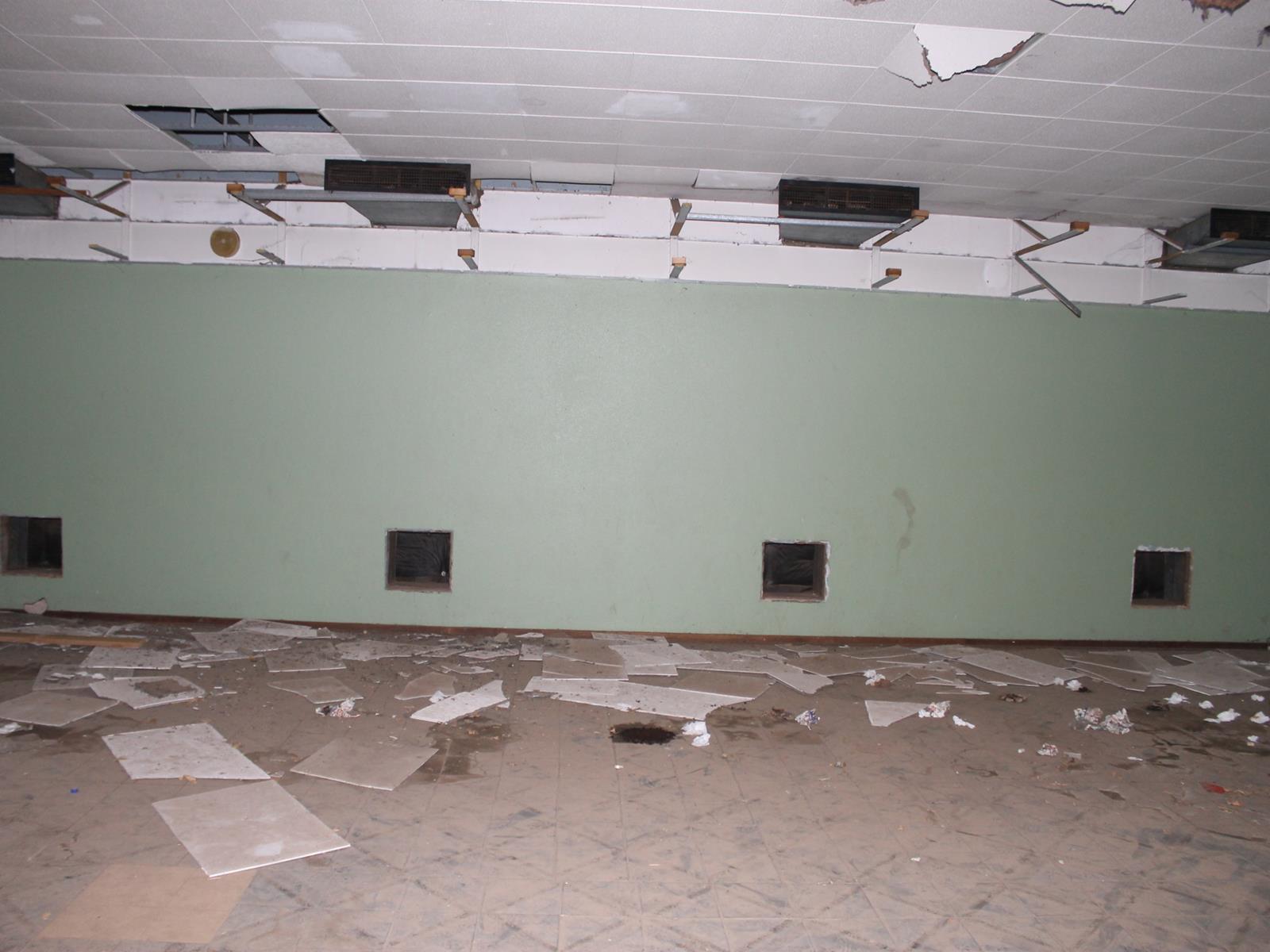 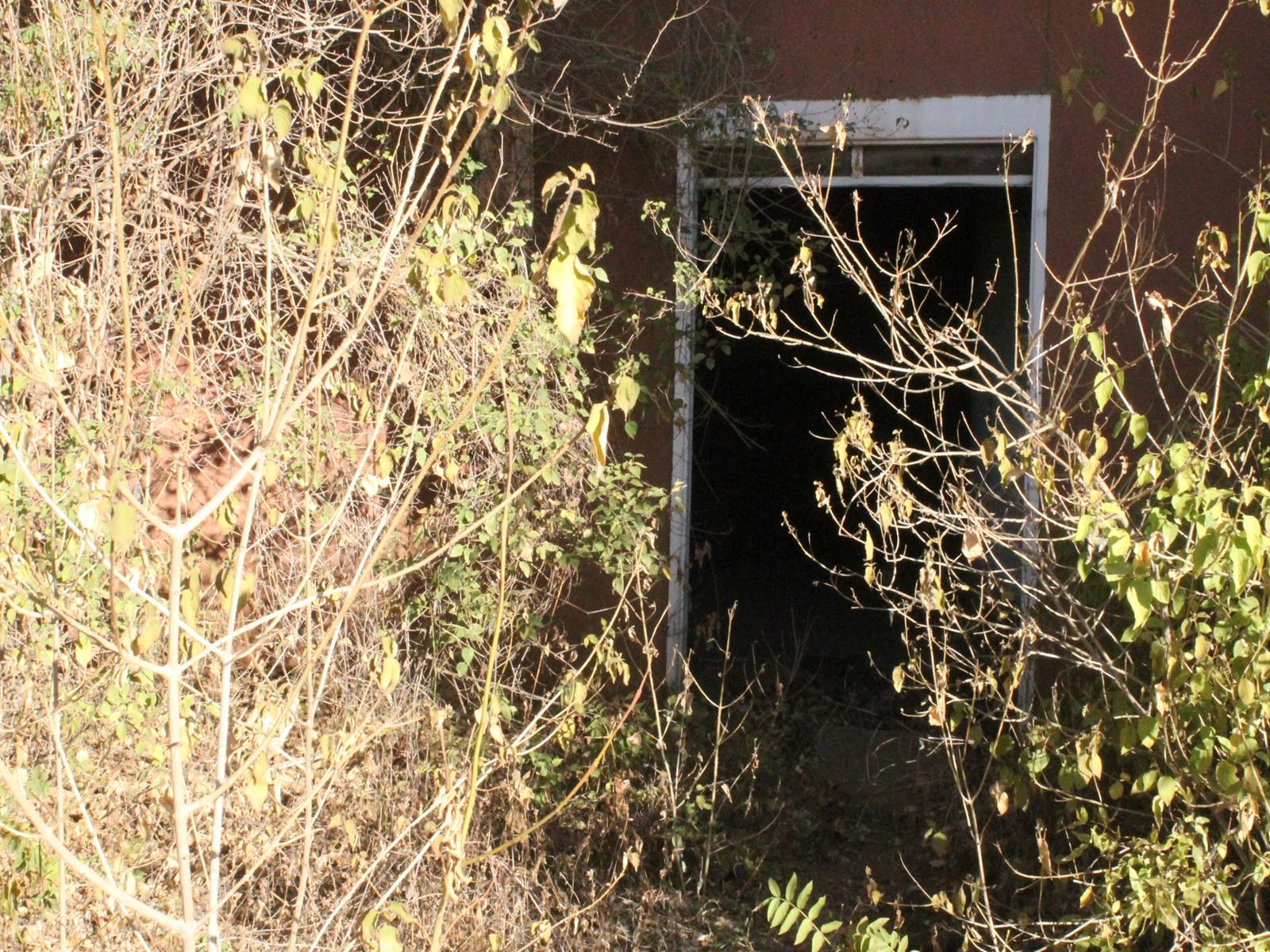 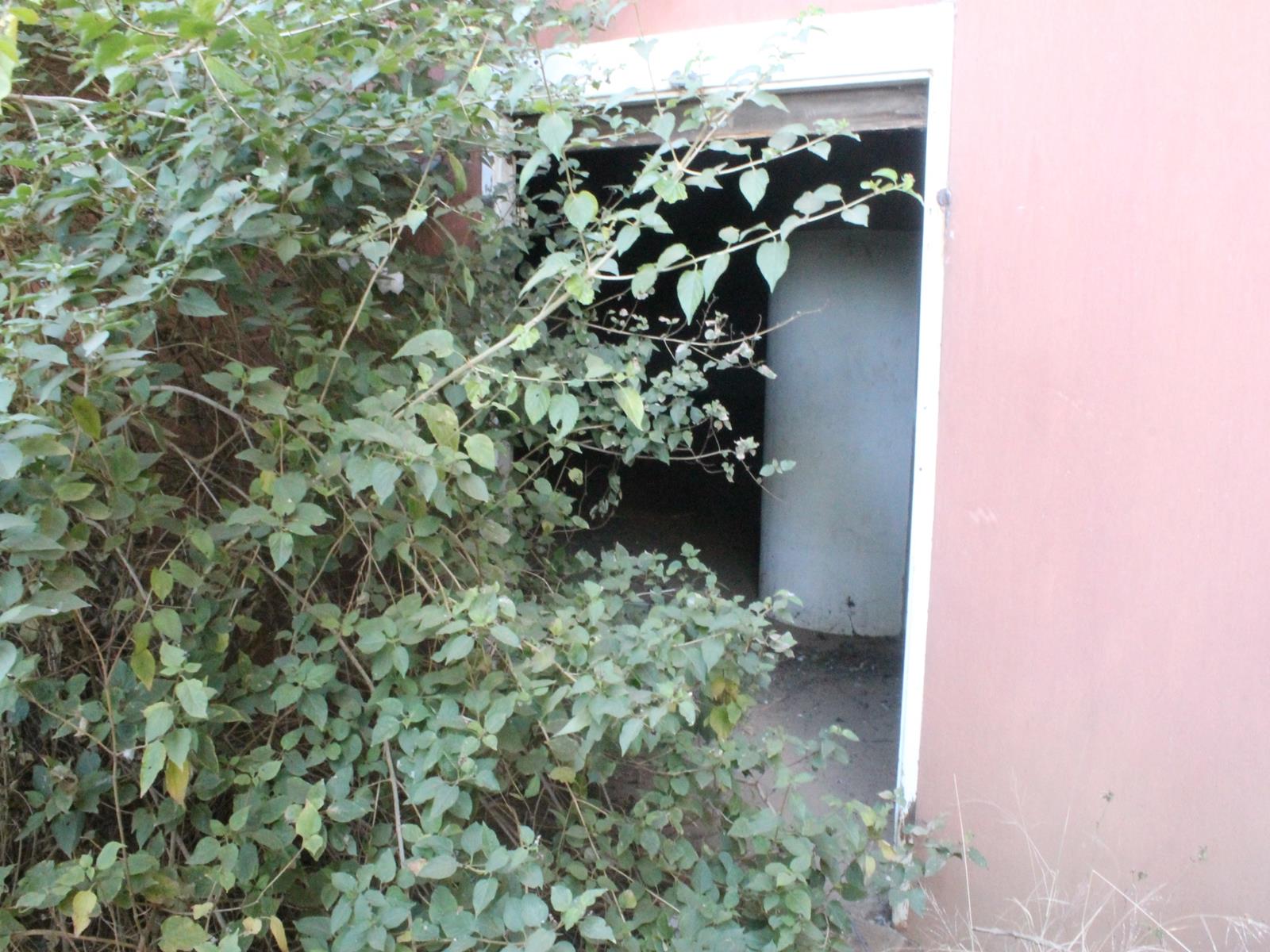 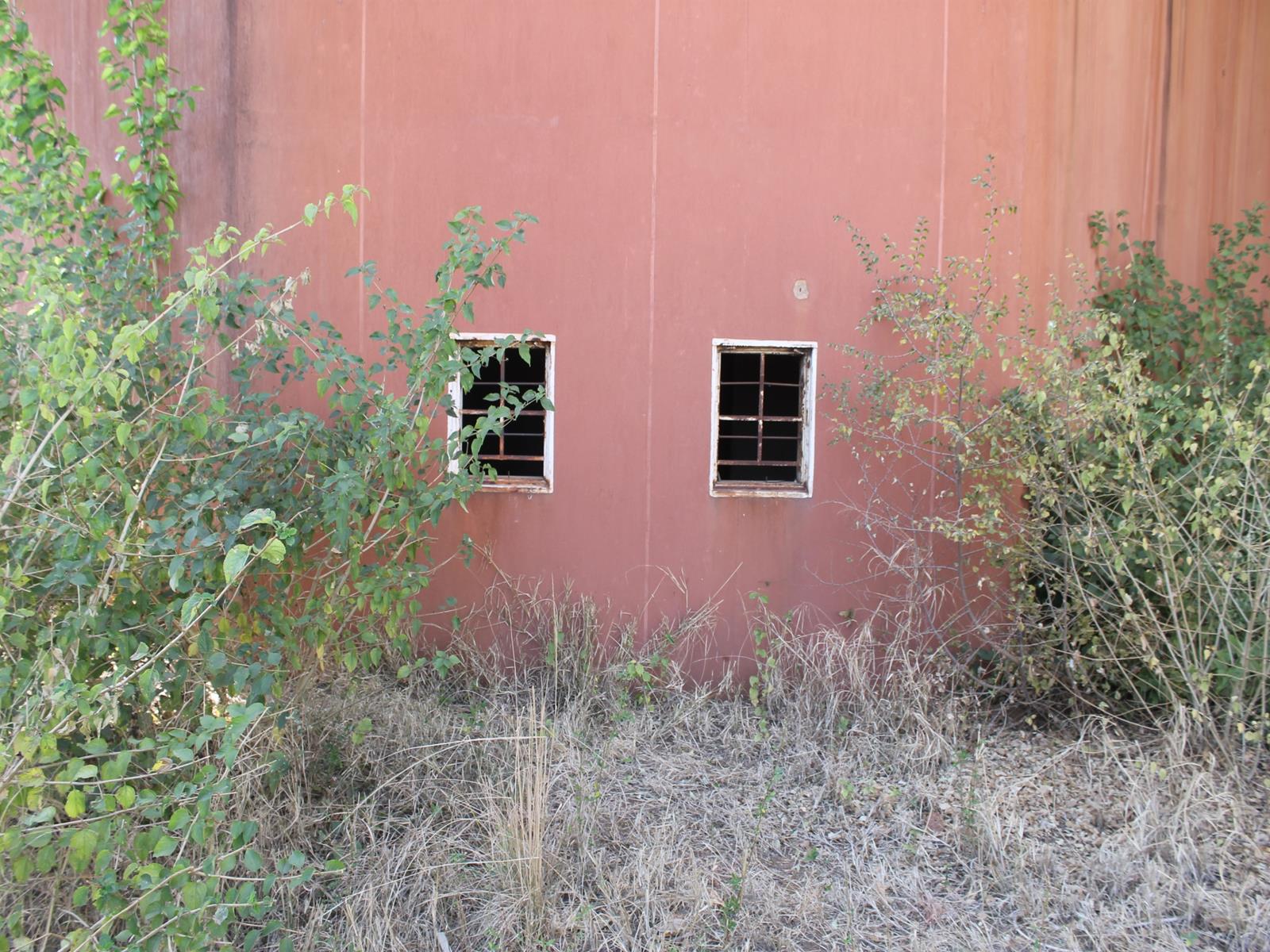 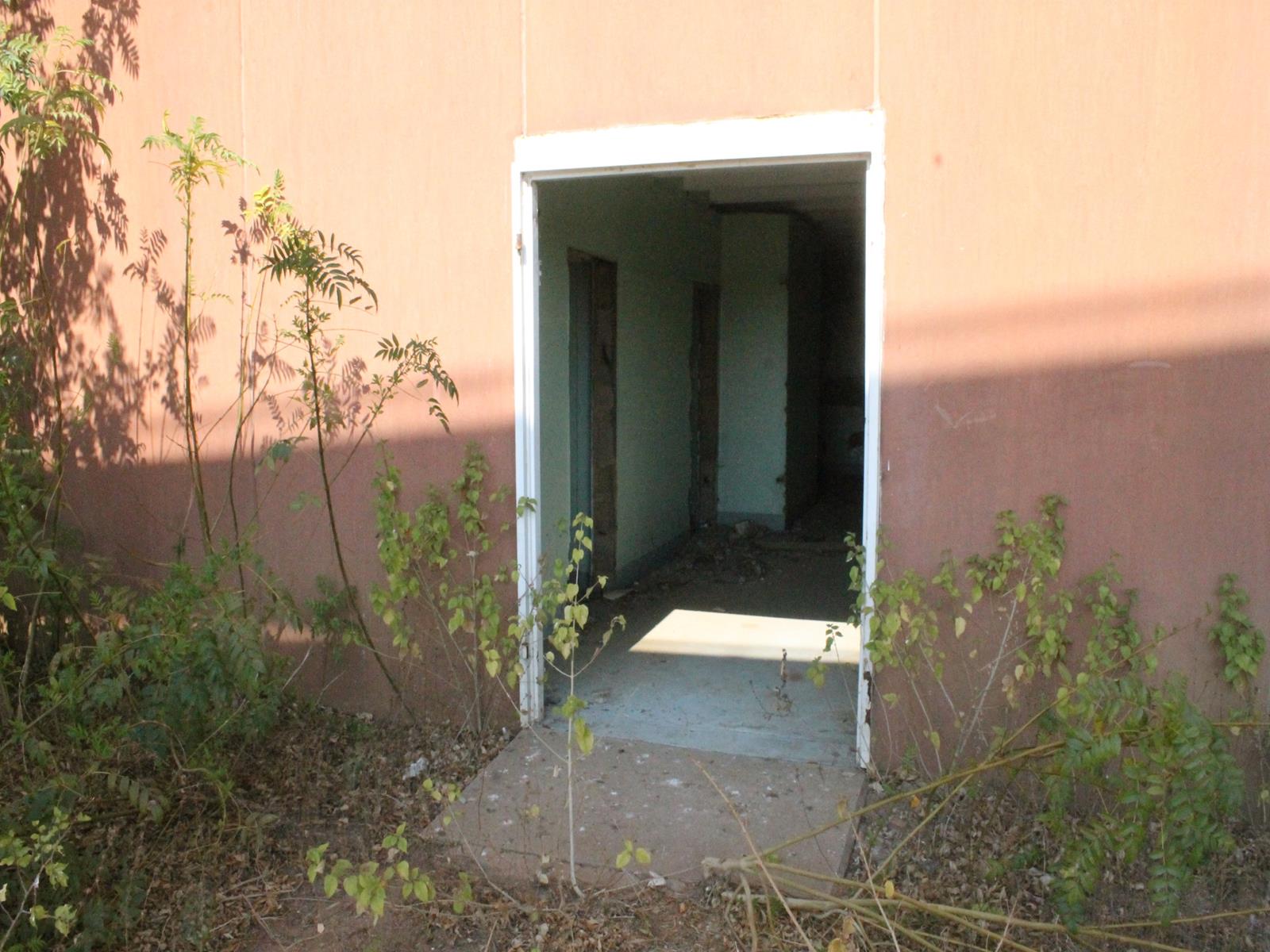 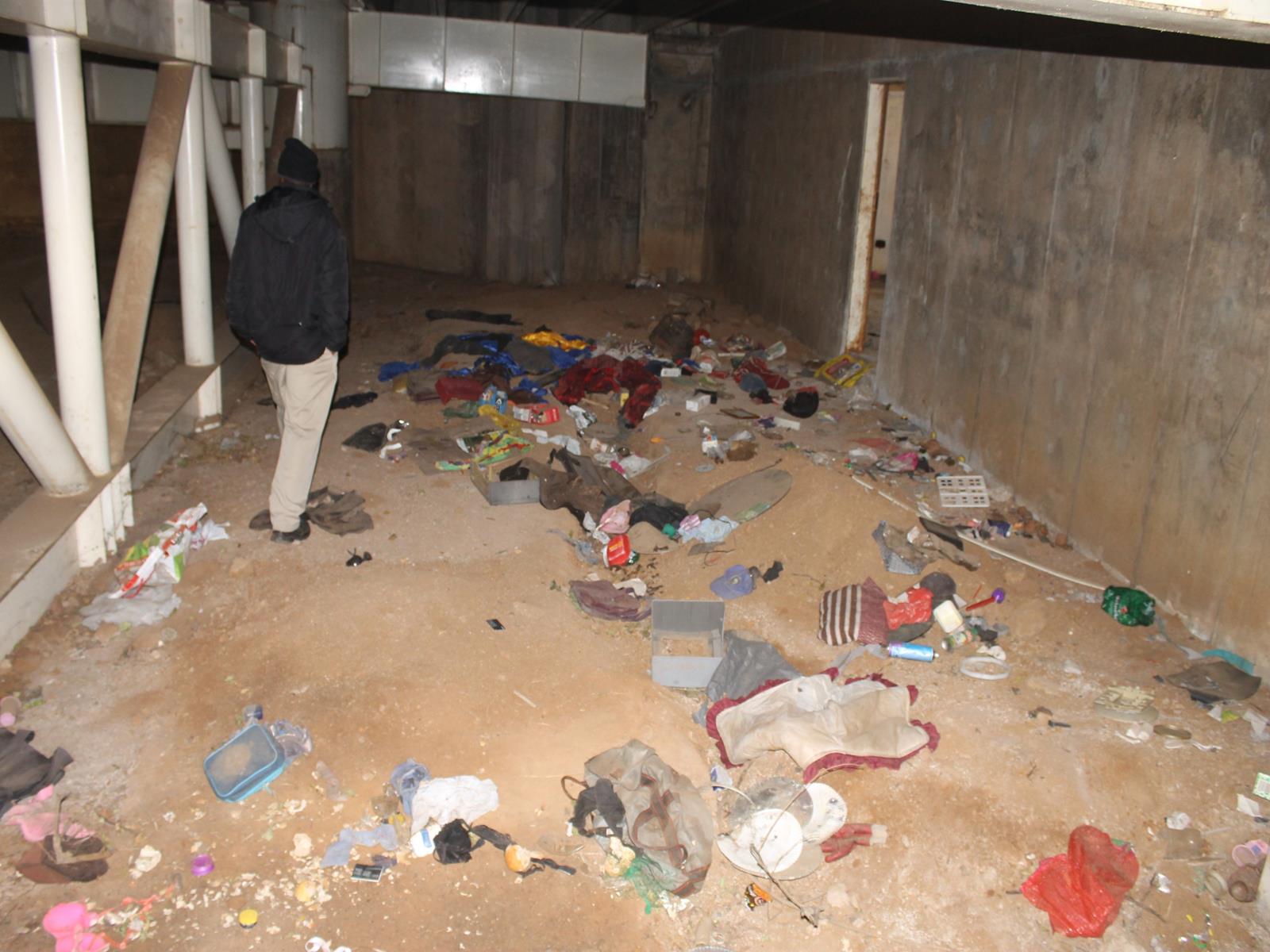 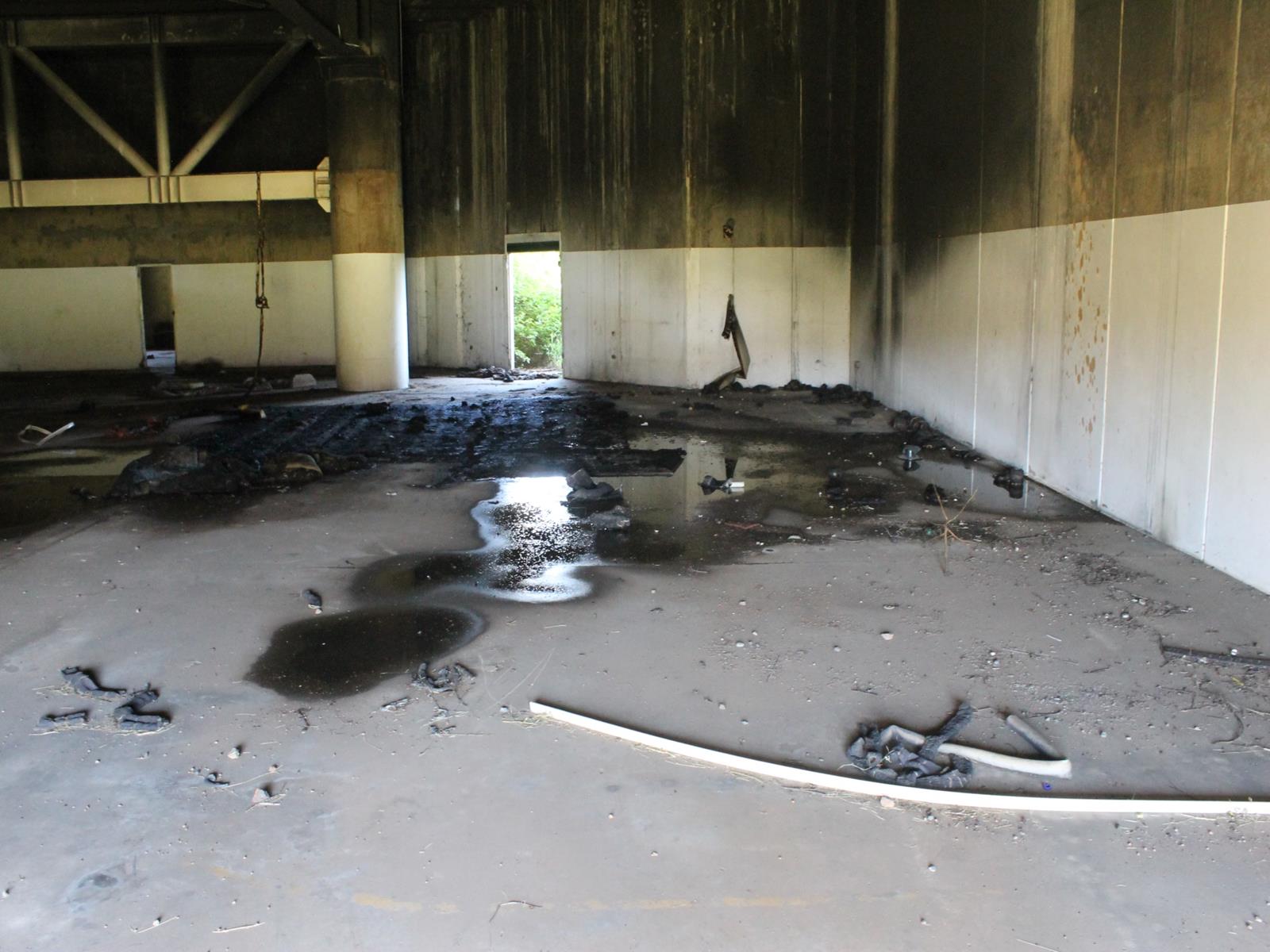 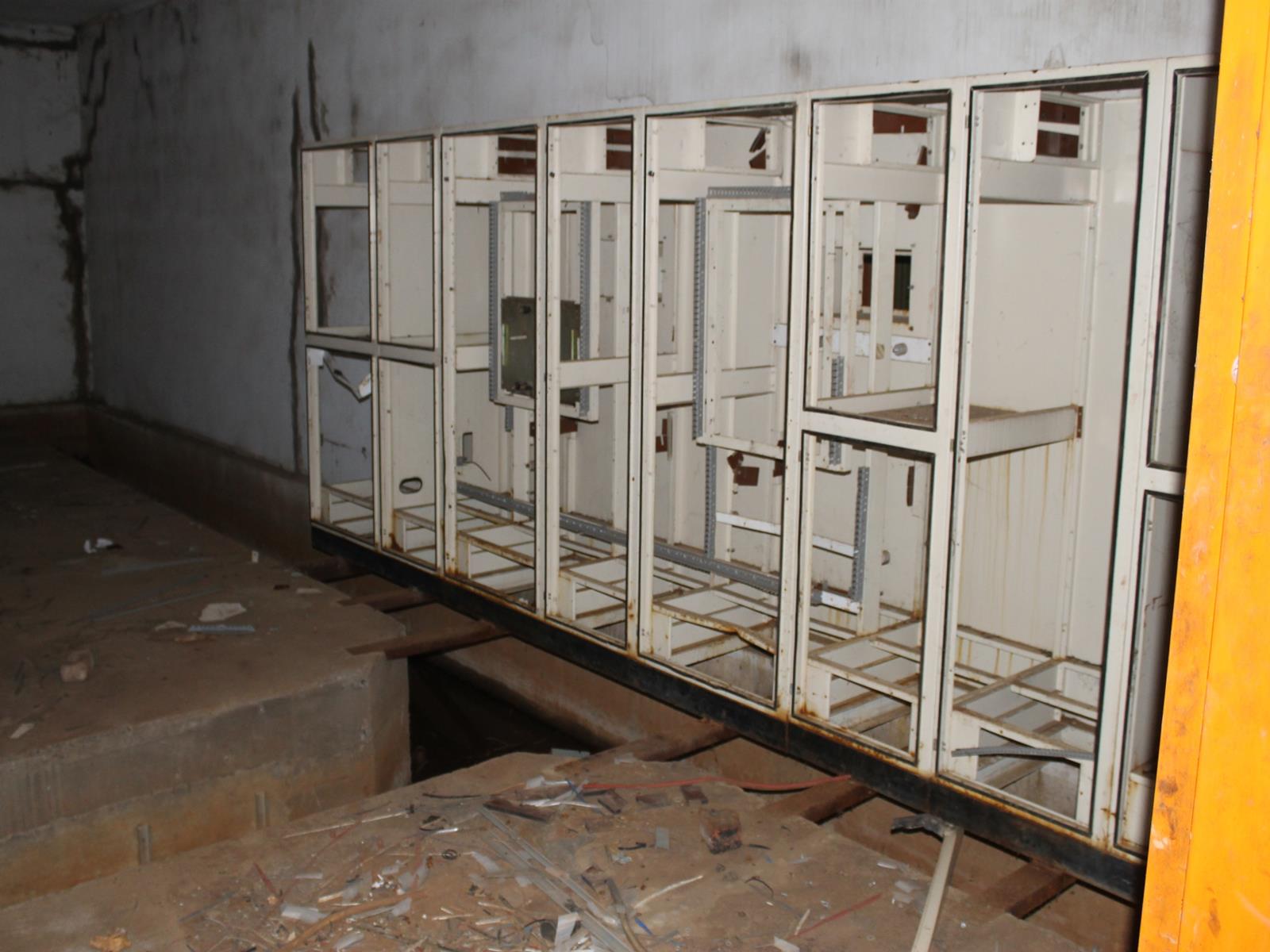 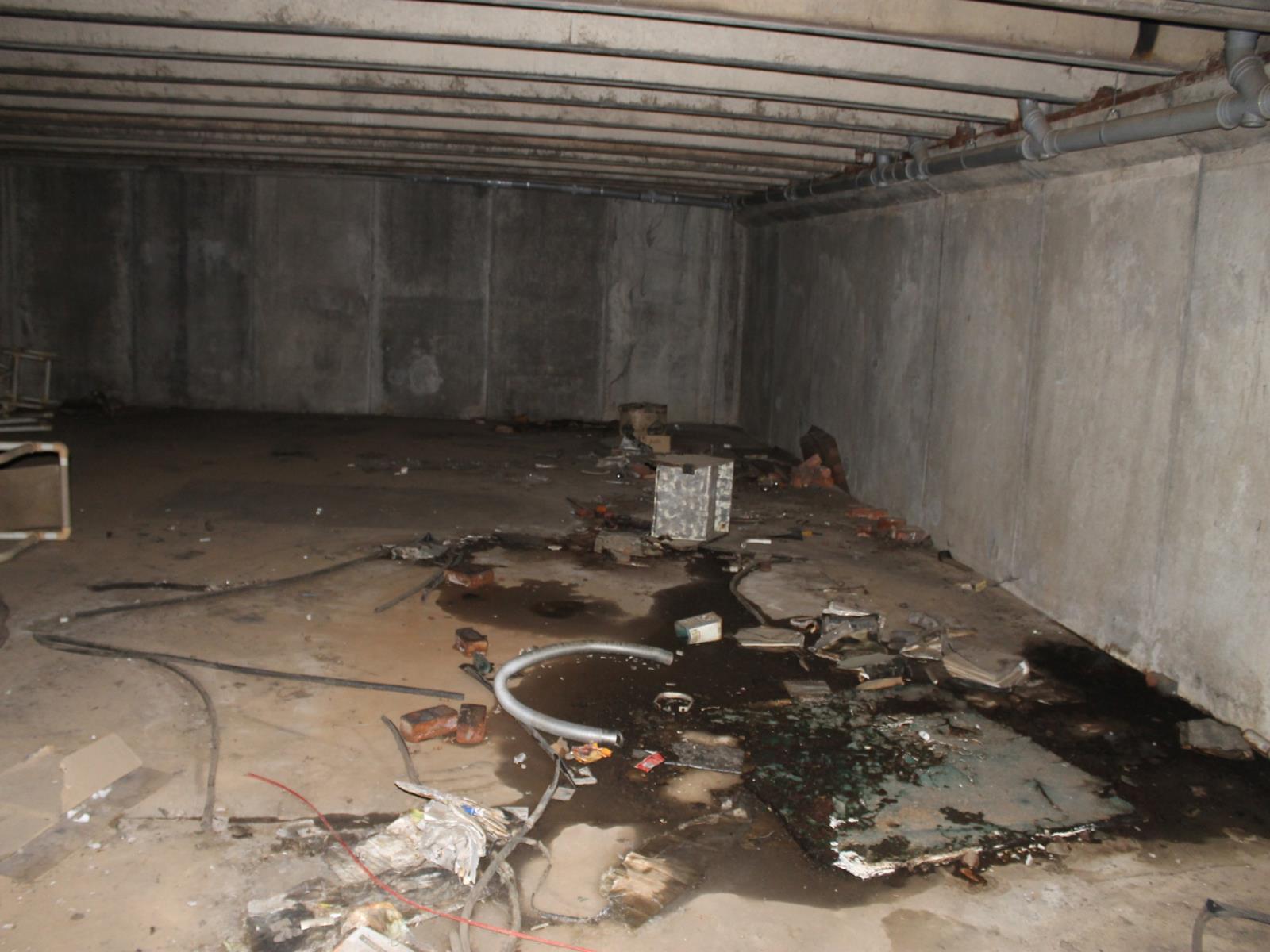 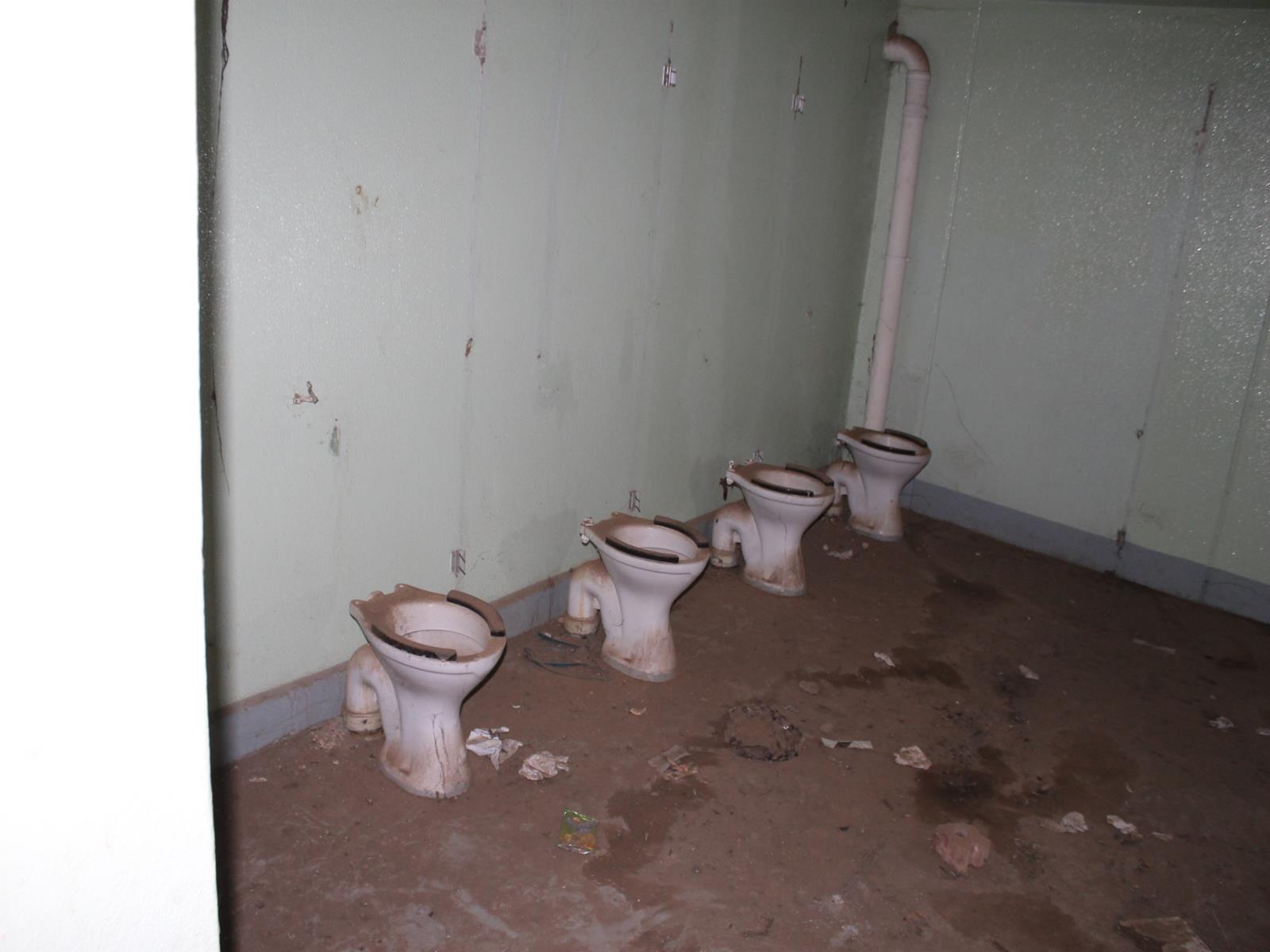 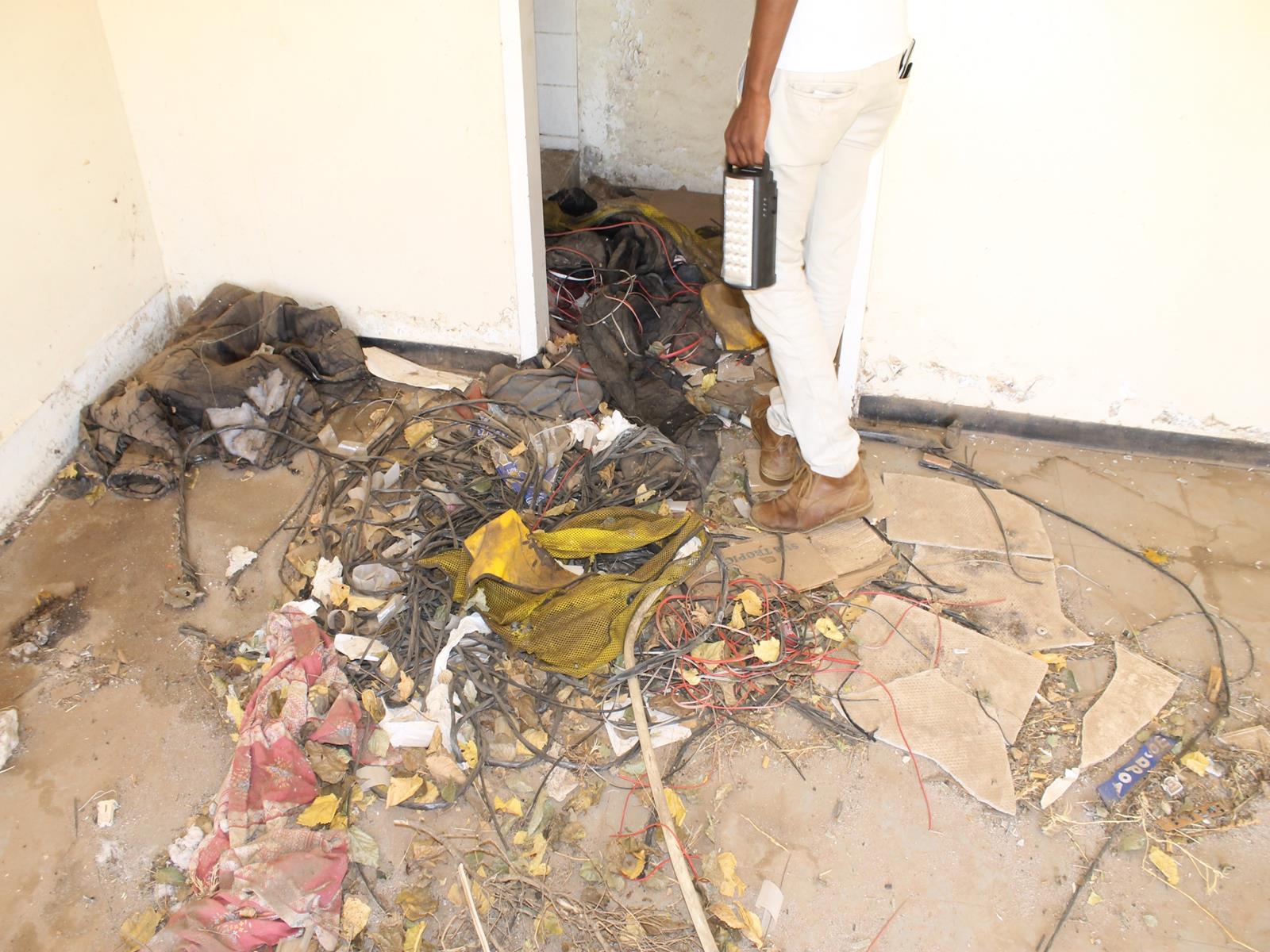 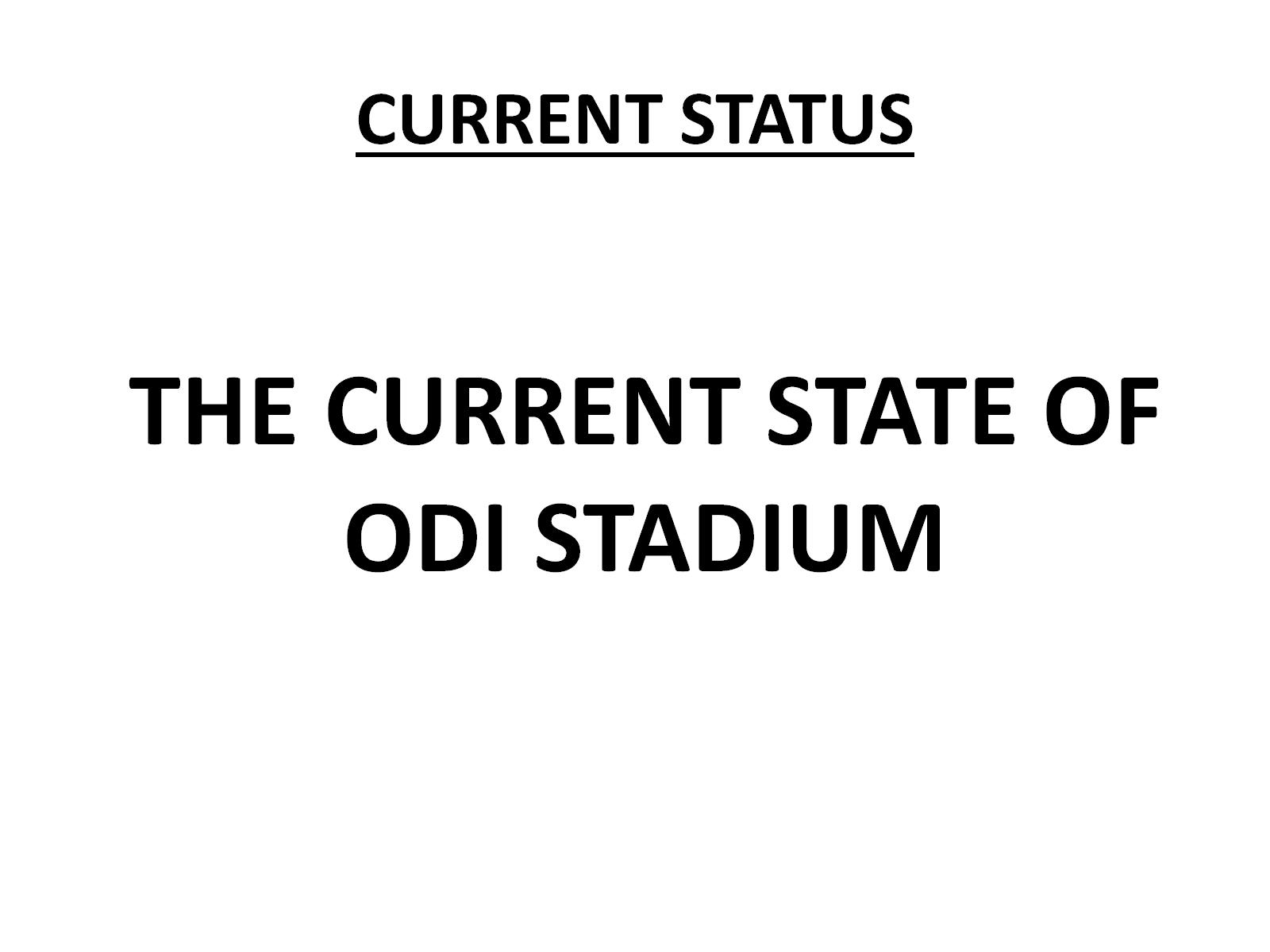 CURRENT STATUS
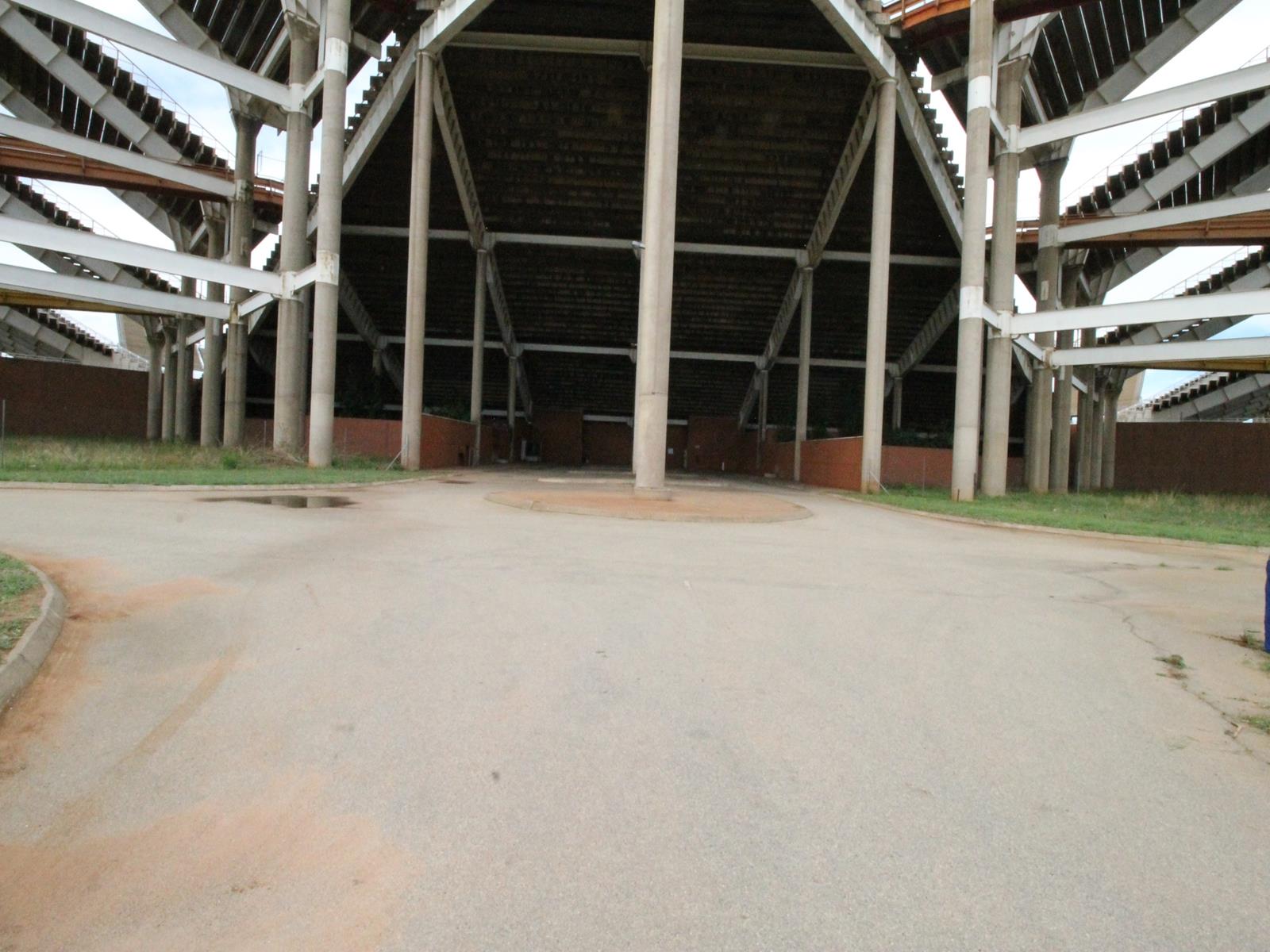 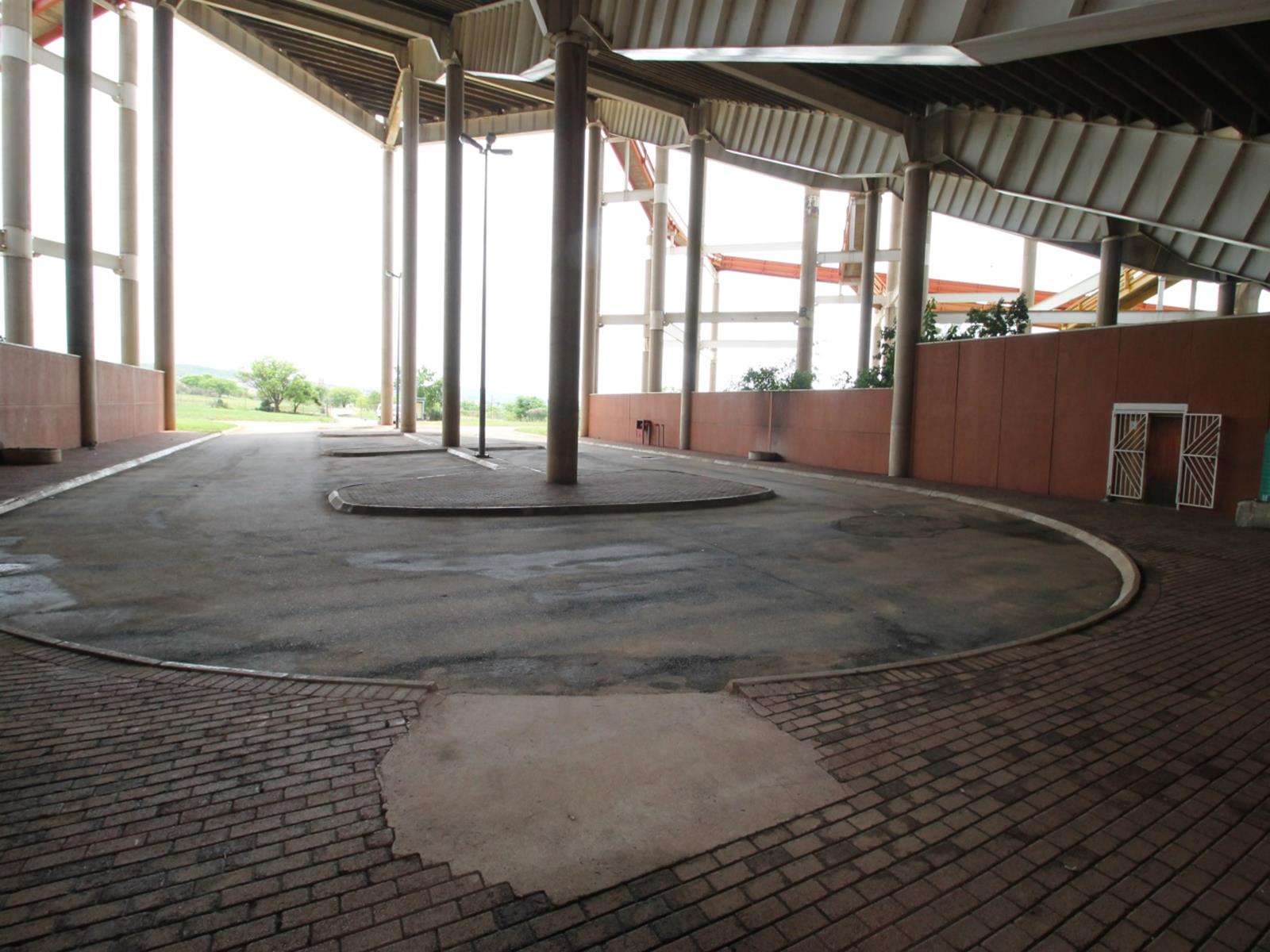 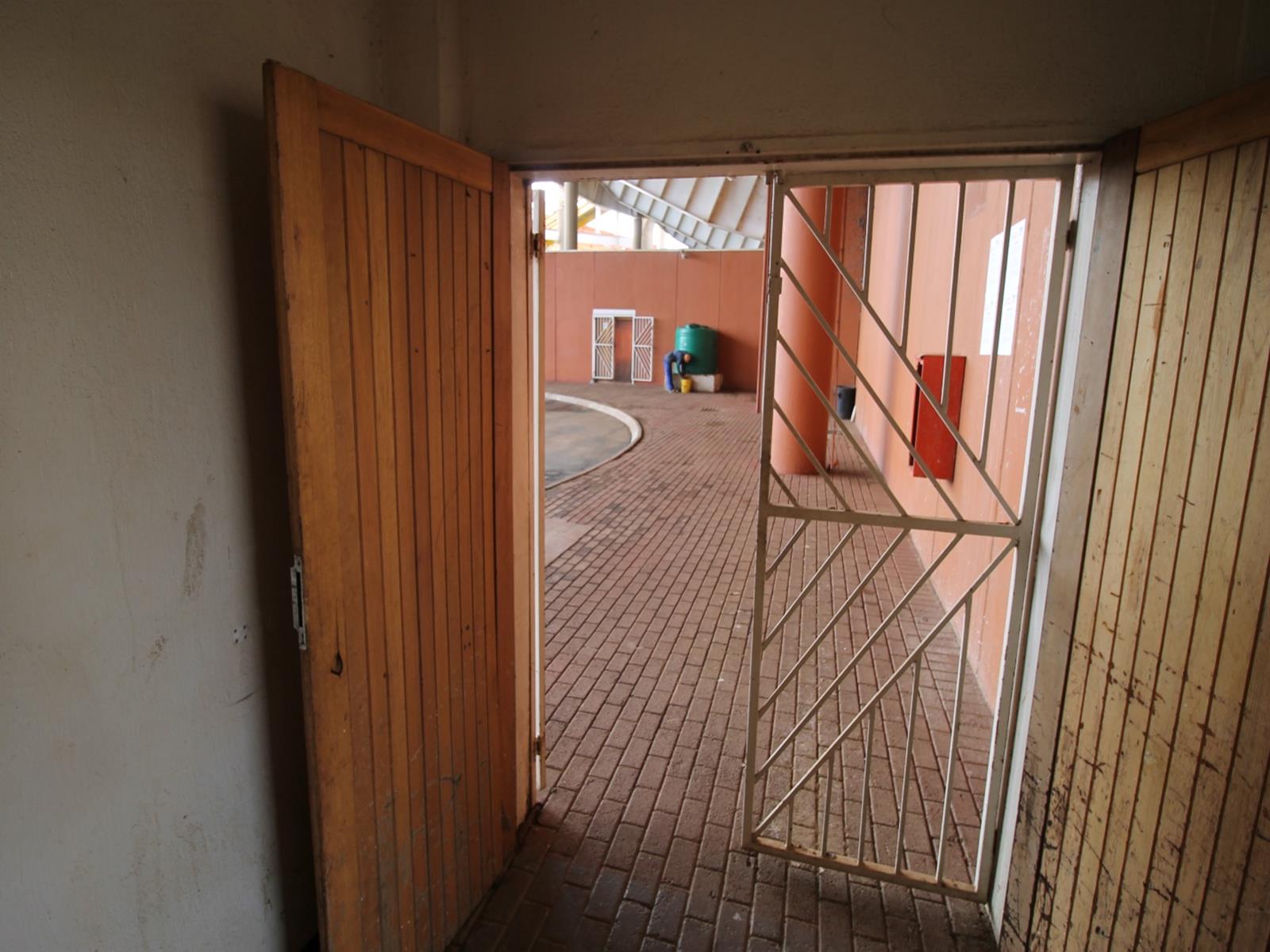 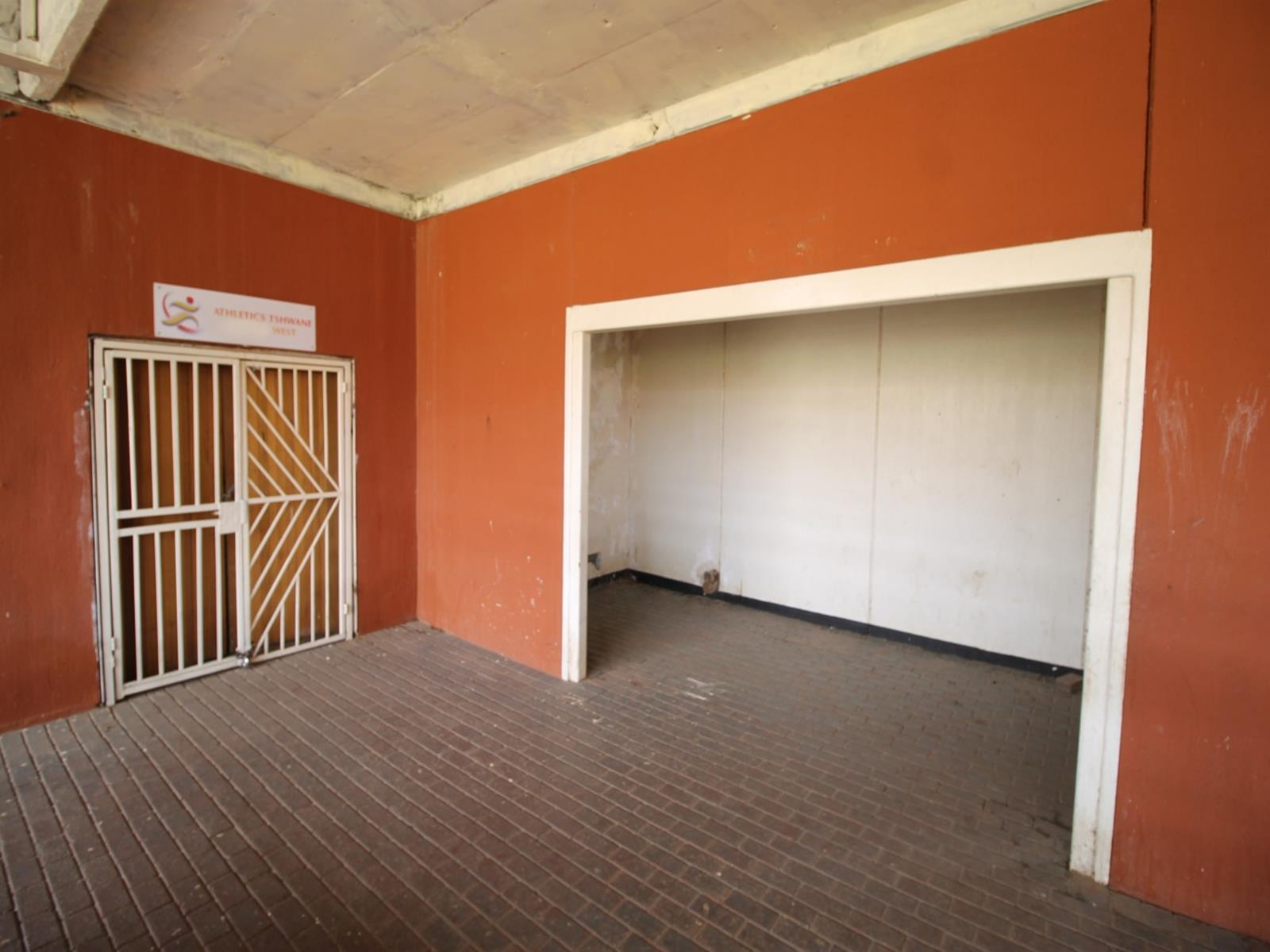 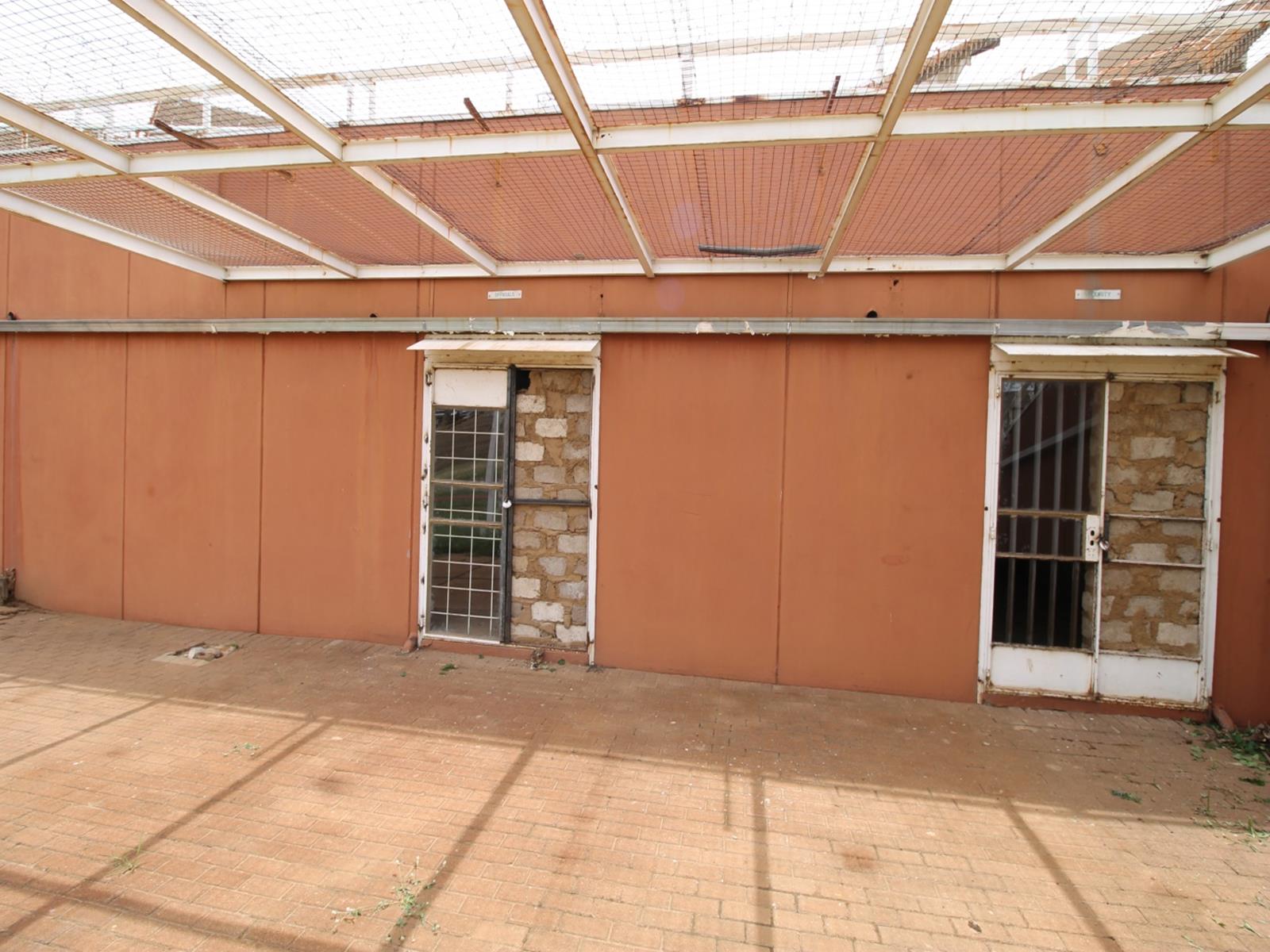 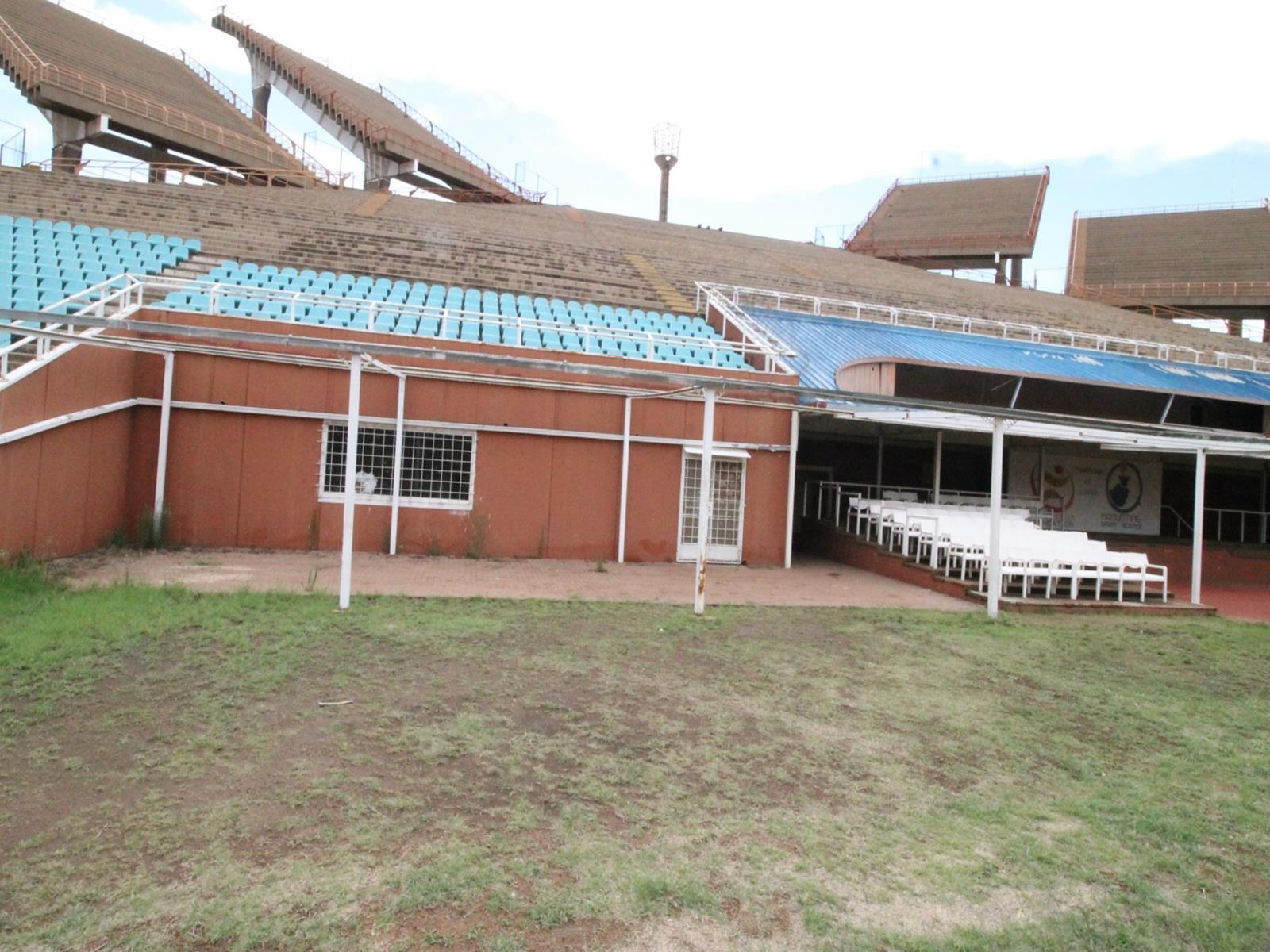 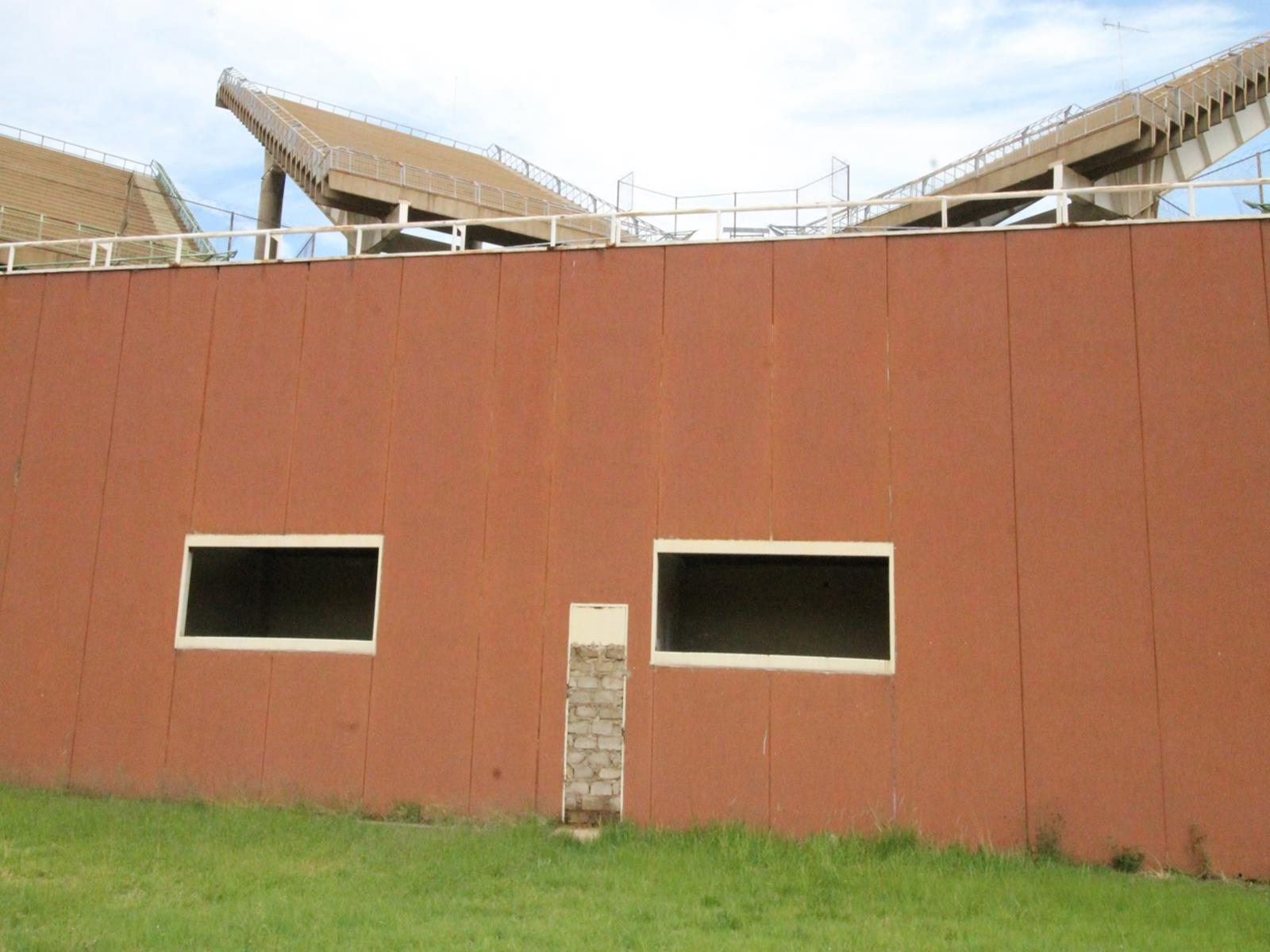 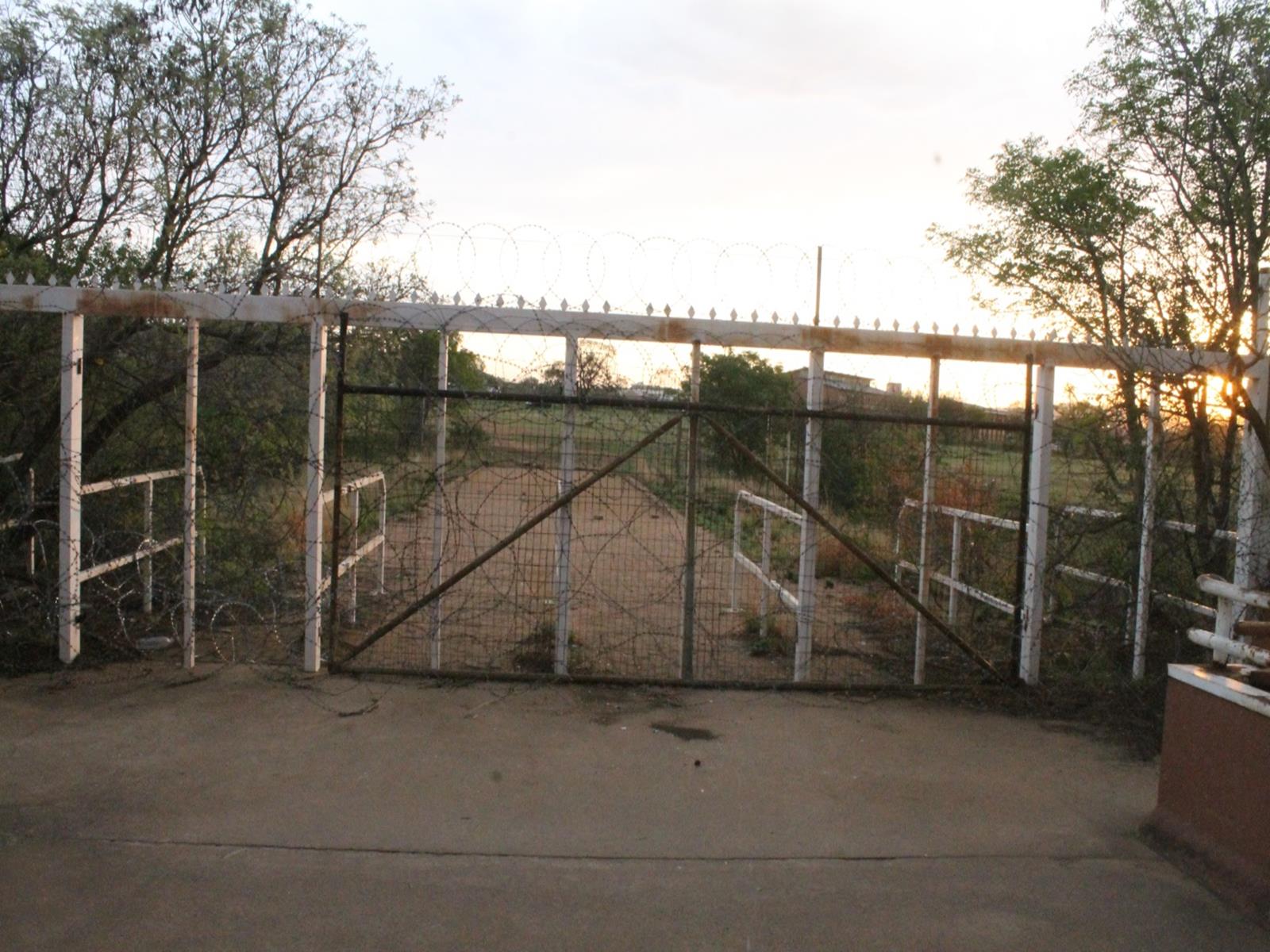 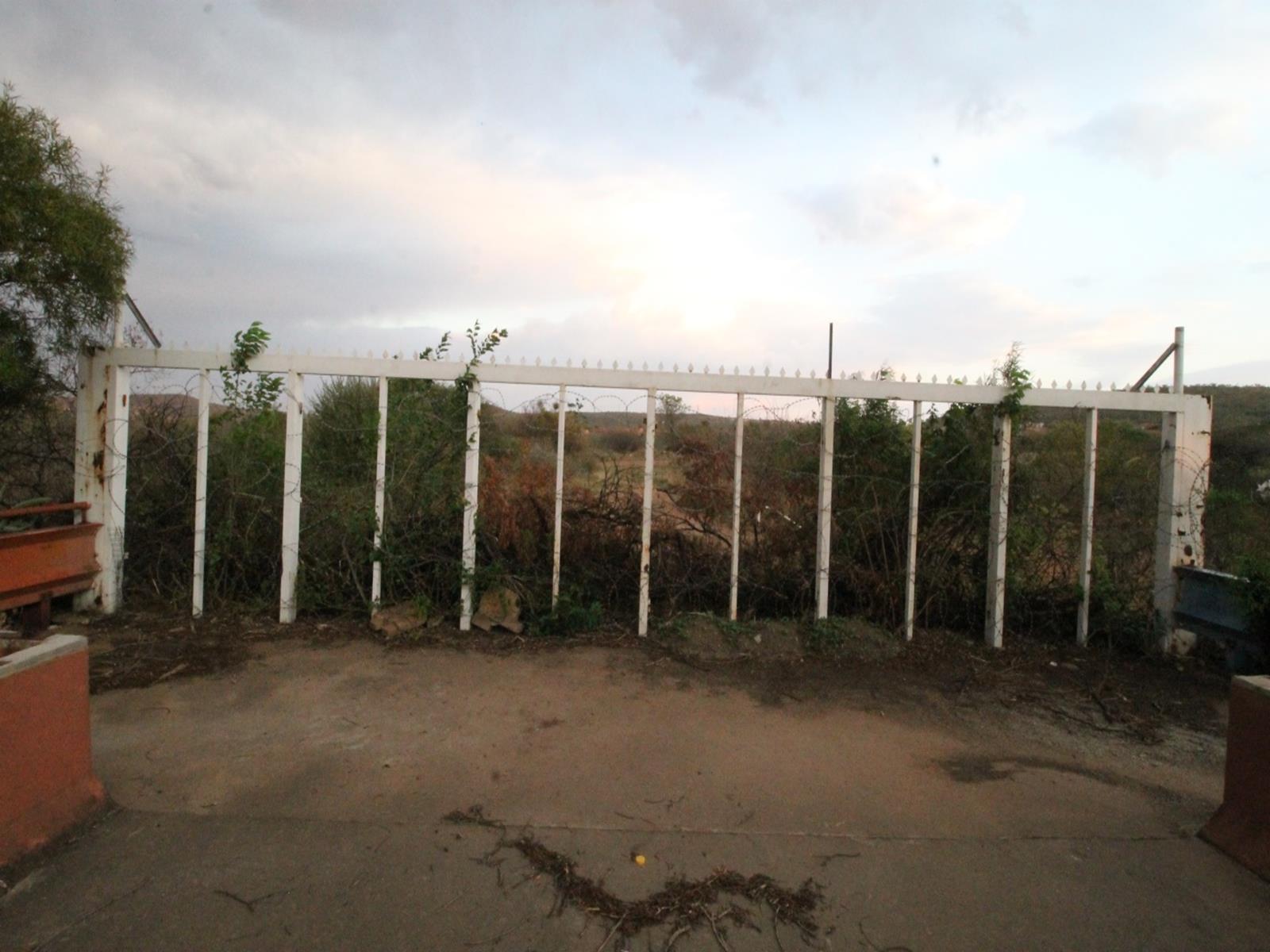 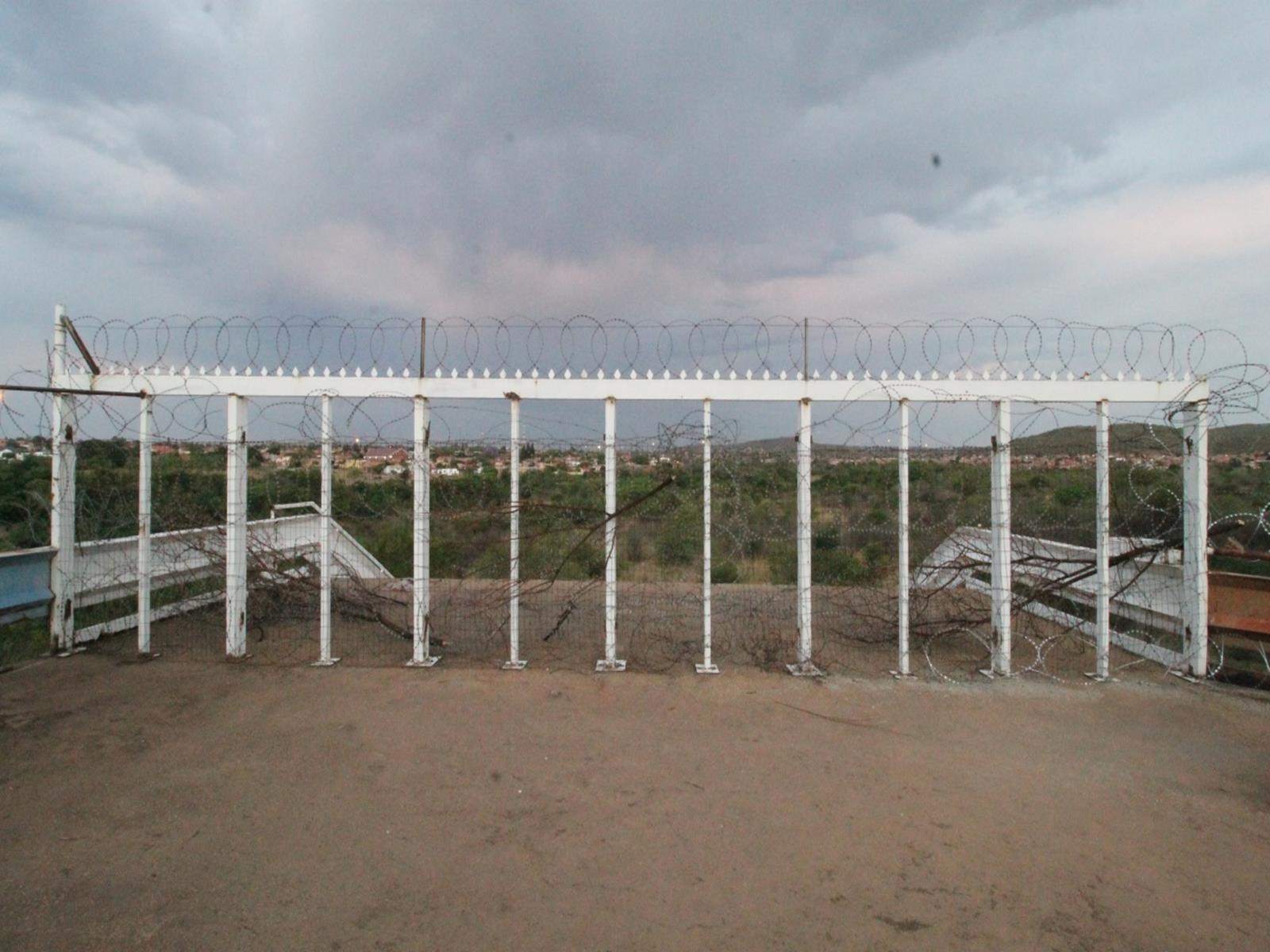 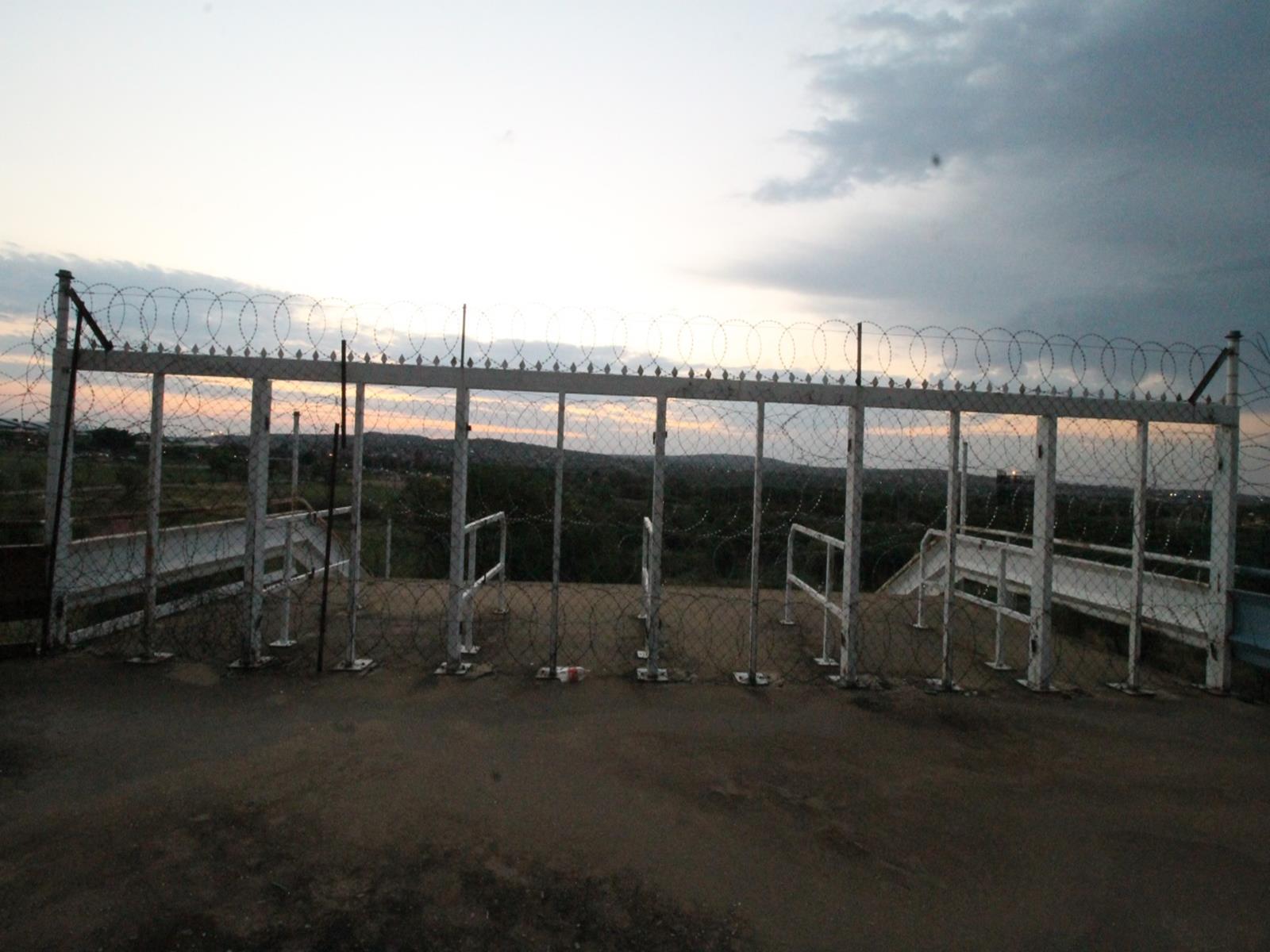 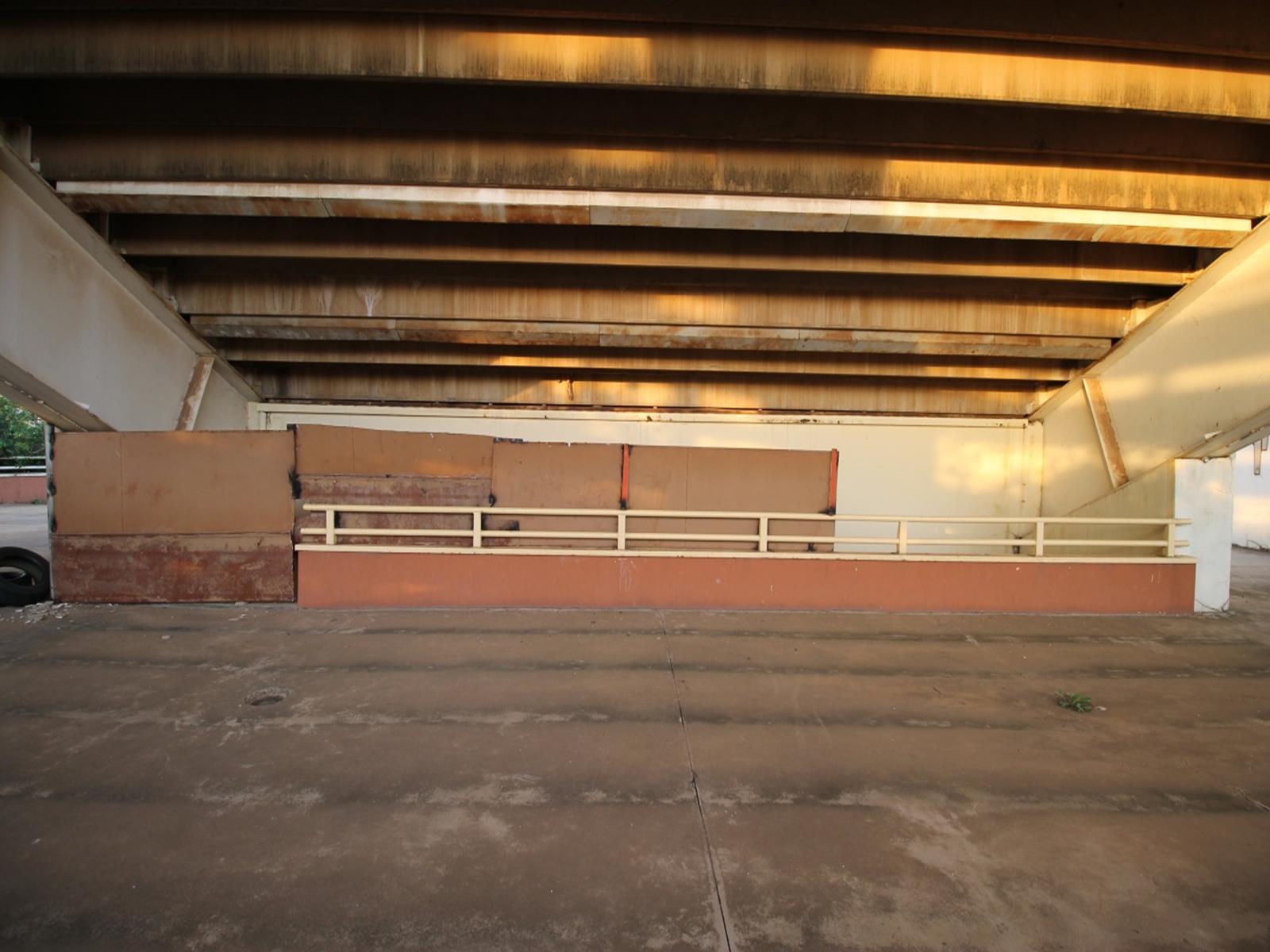 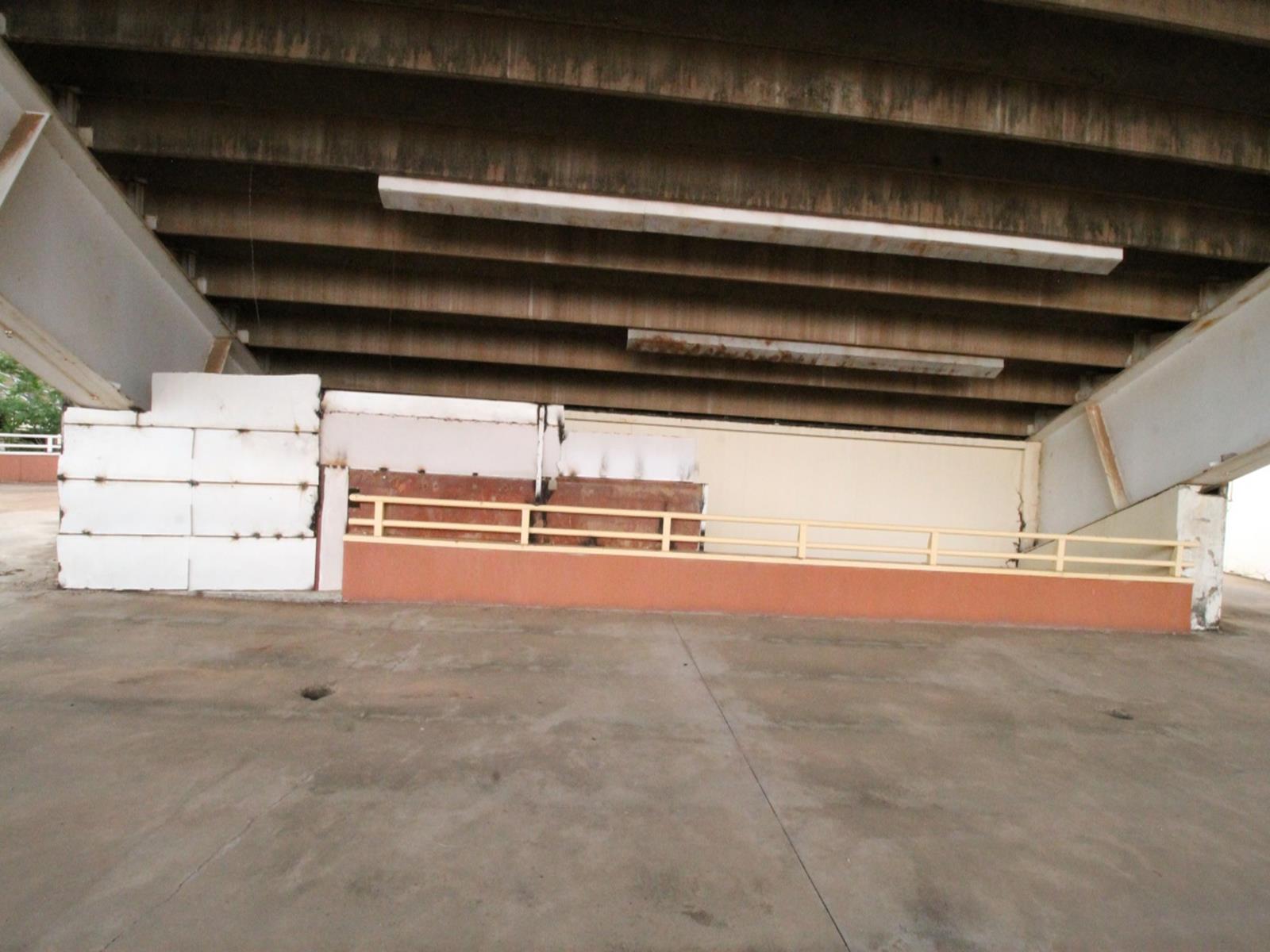 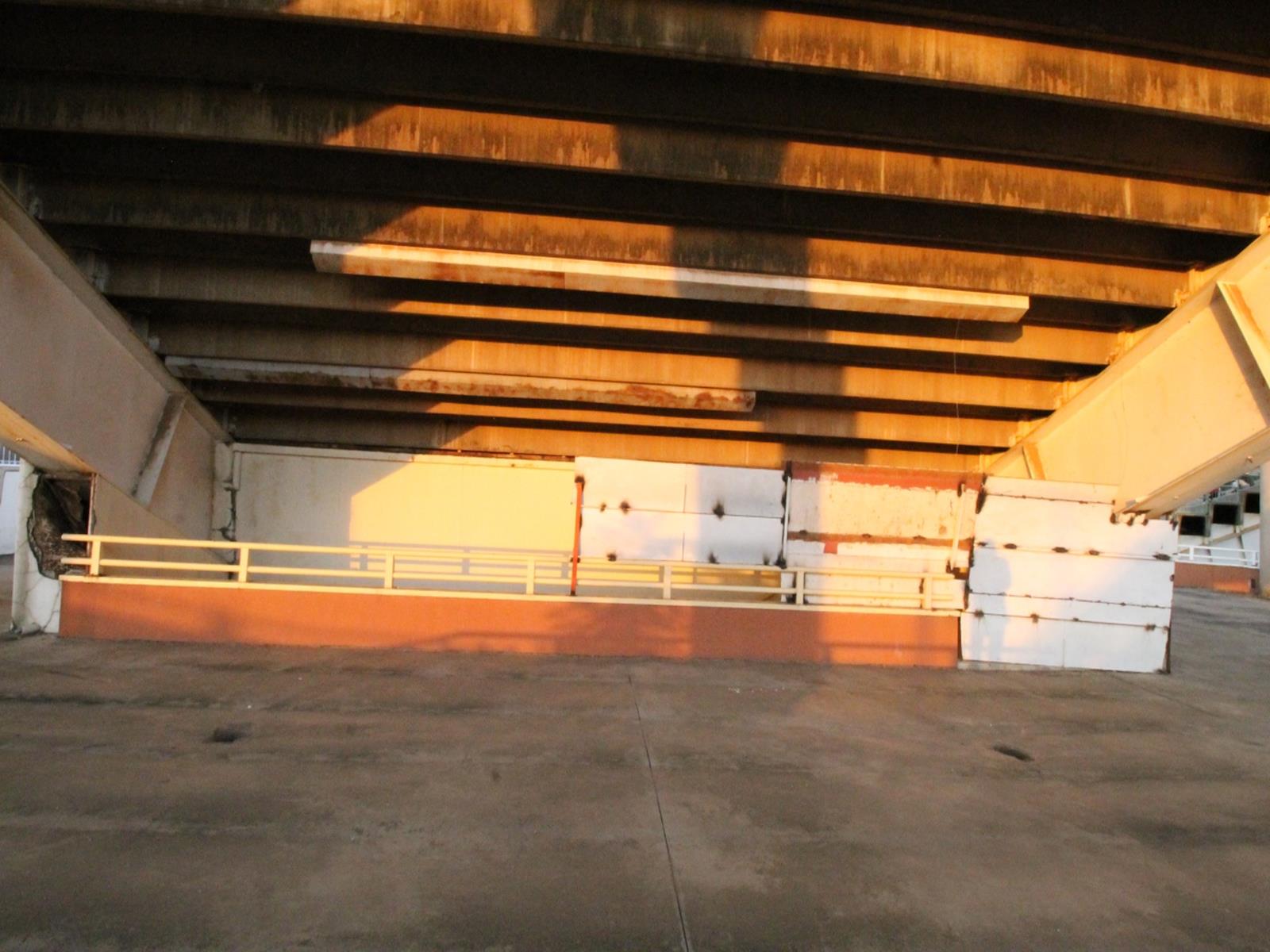 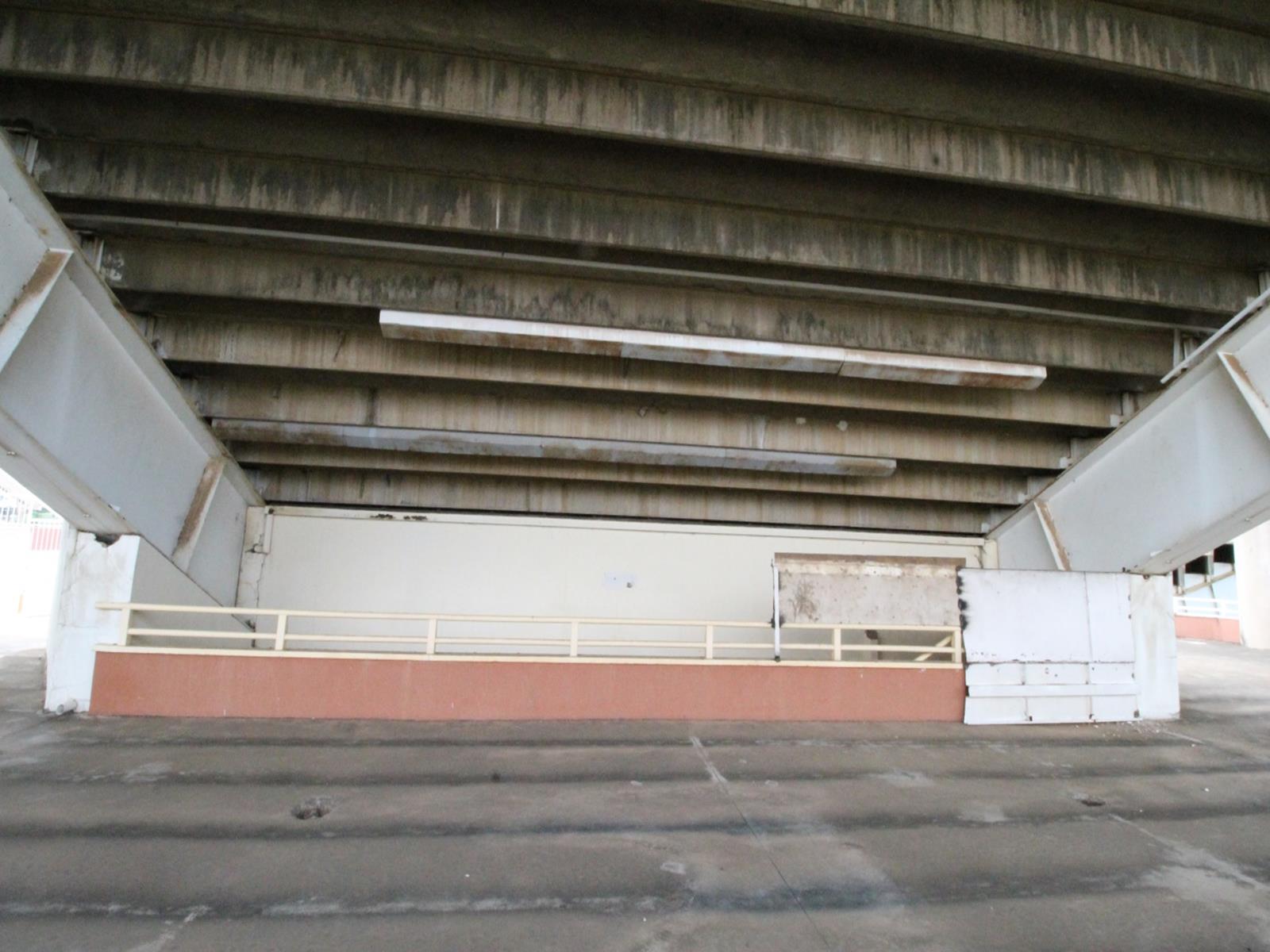 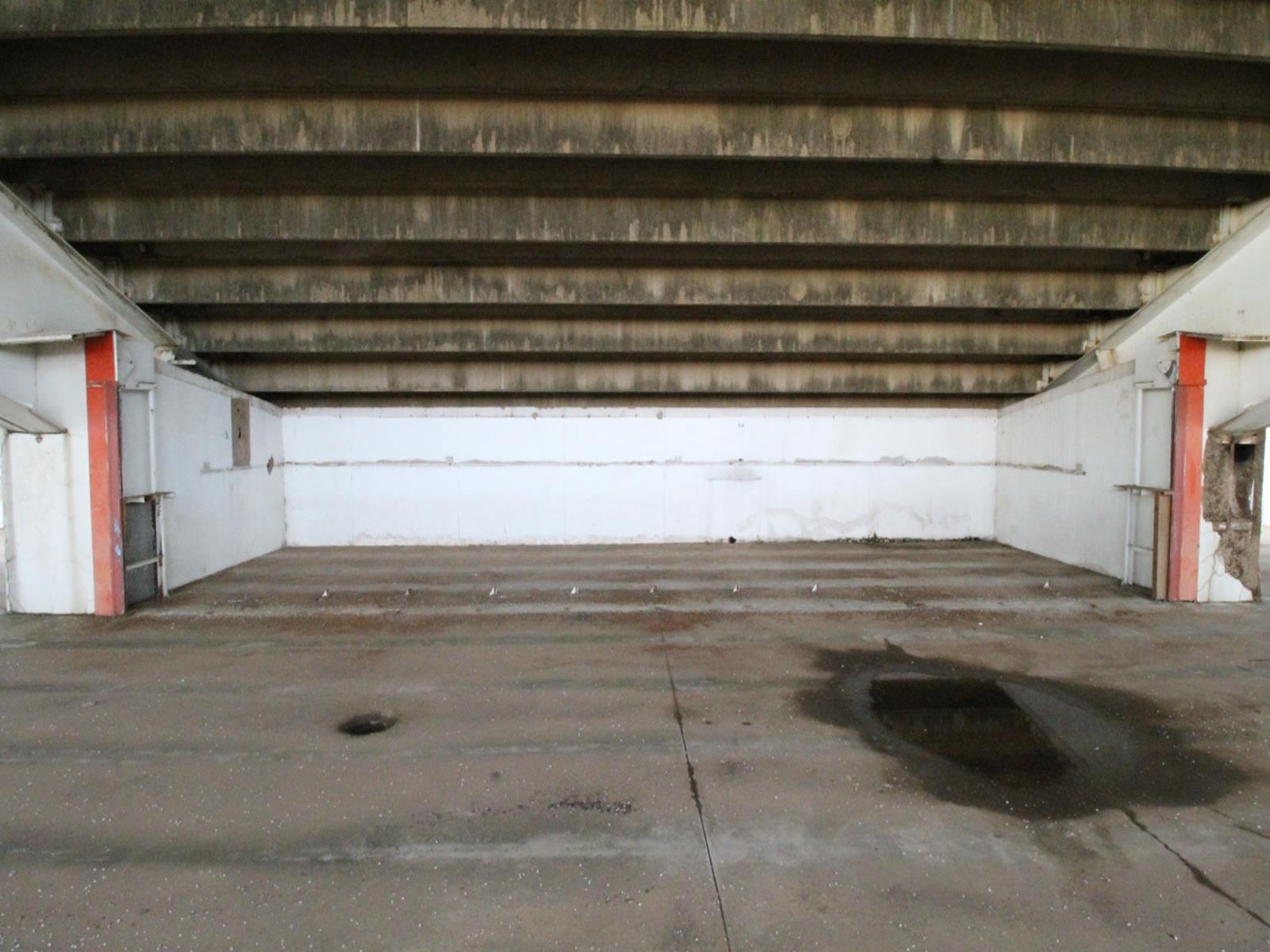 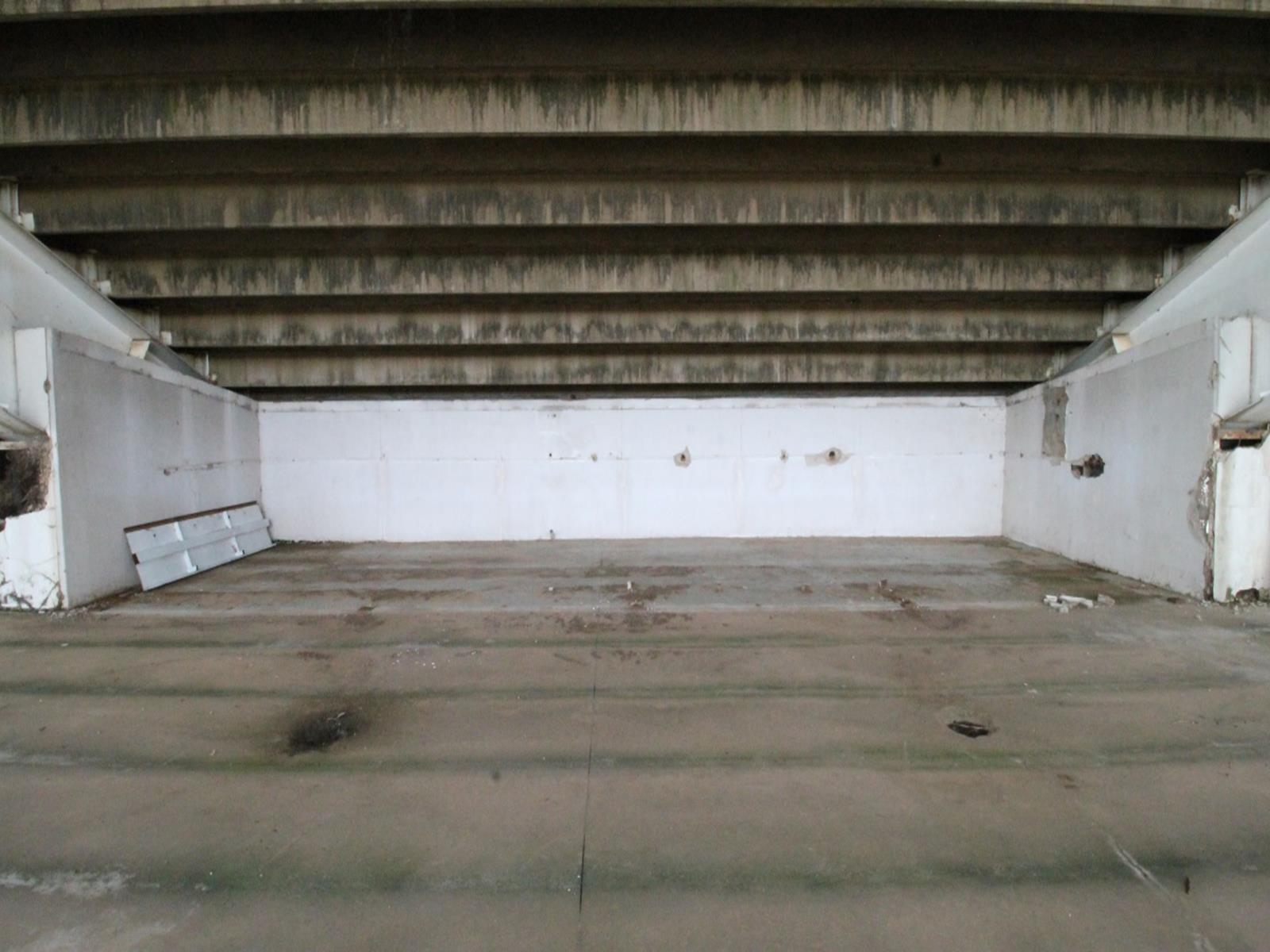 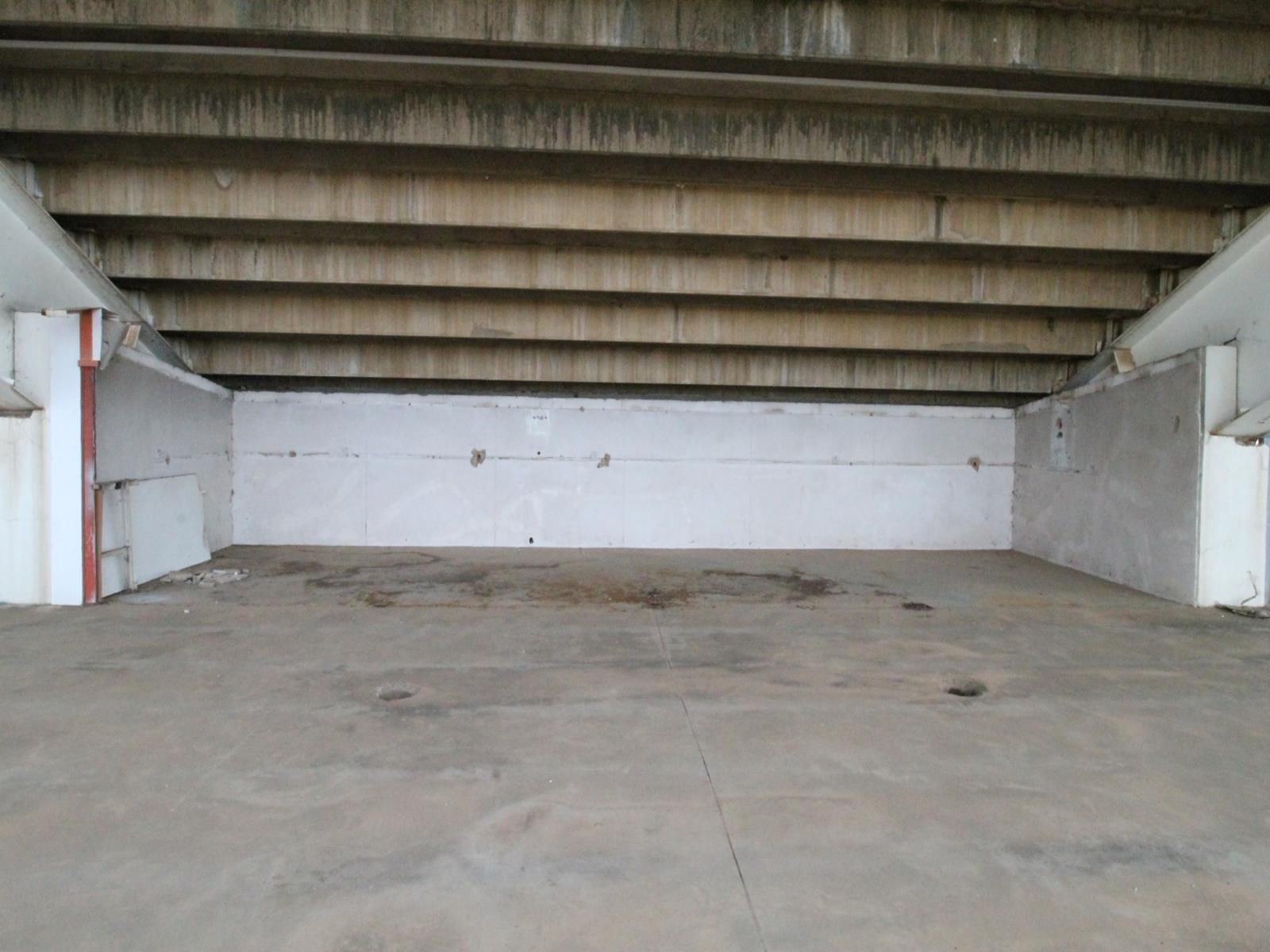 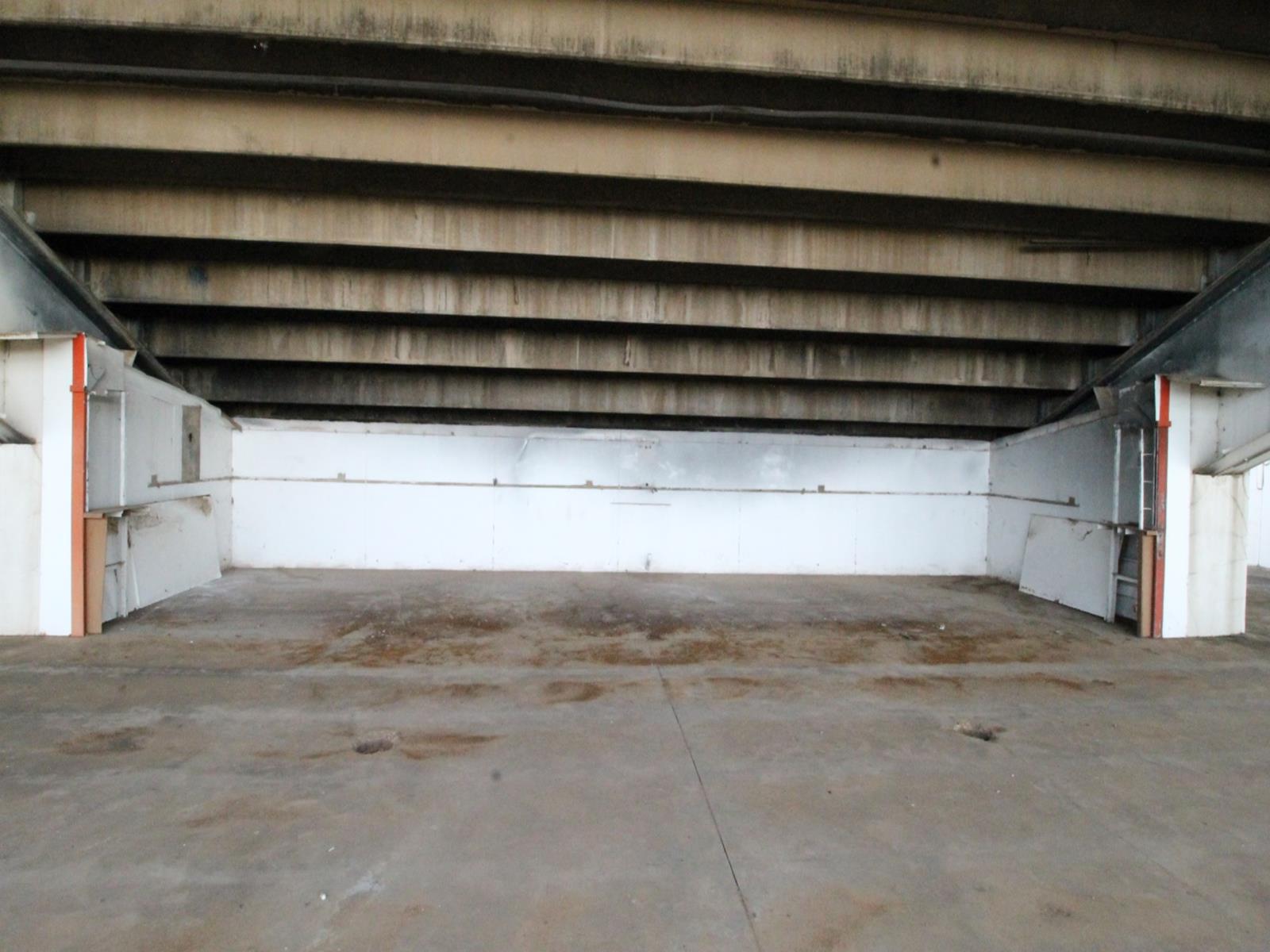 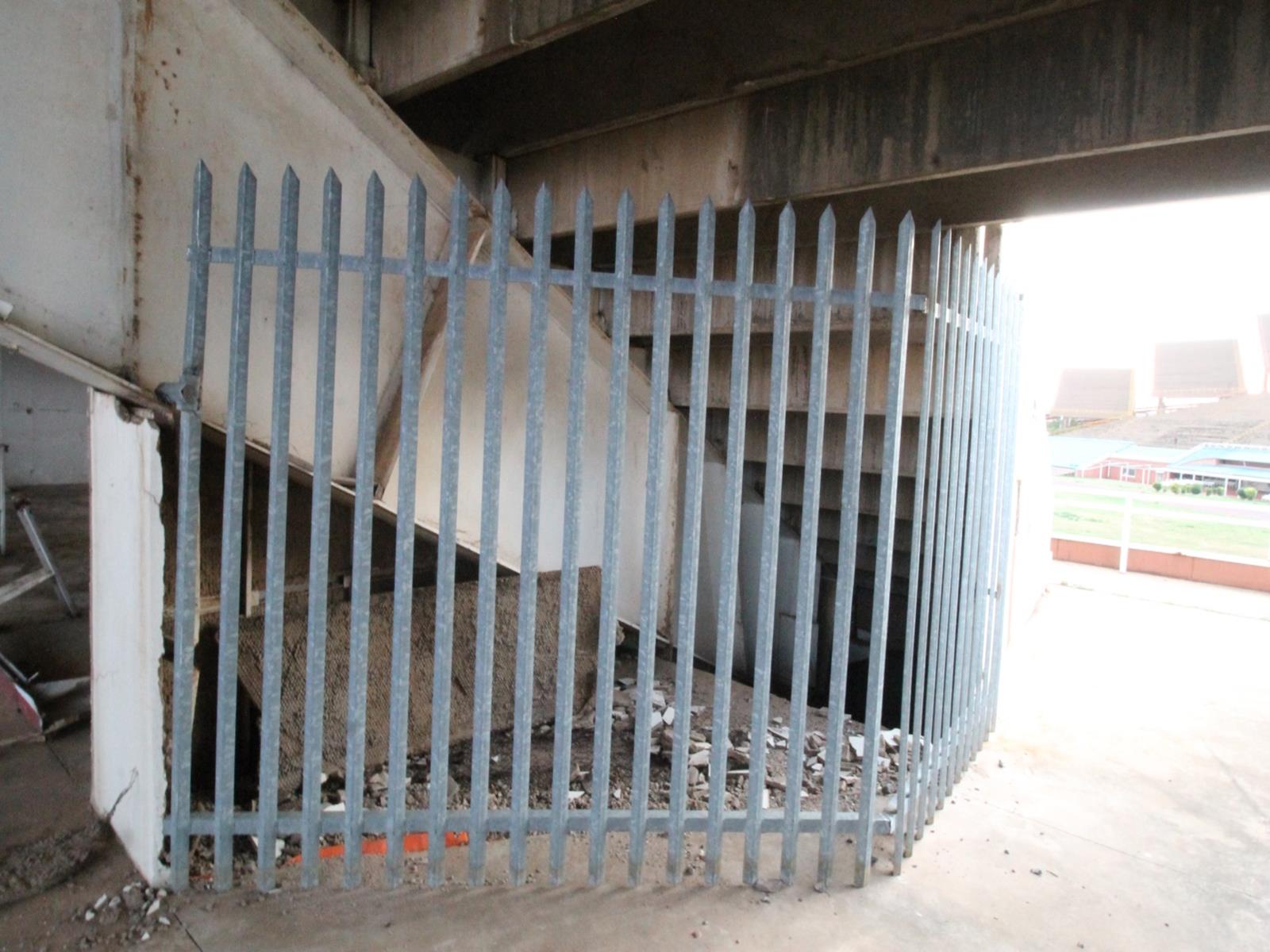 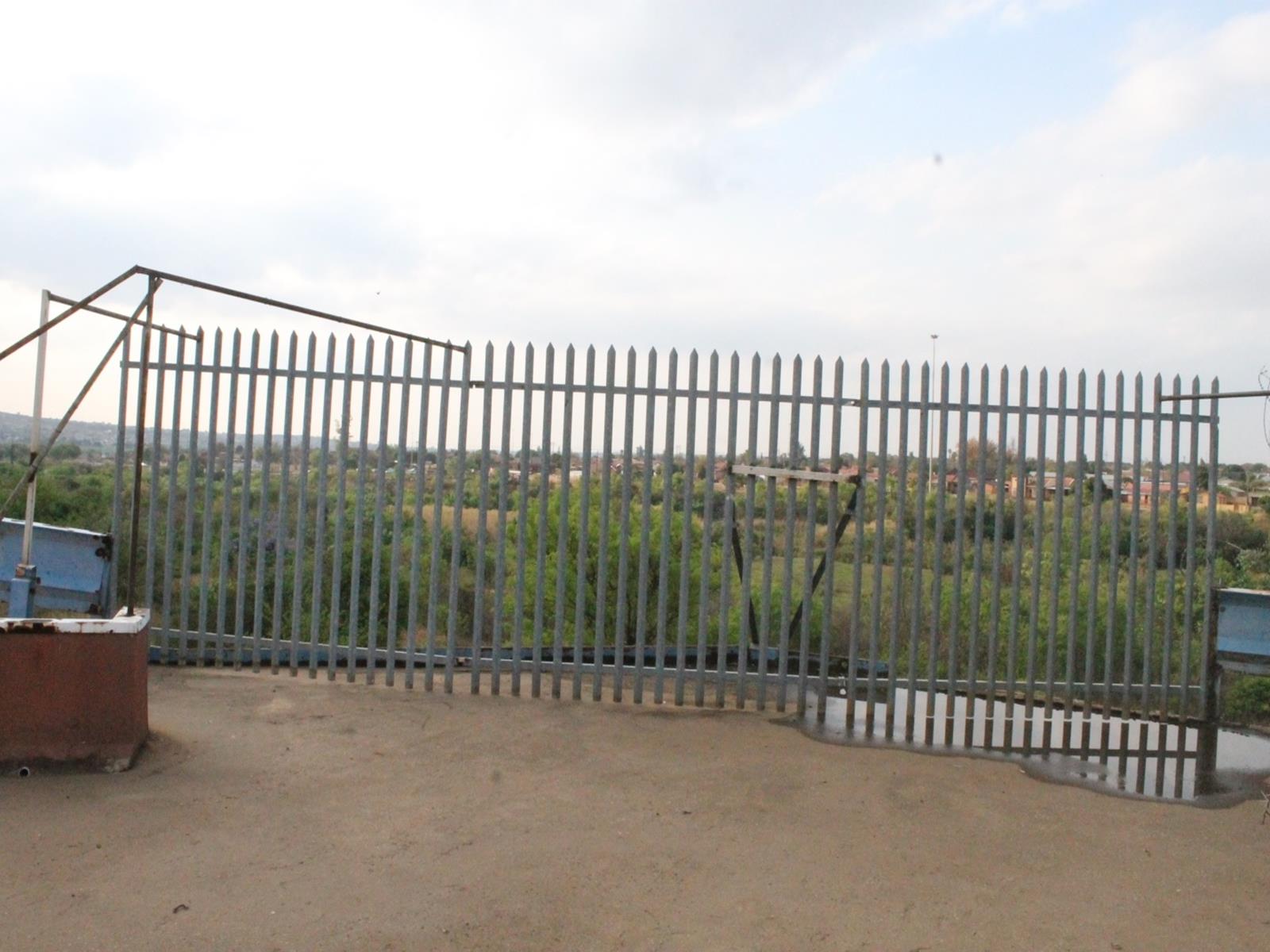 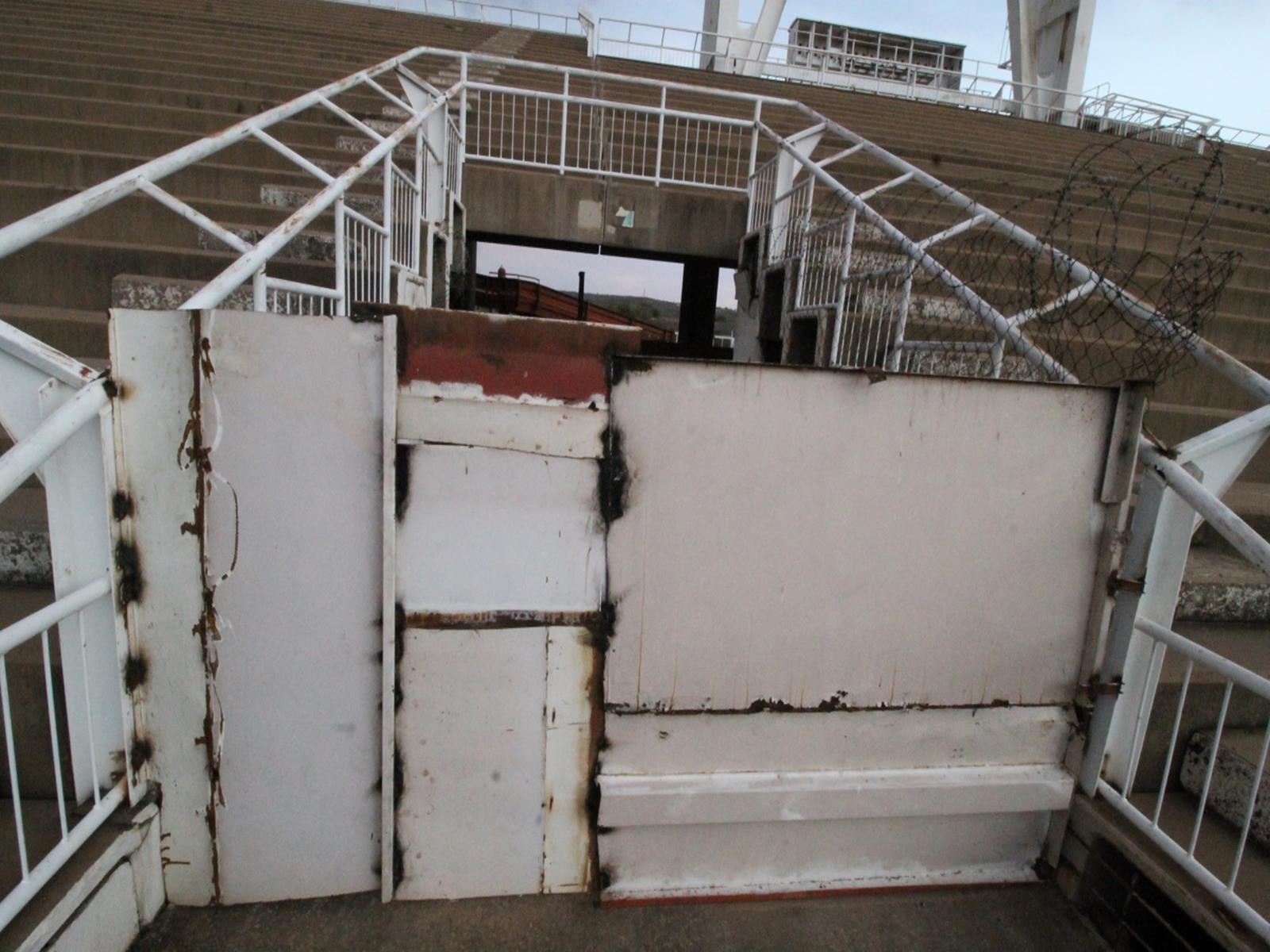 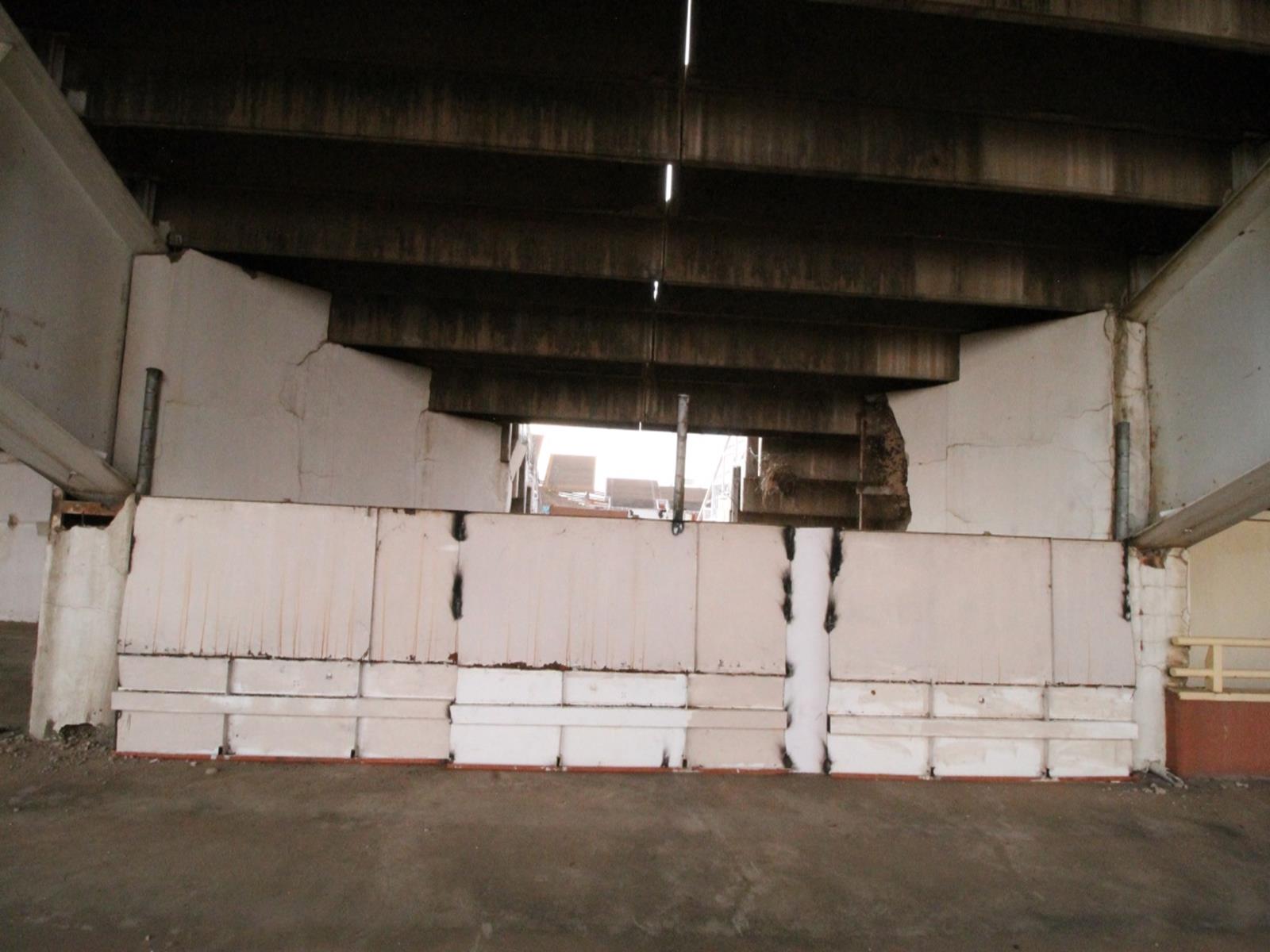 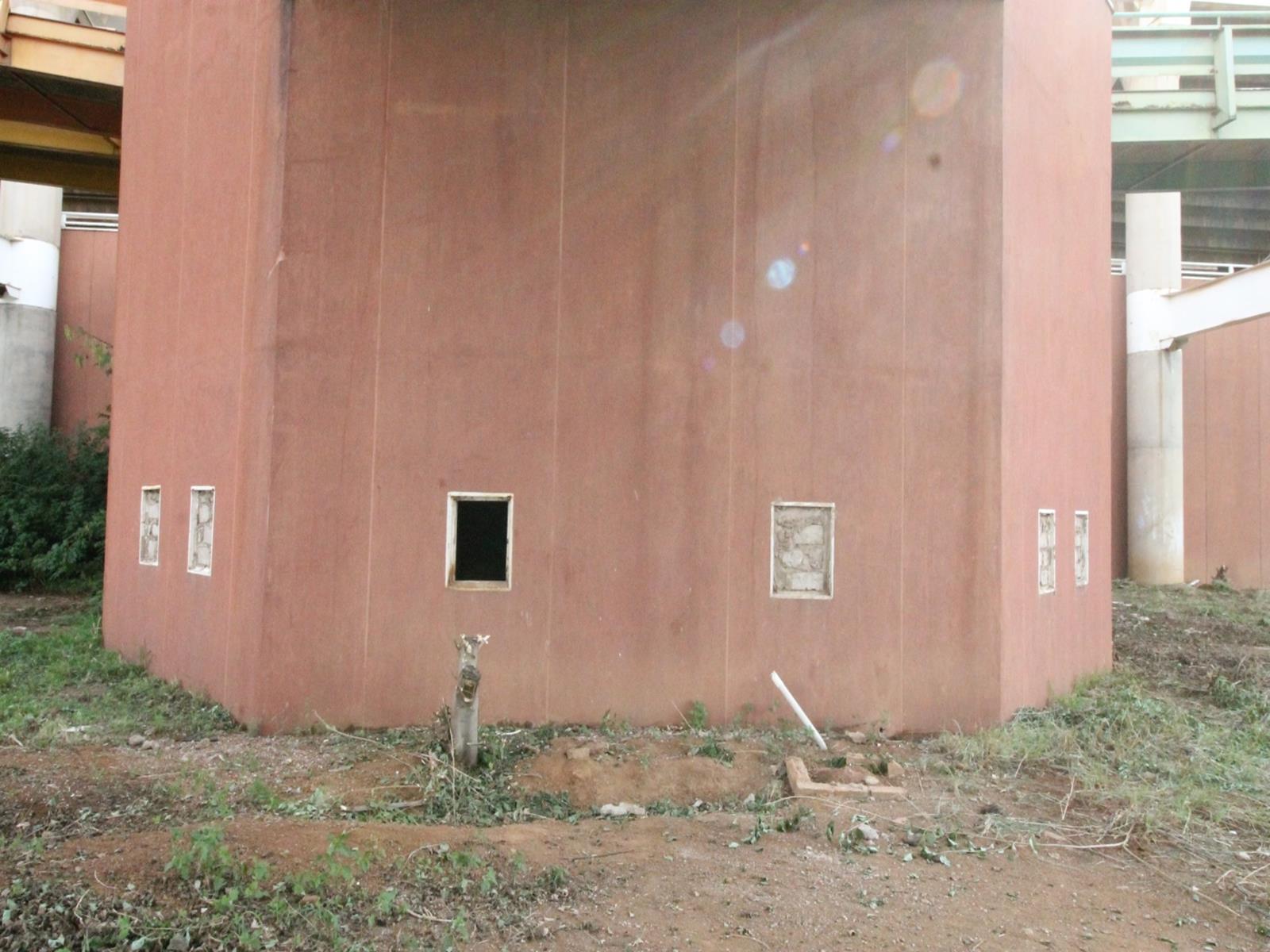 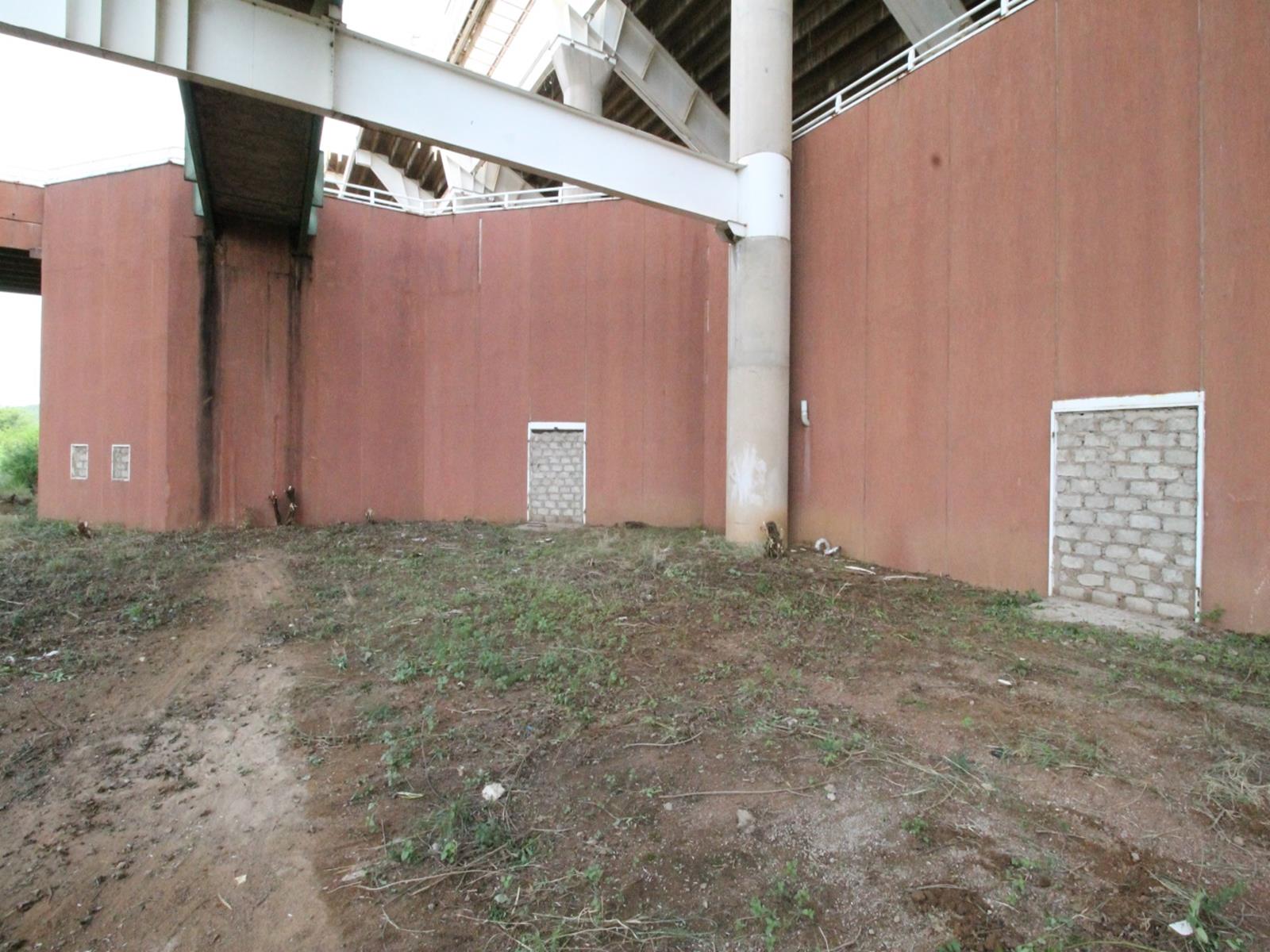 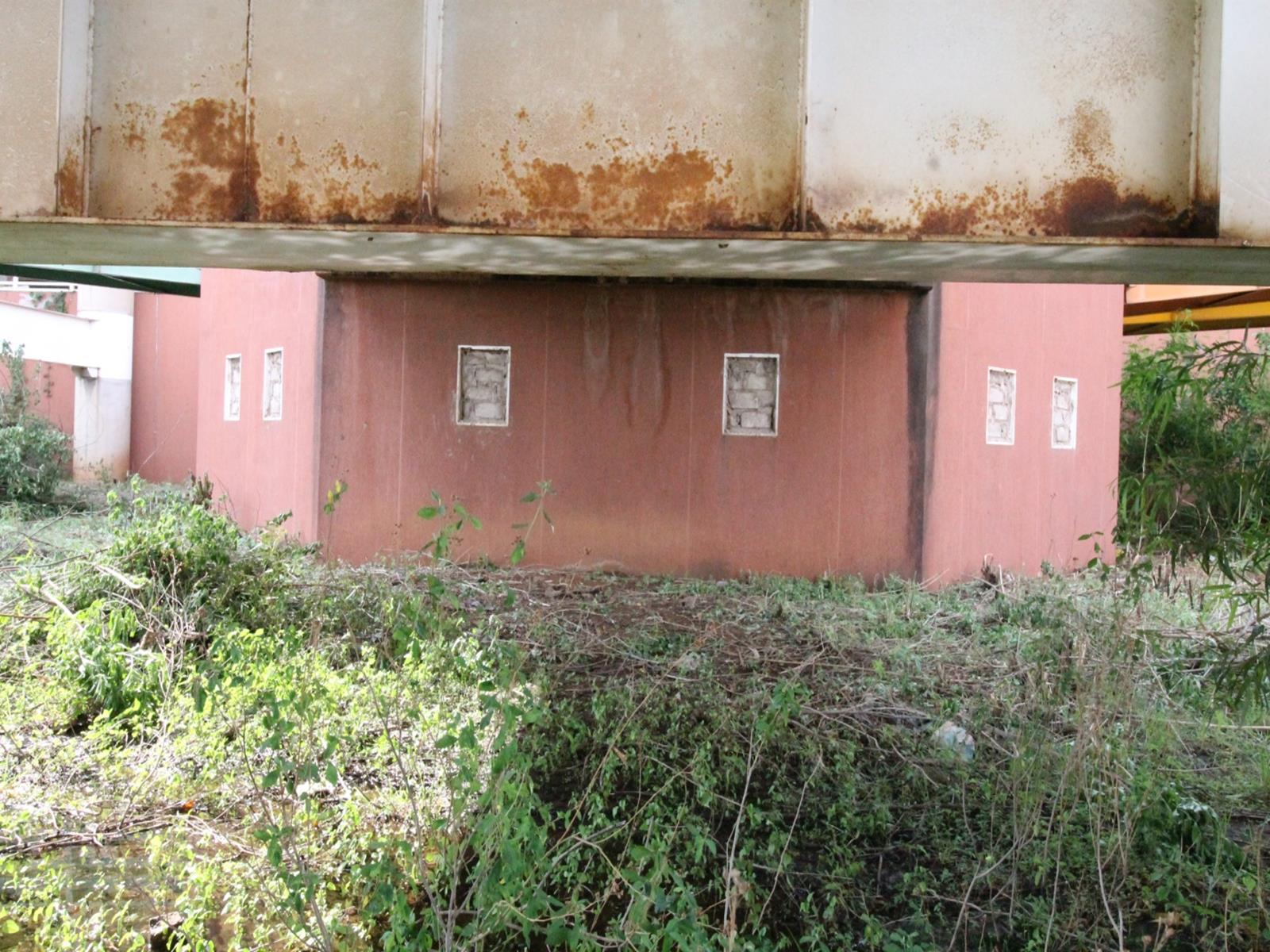 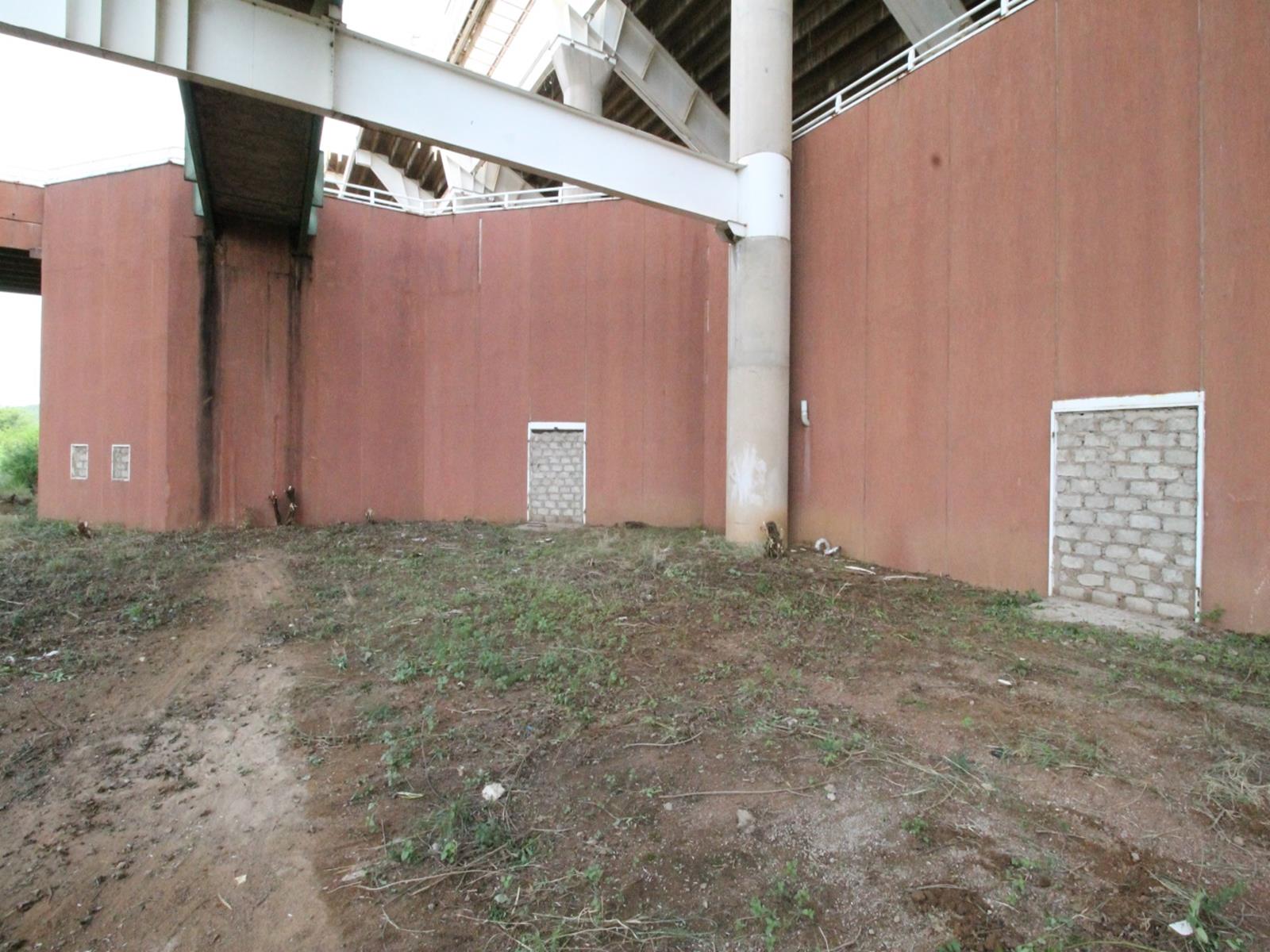 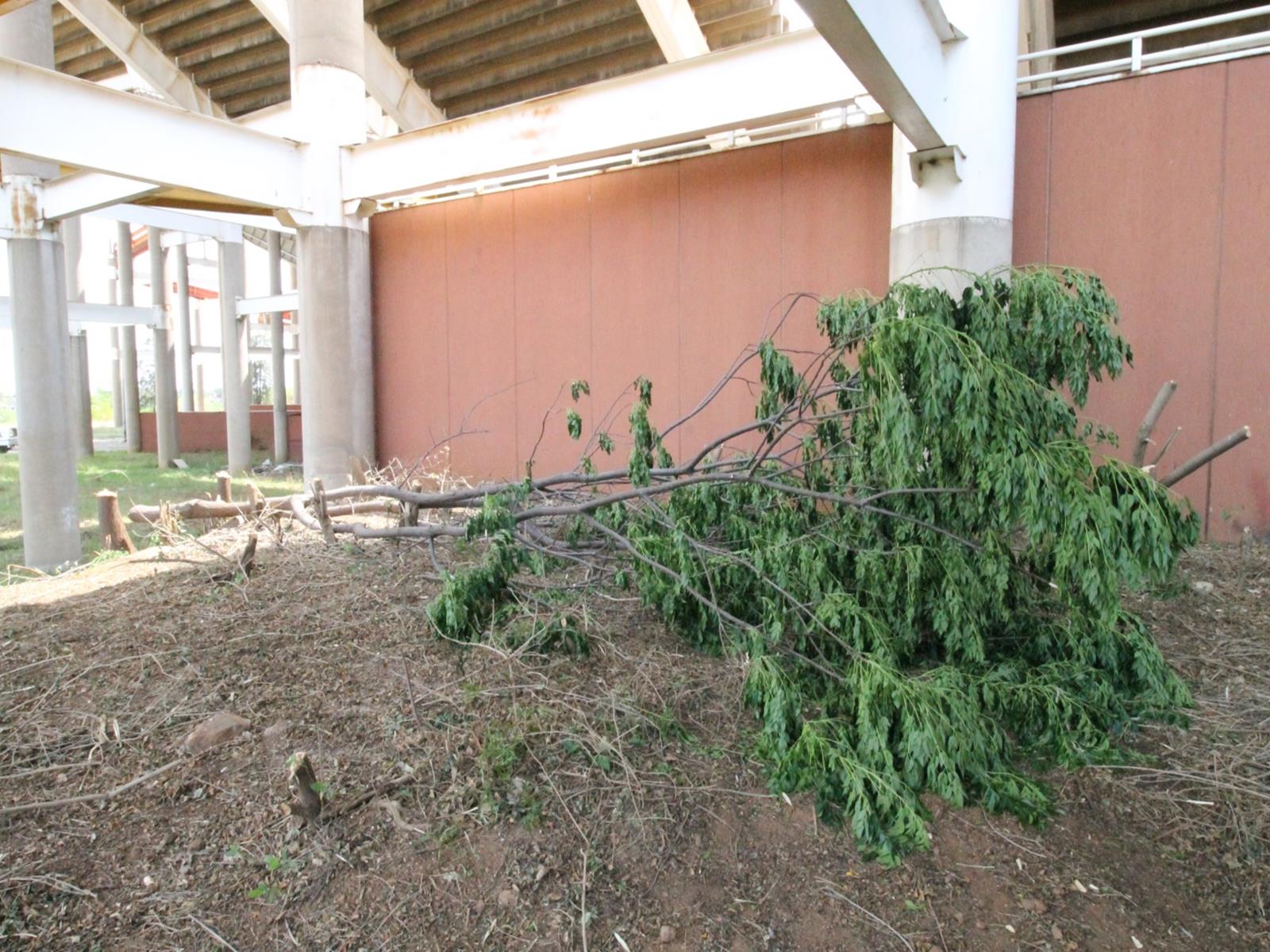 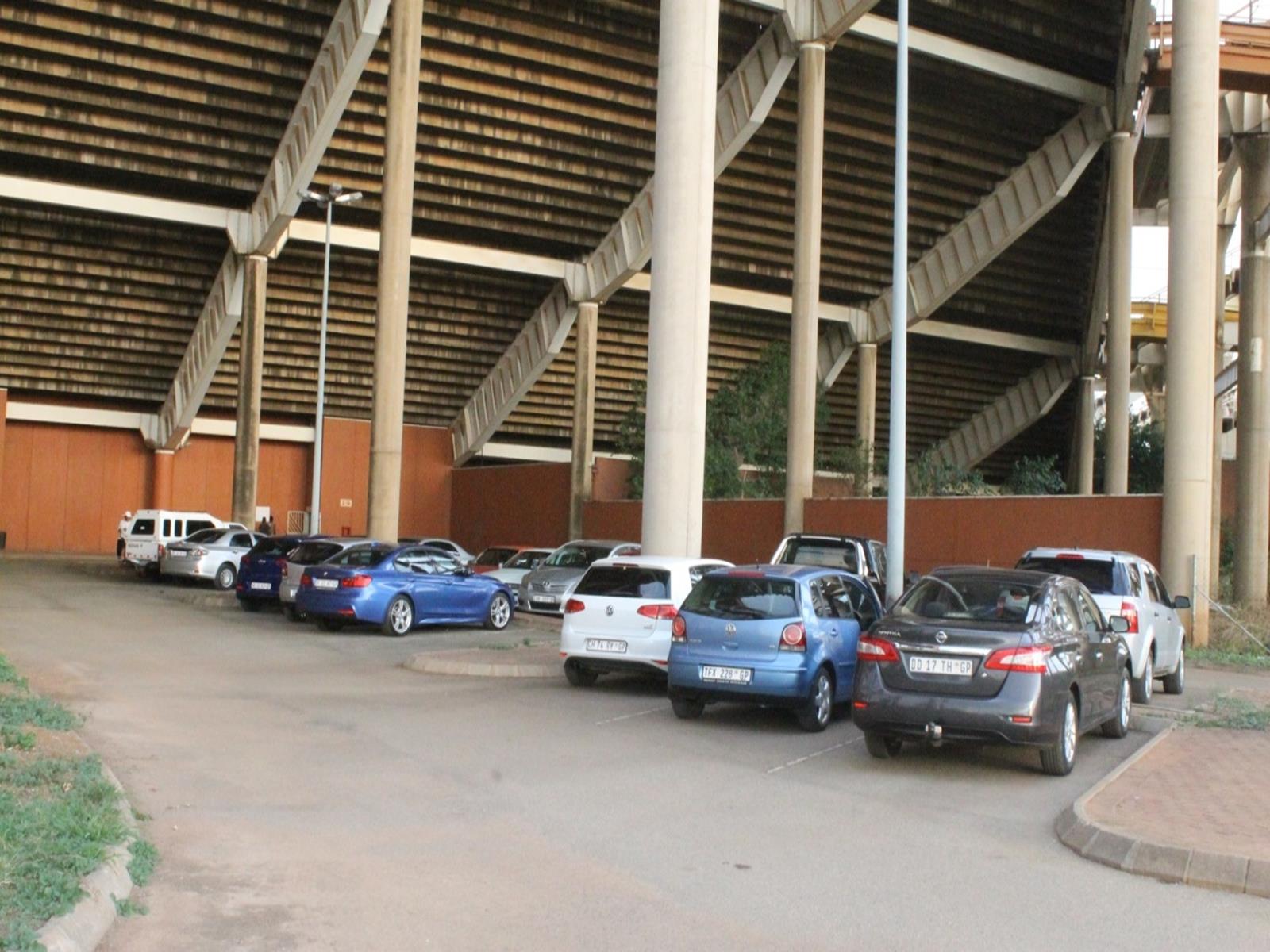 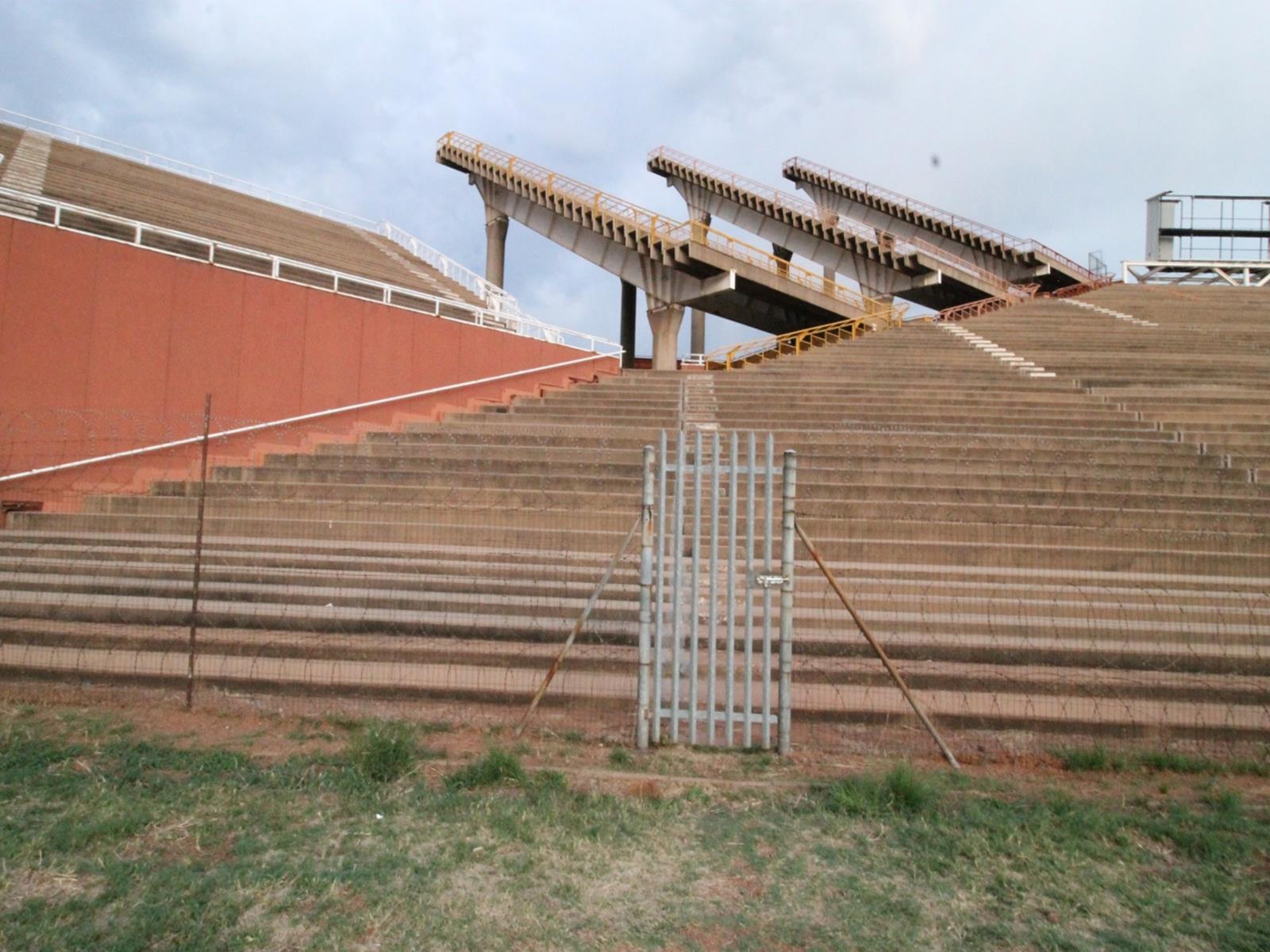 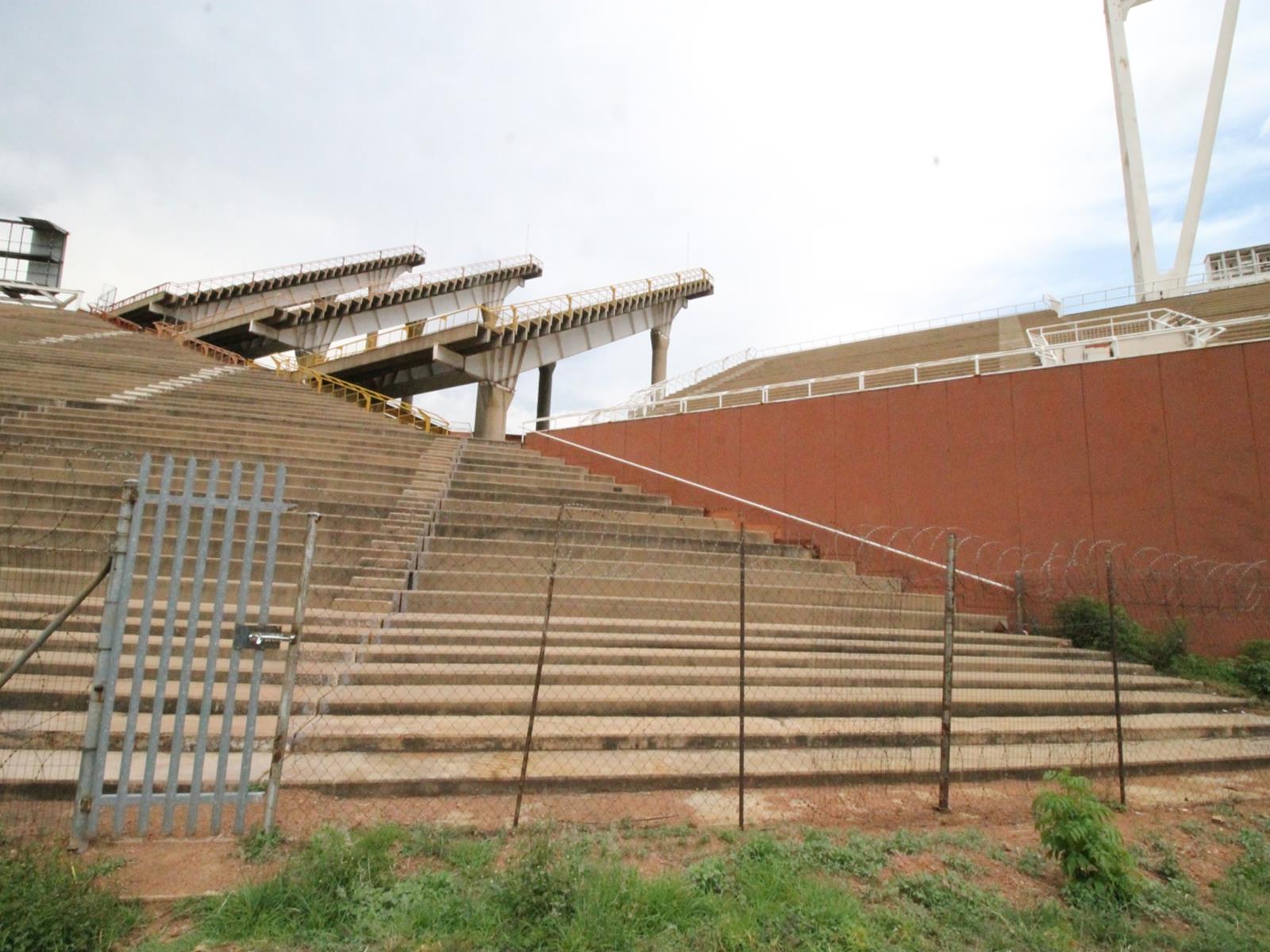 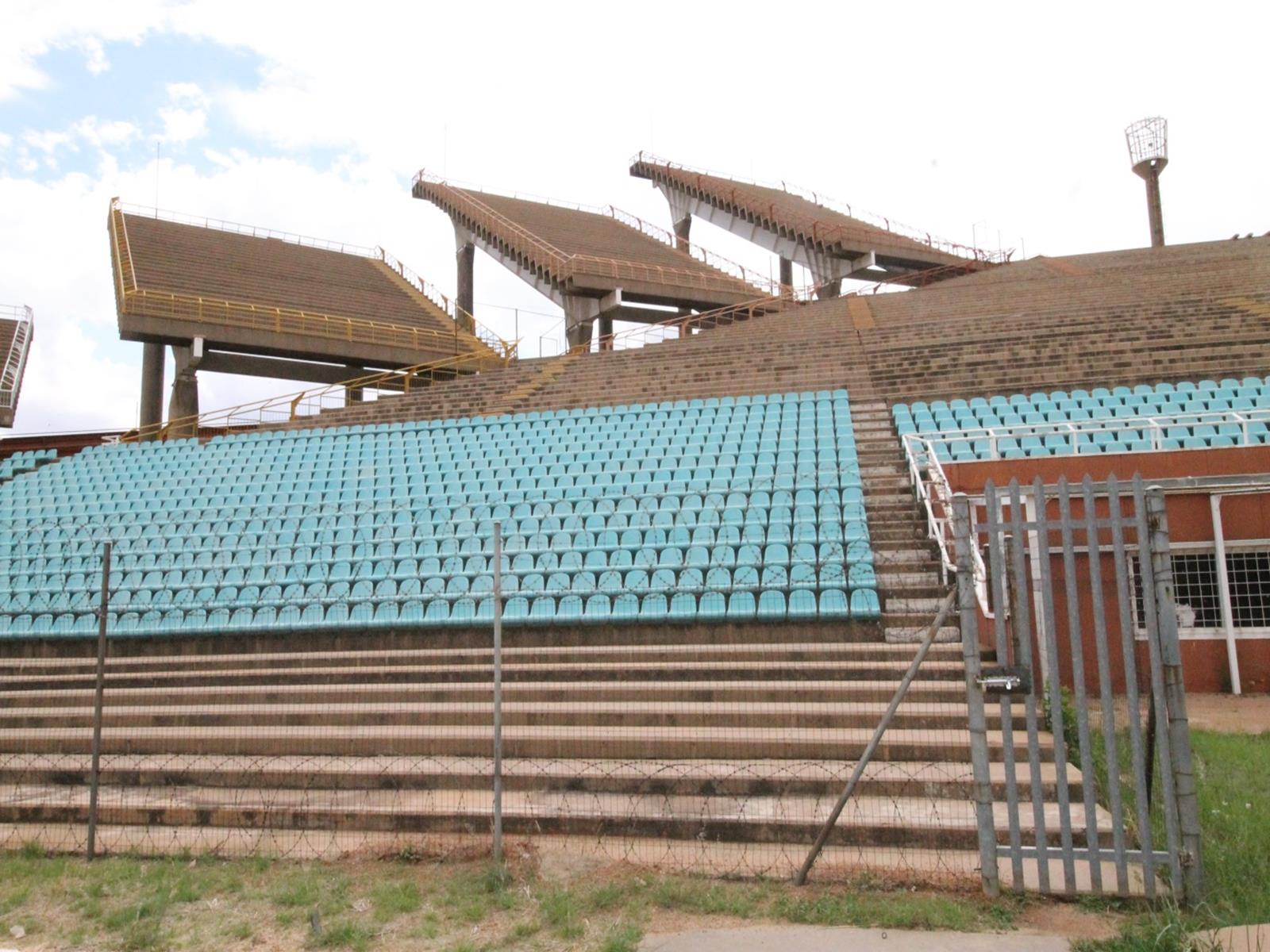 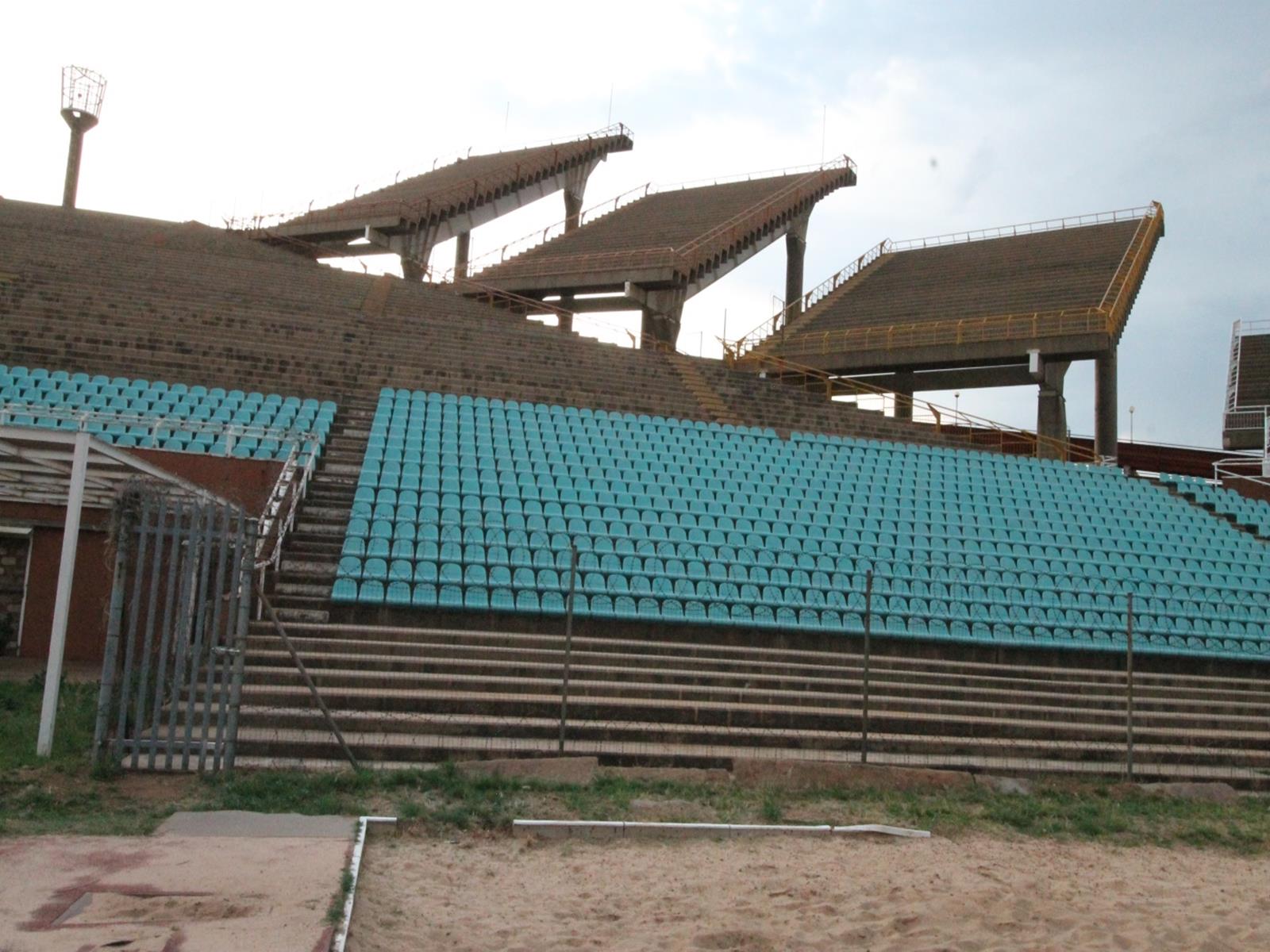 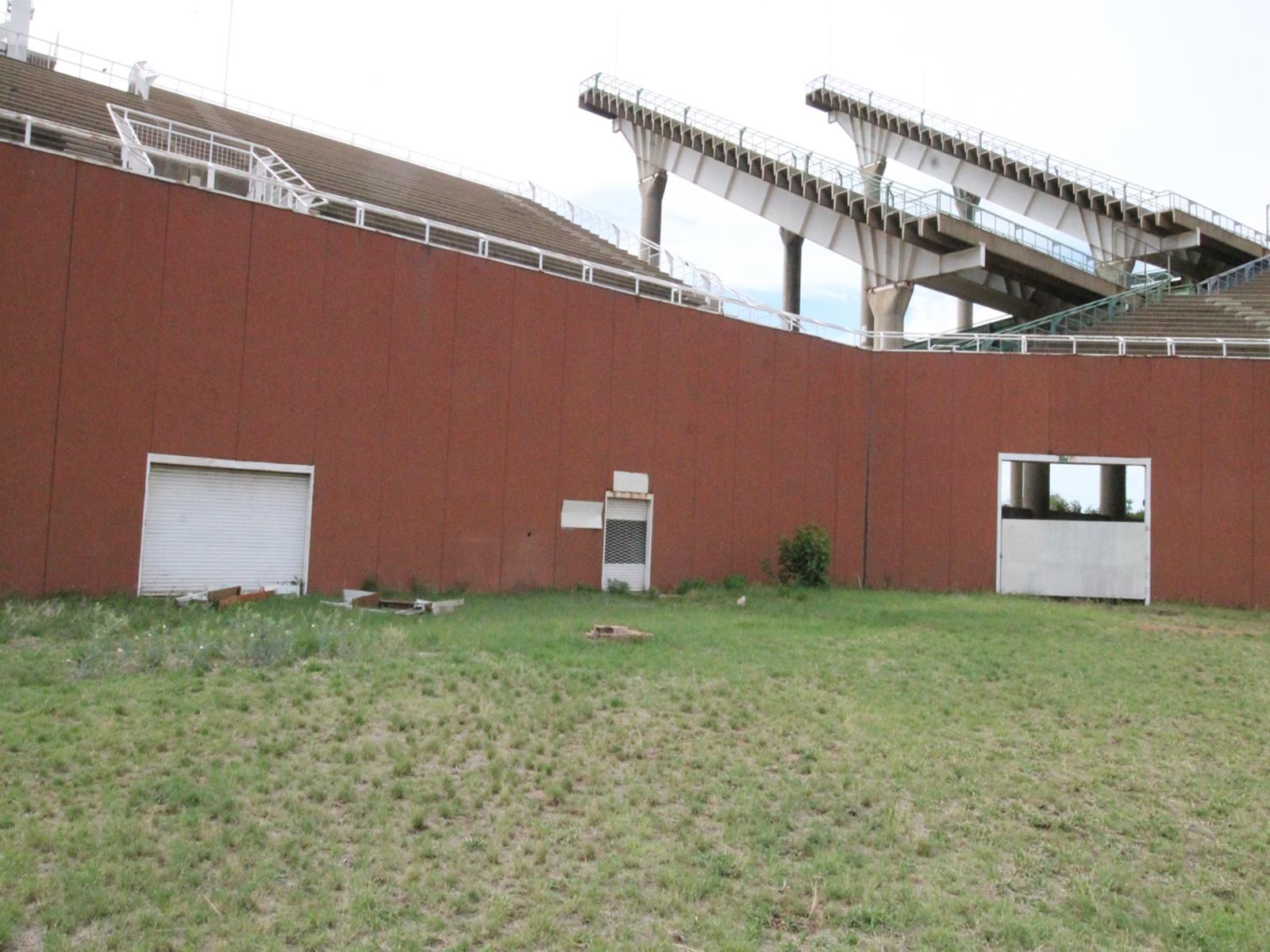 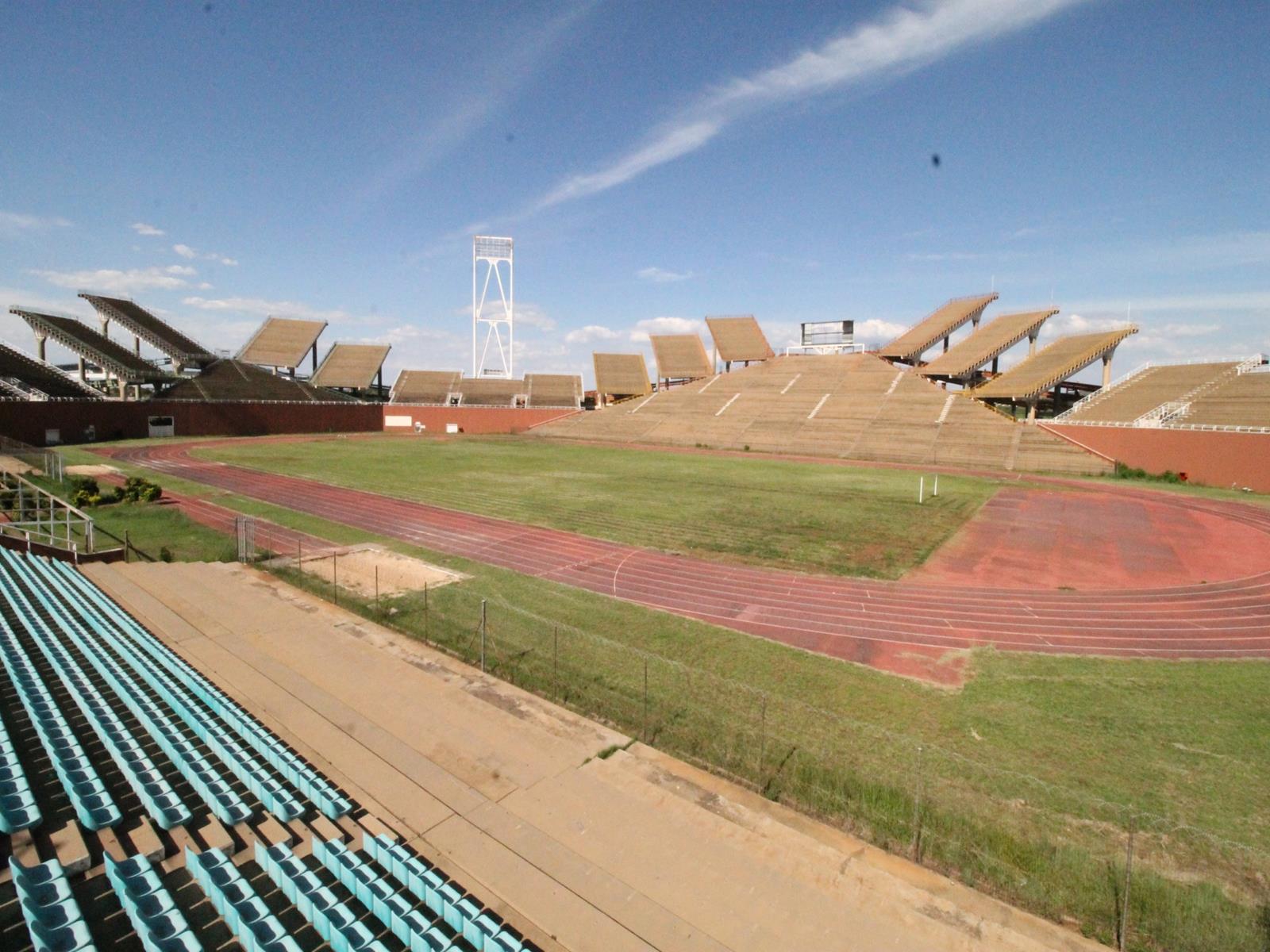 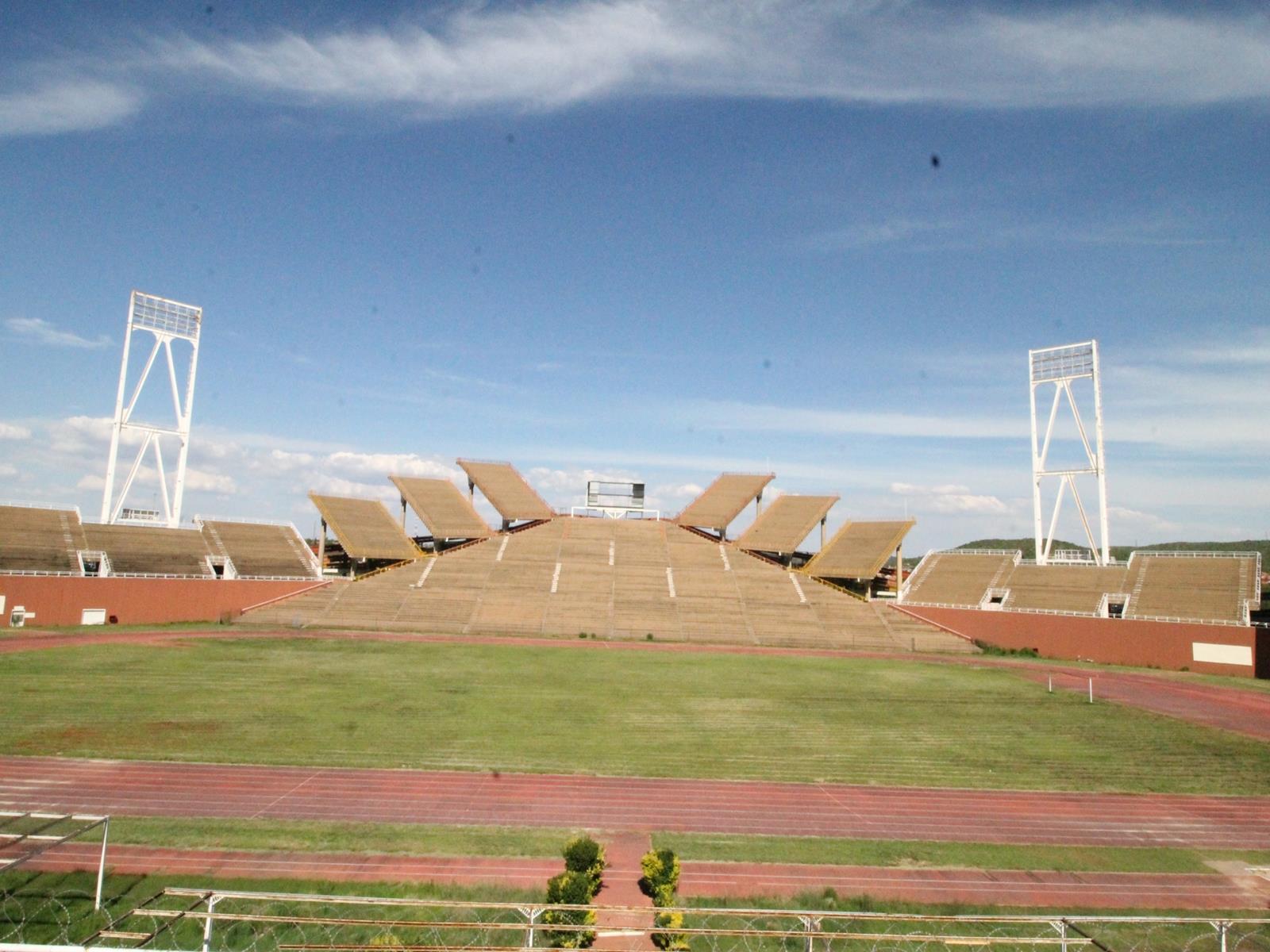 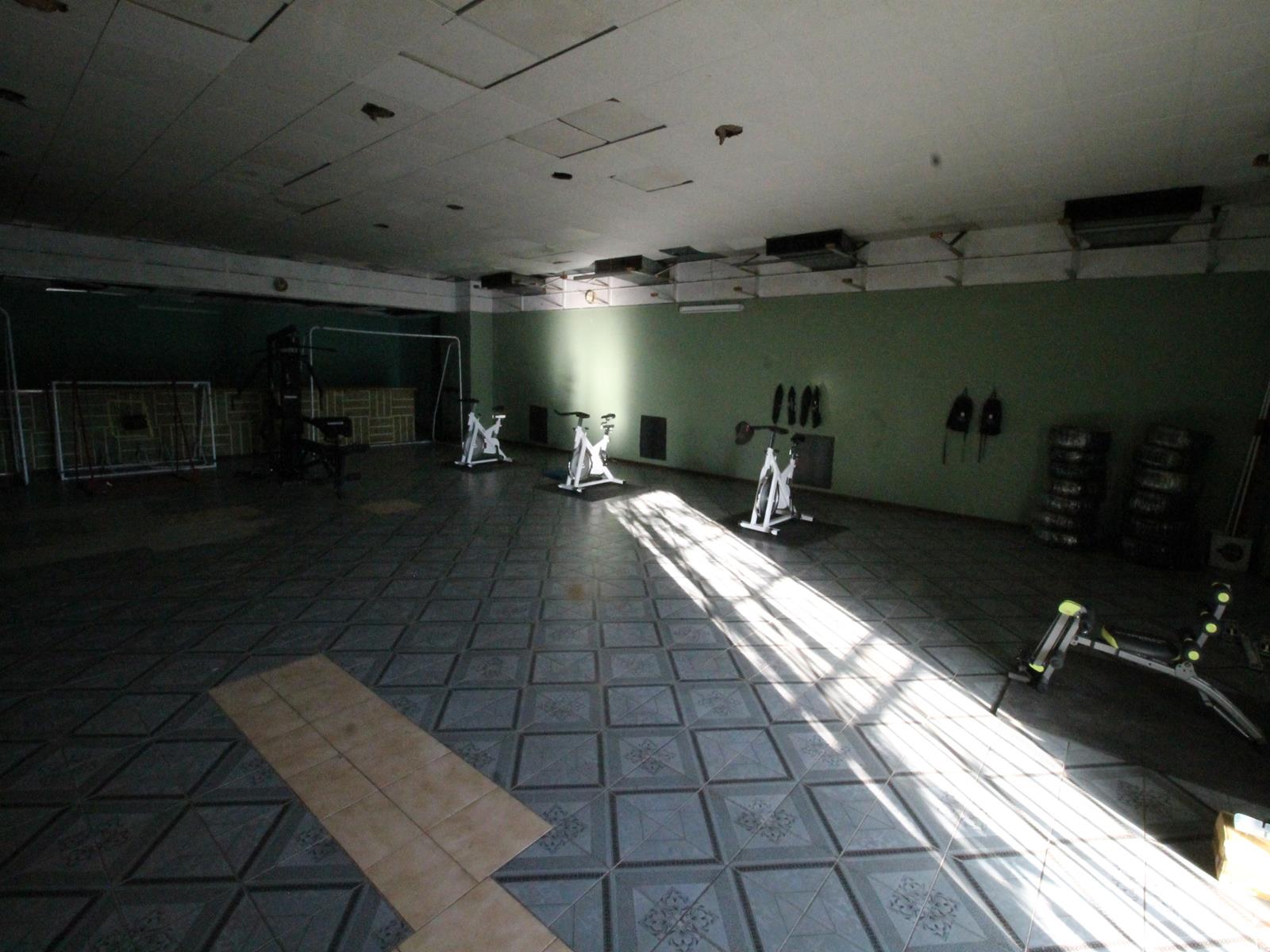 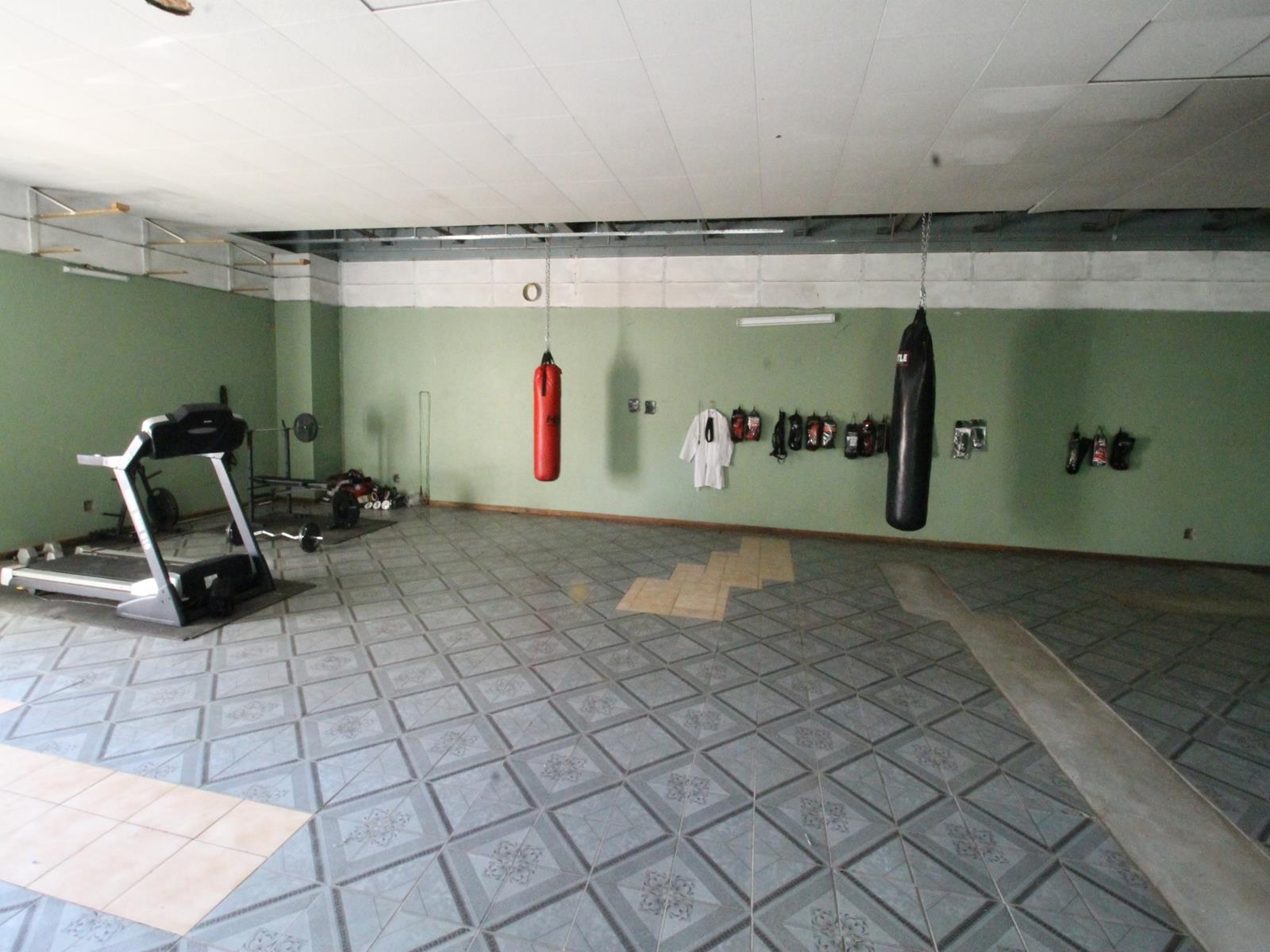 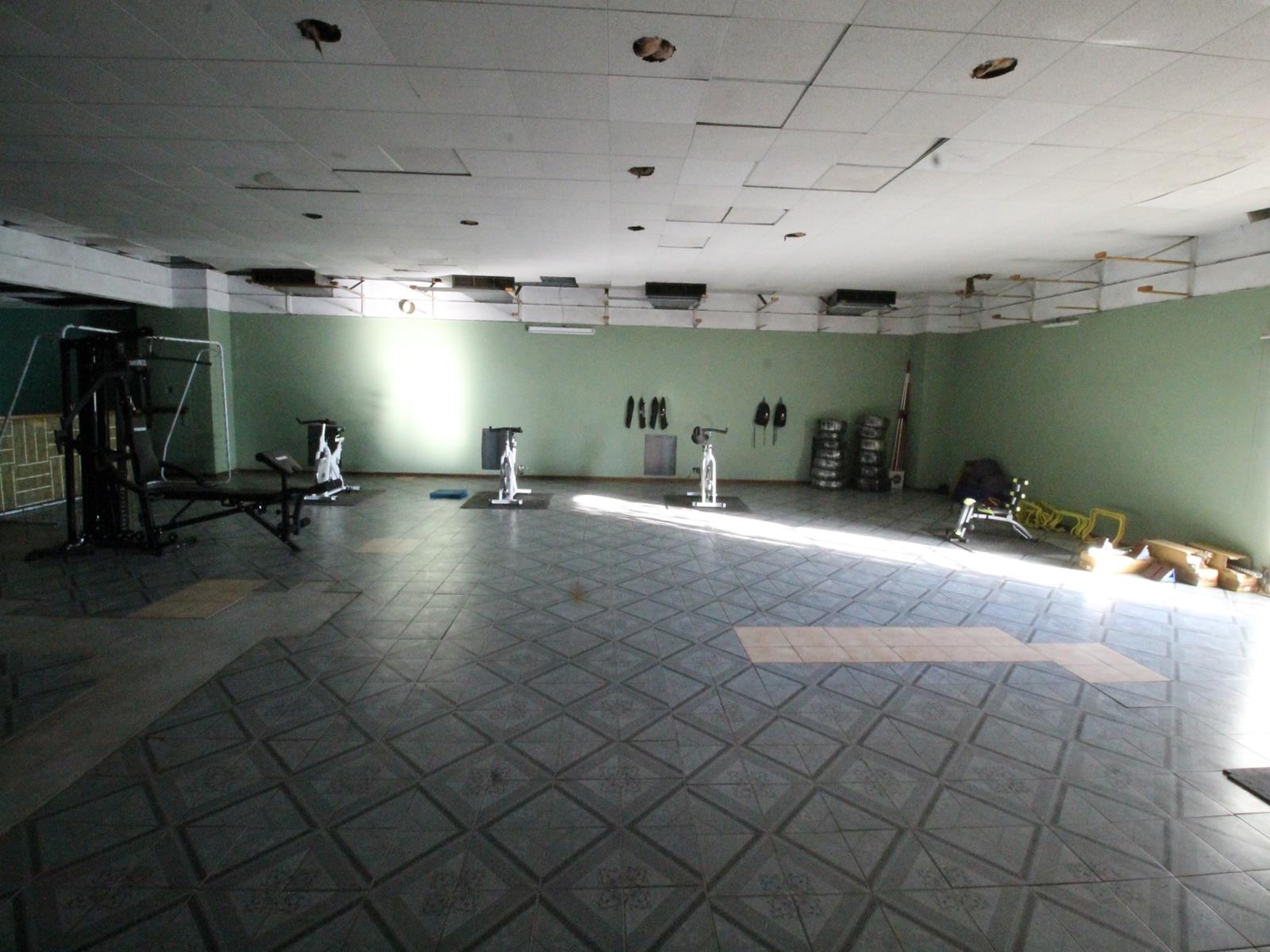 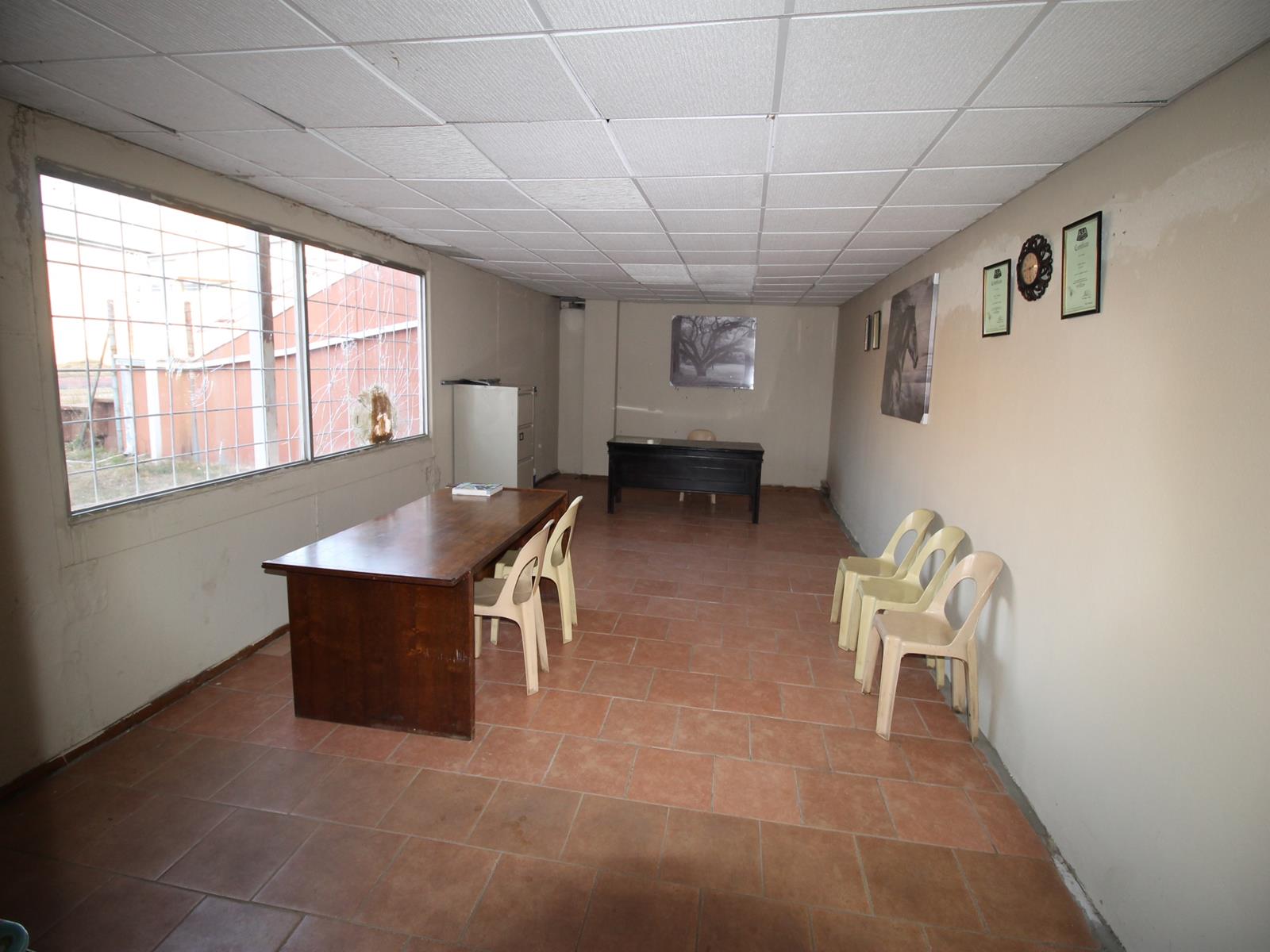 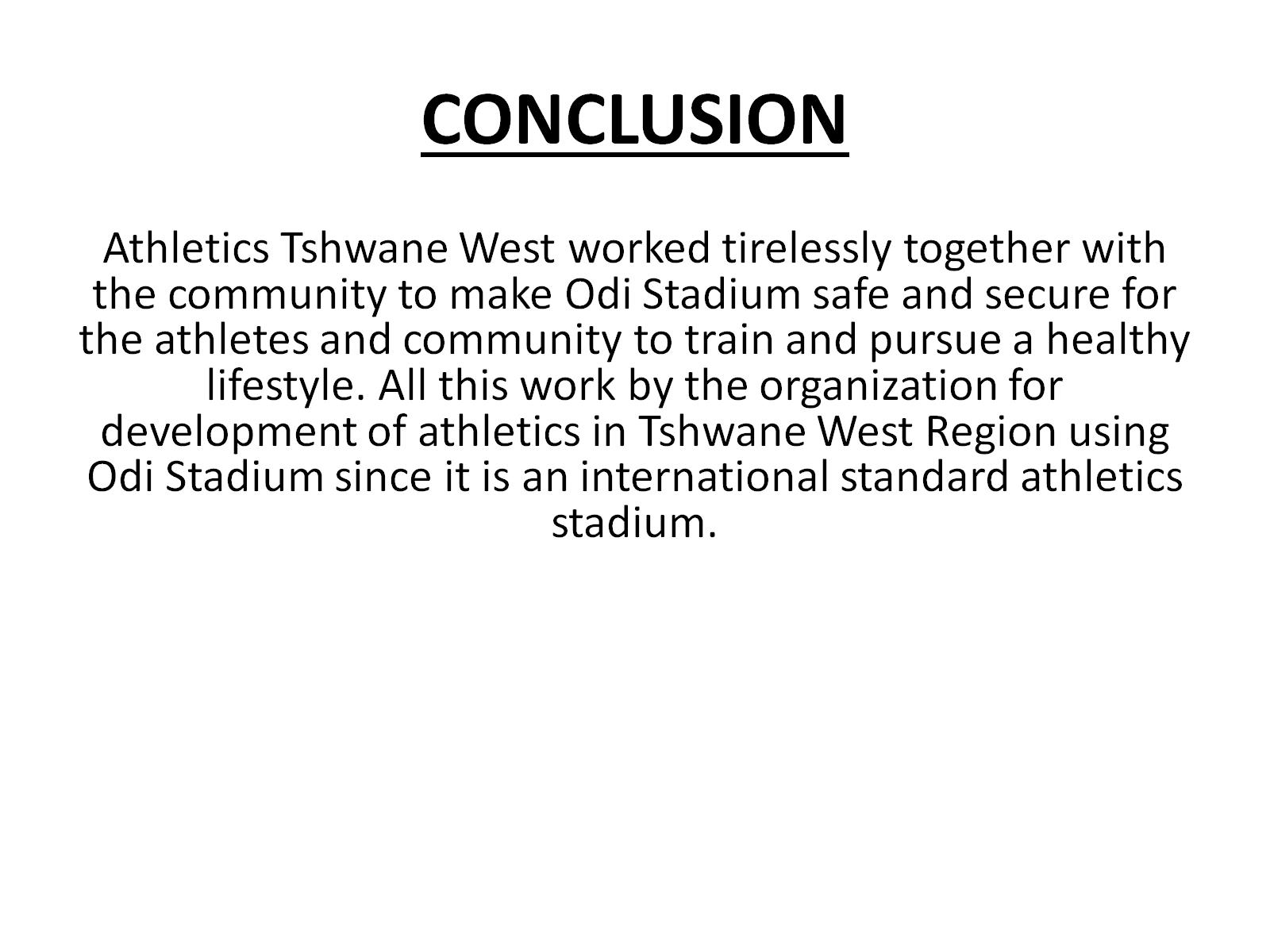 CONCLUSION
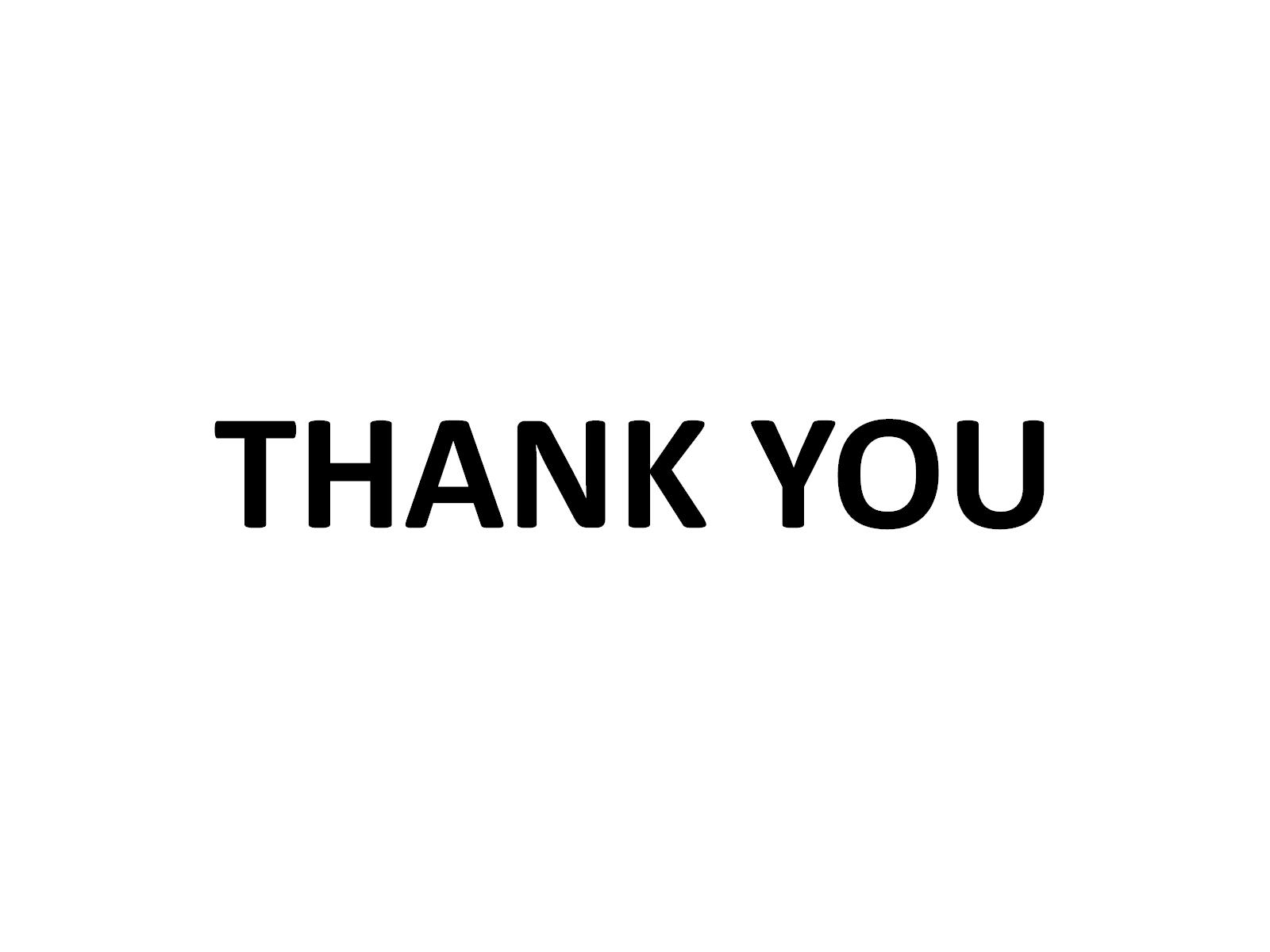 THANK YOU